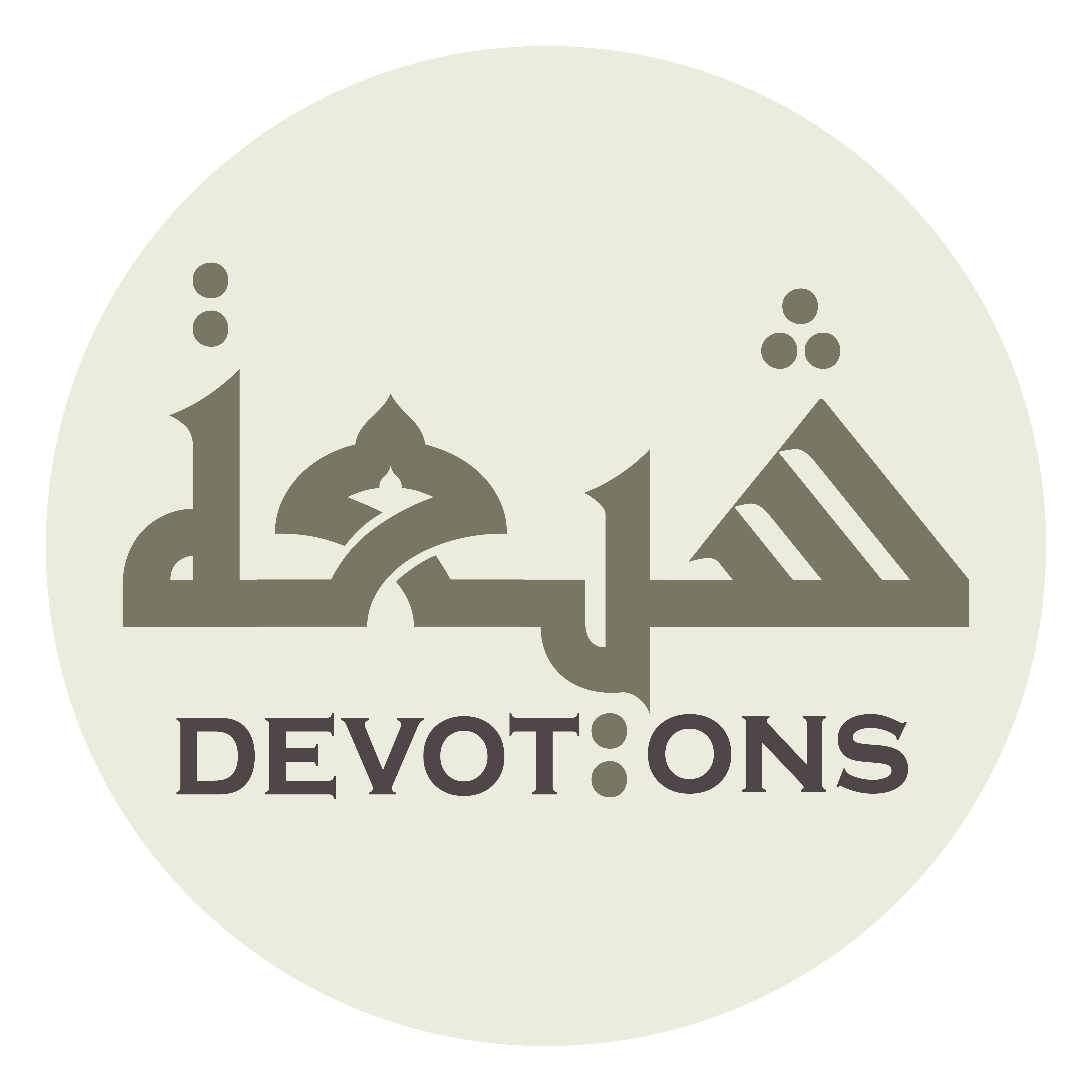 Dua 6 - Sahifat Sajjadiyyah
أَلْحَمْدُ للَّهِ الَّذِيْ خَلَقَ اللَّيْلَ وَالنَّهَارَ بِقُوَّتِهِ
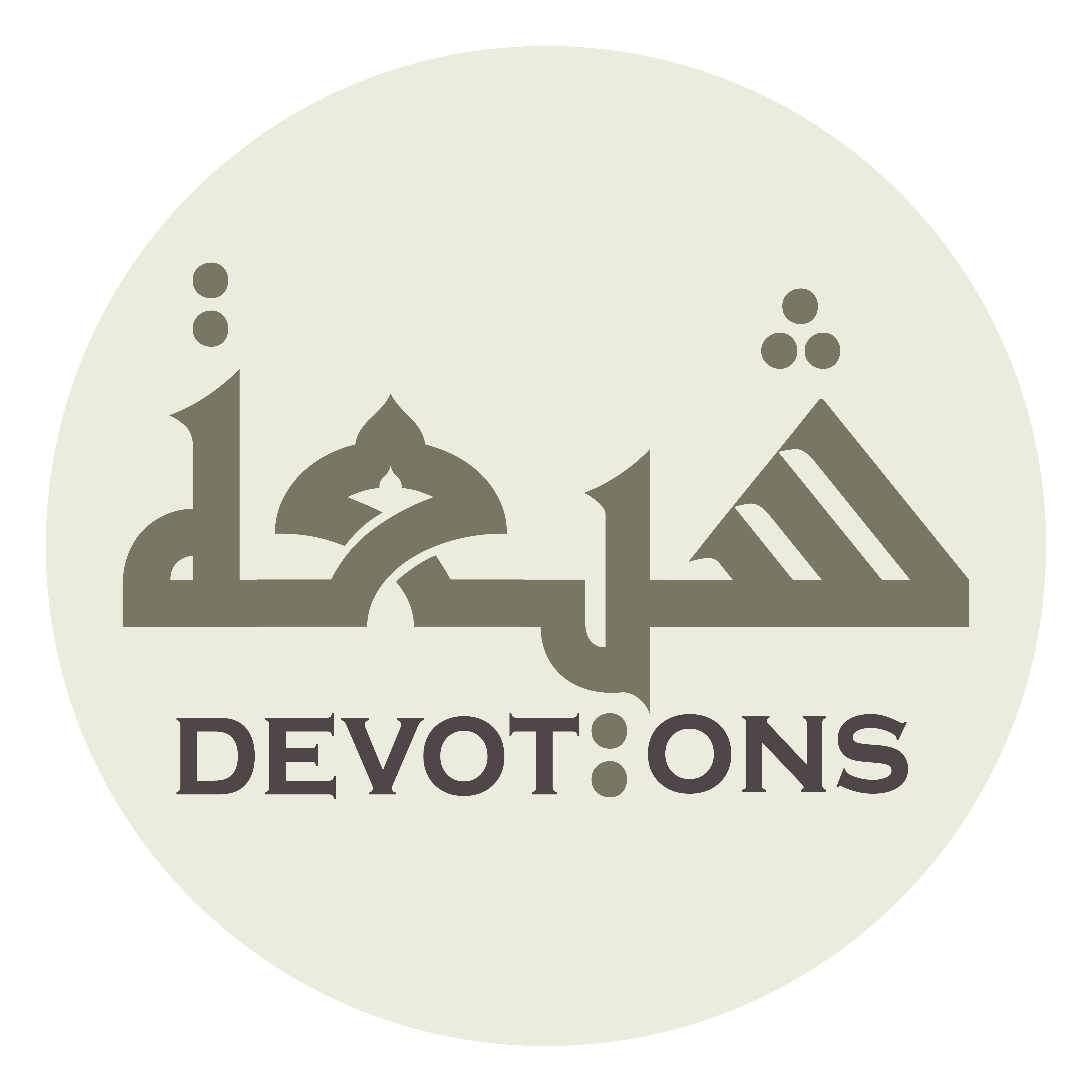 اَللَّهُمَّ صَلِّ عَلَى مُحَمَّدٍ وَ آلِ مُحَمَّدٍ

allāhumma ṣalli `alā muḥammadin wa āli muḥammad

O' Allāh send Your blessings on Muhammad and the family of Muhammad.
Dua 6 - Sahifat Sajjadiyyah
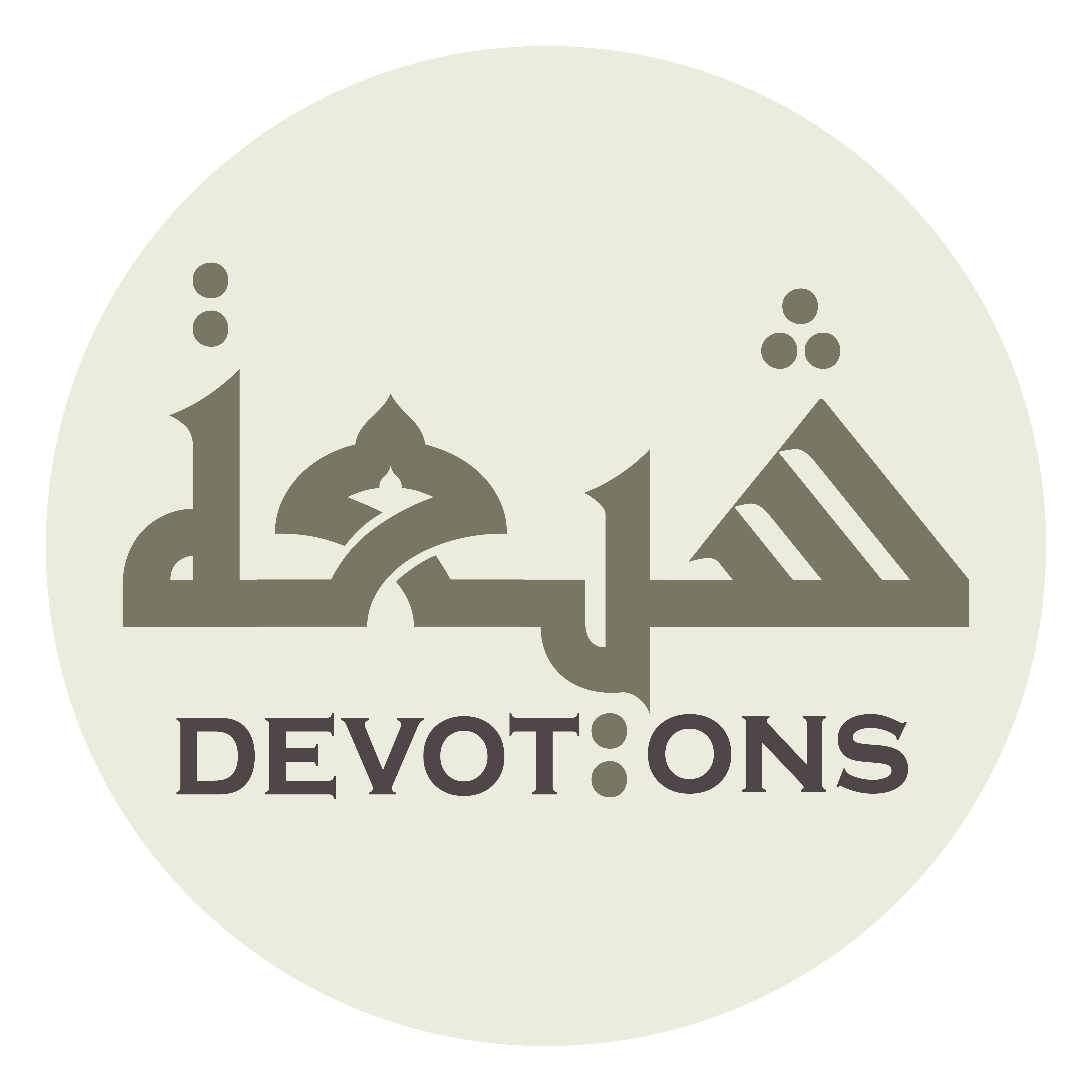 بِسْمِ اللَّـهِ الرَّحْمَـٰنِ الرَّحِيمِ

bismillāhir raḥmānir raḥīm

In the Name of Allāh,the All-beneficent, the All-merciful.
Dua 6 - Sahifat Sajjadiyyah
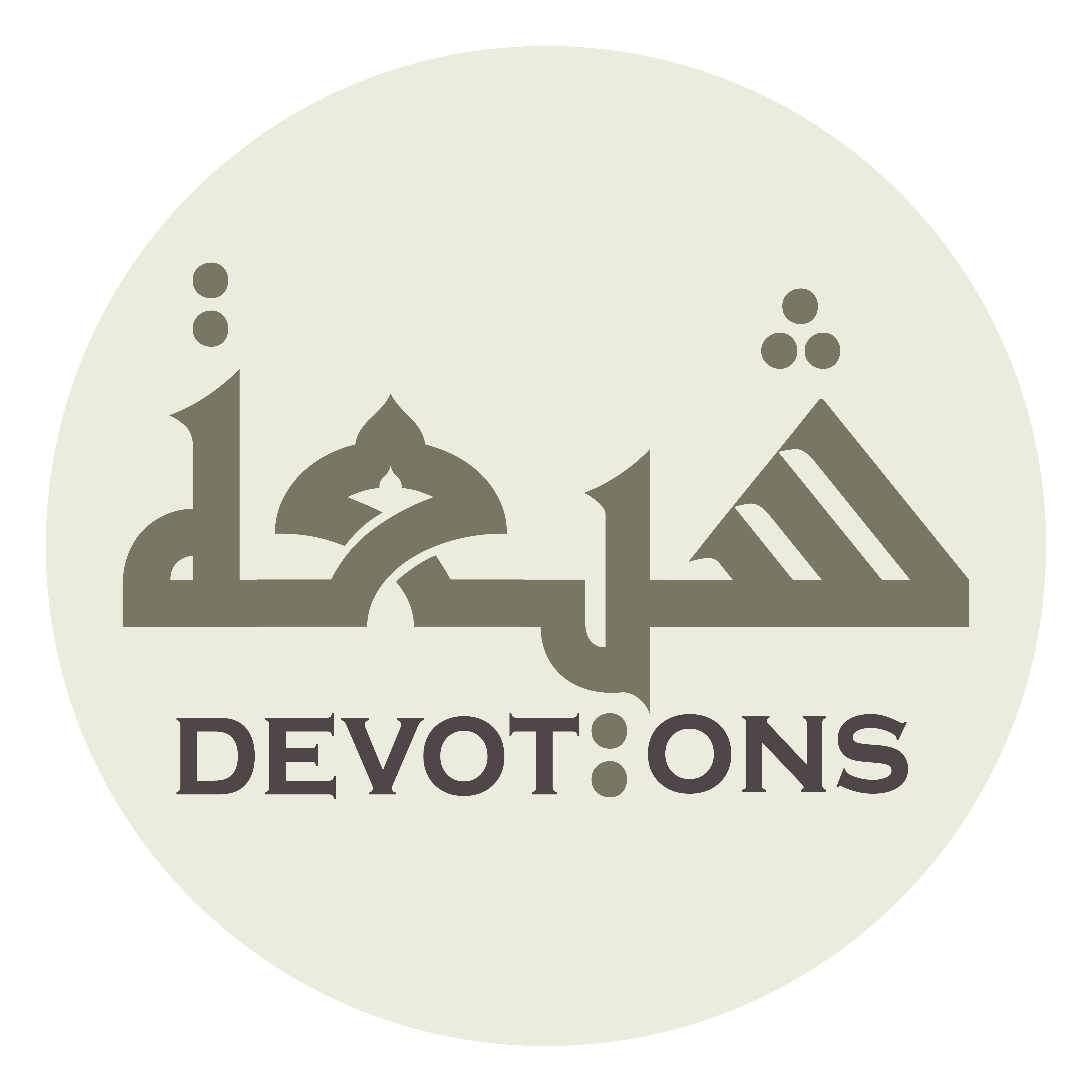 أَلْحَمْدُ للَّهِ الَّذِيْ خَلَقَ اللَّيْلَ وَالنَّهَارَ بِقُوَّتِهِ

alḥamdu llāhil ladhī khalaqal layla wan nahāra biquwwatih

Praise belongs to God, who created night and day through His strength,
Dua 6 - Sahifat Sajjadiyyah
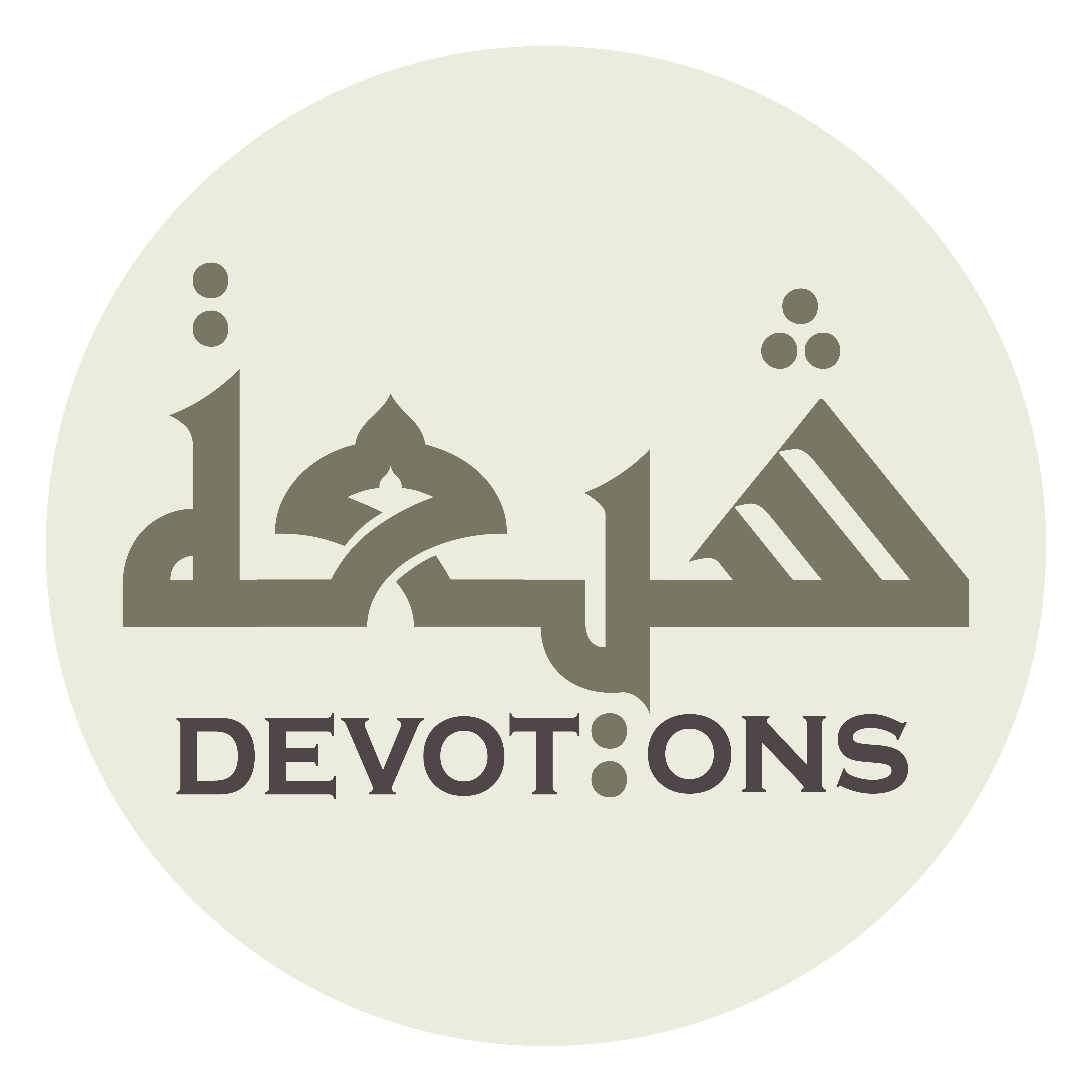 وَمَيَّزَ بَيْنَهُمَا بِقُدْرَتِهِ

wamayyaza baynahumā biqudratih

set them apart through His power,
Dua 6 - Sahifat Sajjadiyyah
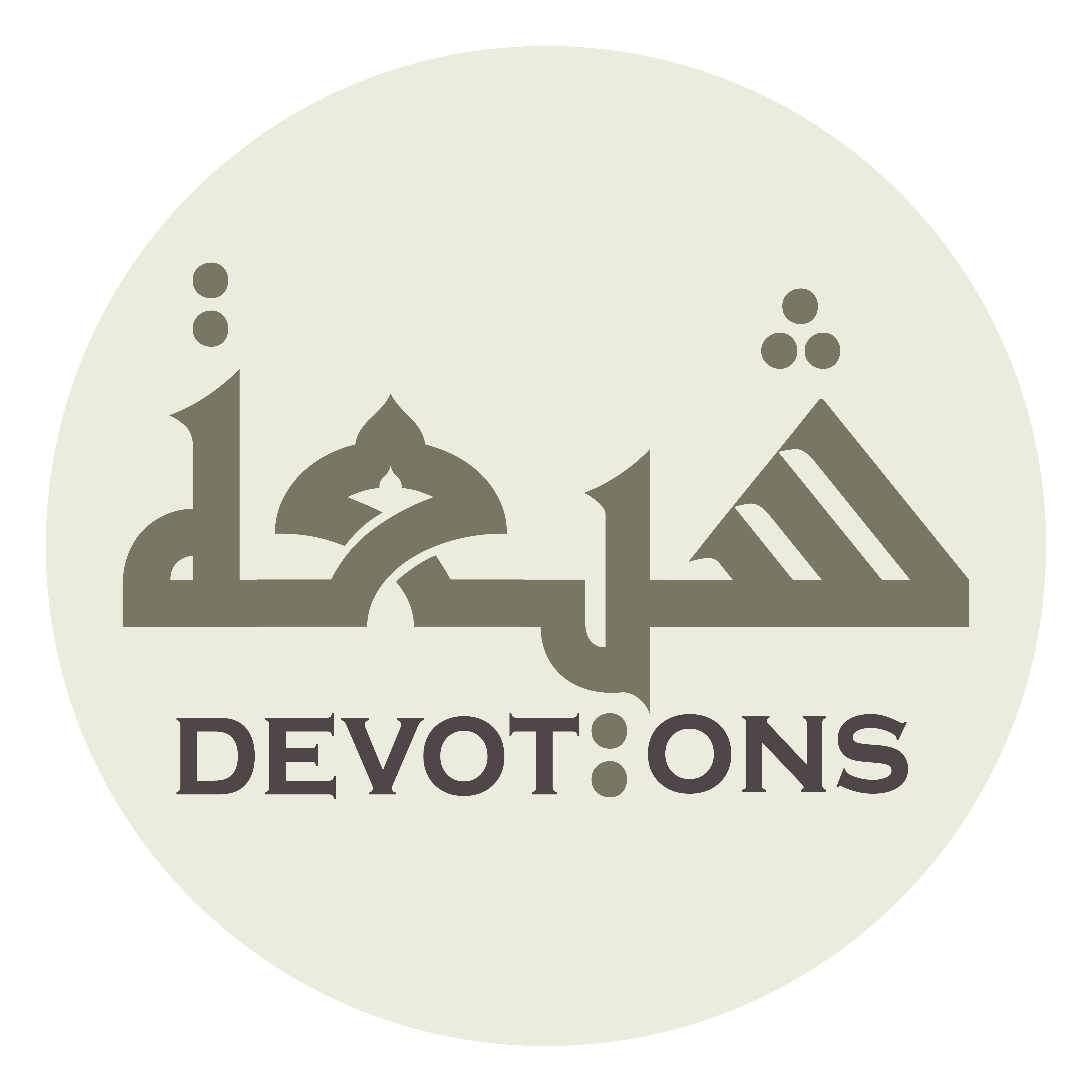 وَجَعَلَ لِكُلِّ وَاحِد مِنْهُمَا حَدًّا مَحْدُودًا، وَأَمَدًا مَمْدُودًا

waja`ala likulli wāḥid minhumā ḥaddan maḥdūdā, wa-amadan mamdūdā

and appointed for each a determined limit and a drawn-out period.
Dua 6 - Sahifat Sajjadiyyah
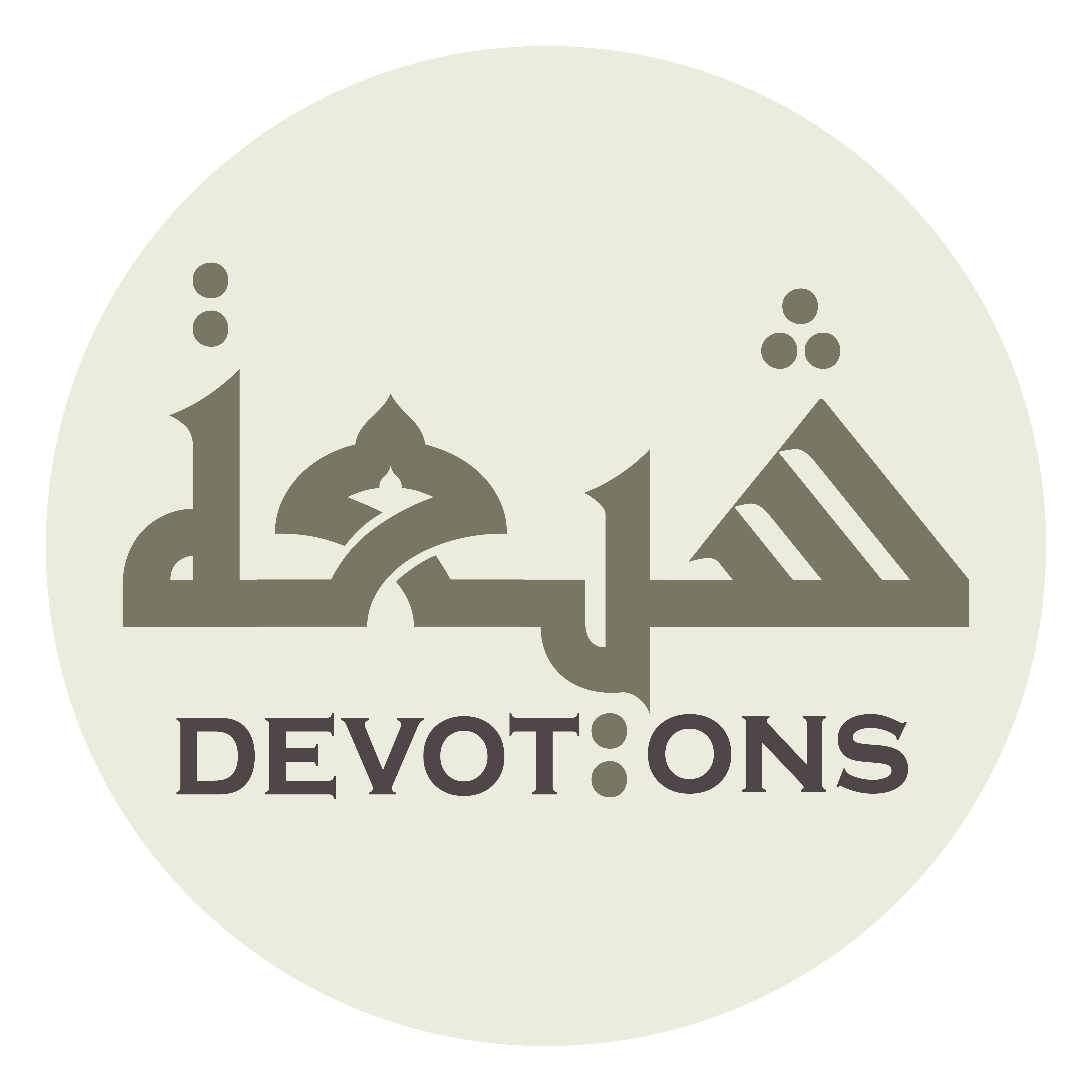 يُولِجُ كُلَّ وَاحِد مِنْهُمَا فِيْ صَاحِبِهِ

yūliju kulla wāḥid minhumā fī ṣāḥibih

He makes each of the two enter into its companion,
Dua 6 - Sahifat Sajjadiyyah
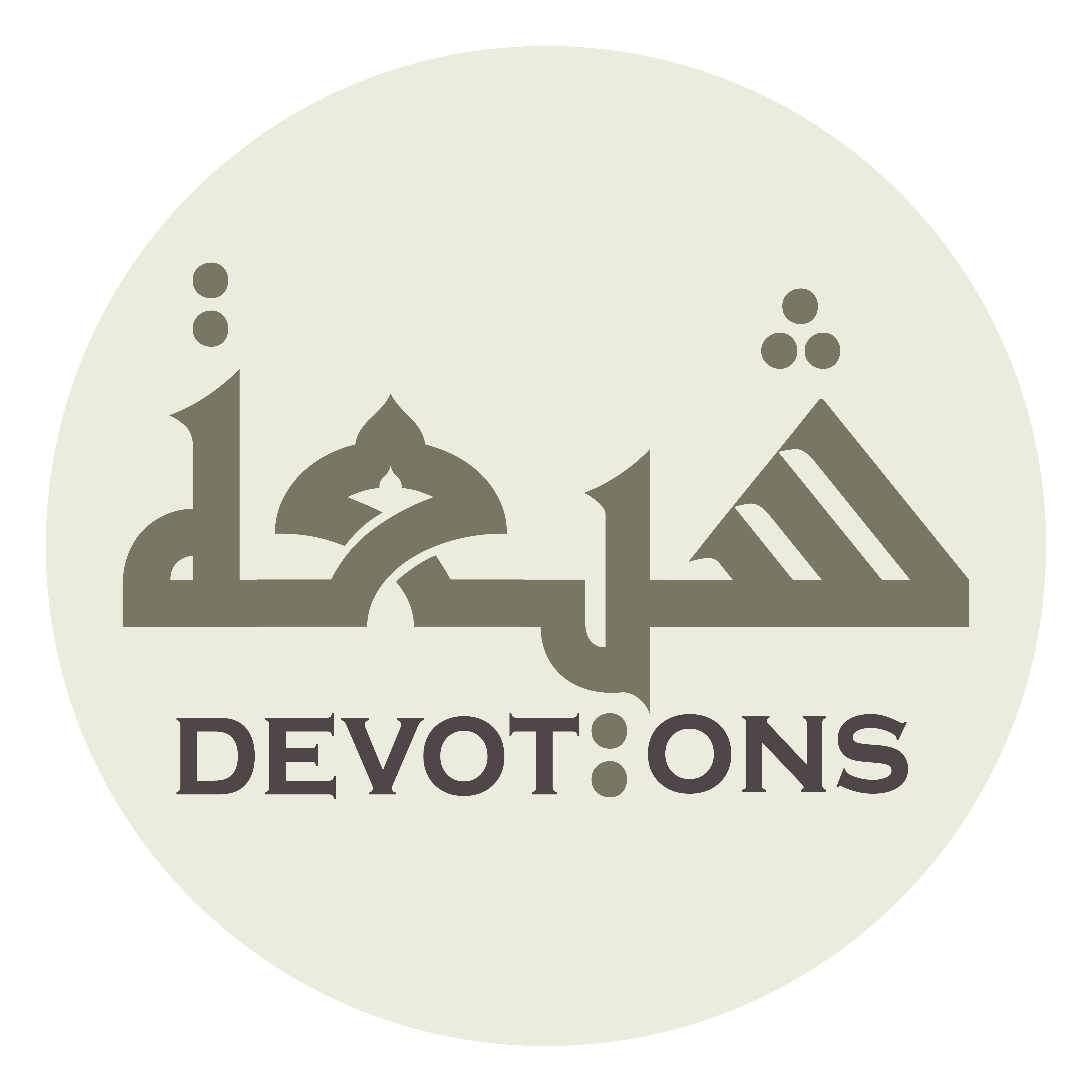 وَيُولِجُ صَاحِبَهُ فِيْهِ بِتَقْدِير مِنْهُ لِلْعِبَادِ

wayūliju ṣāḥibahu fīhi bitaqdīr minhu lil`ibād

and makes its companion enter into it, as an ordainment from Him for His servants
Dua 6 - Sahifat Sajjadiyyah
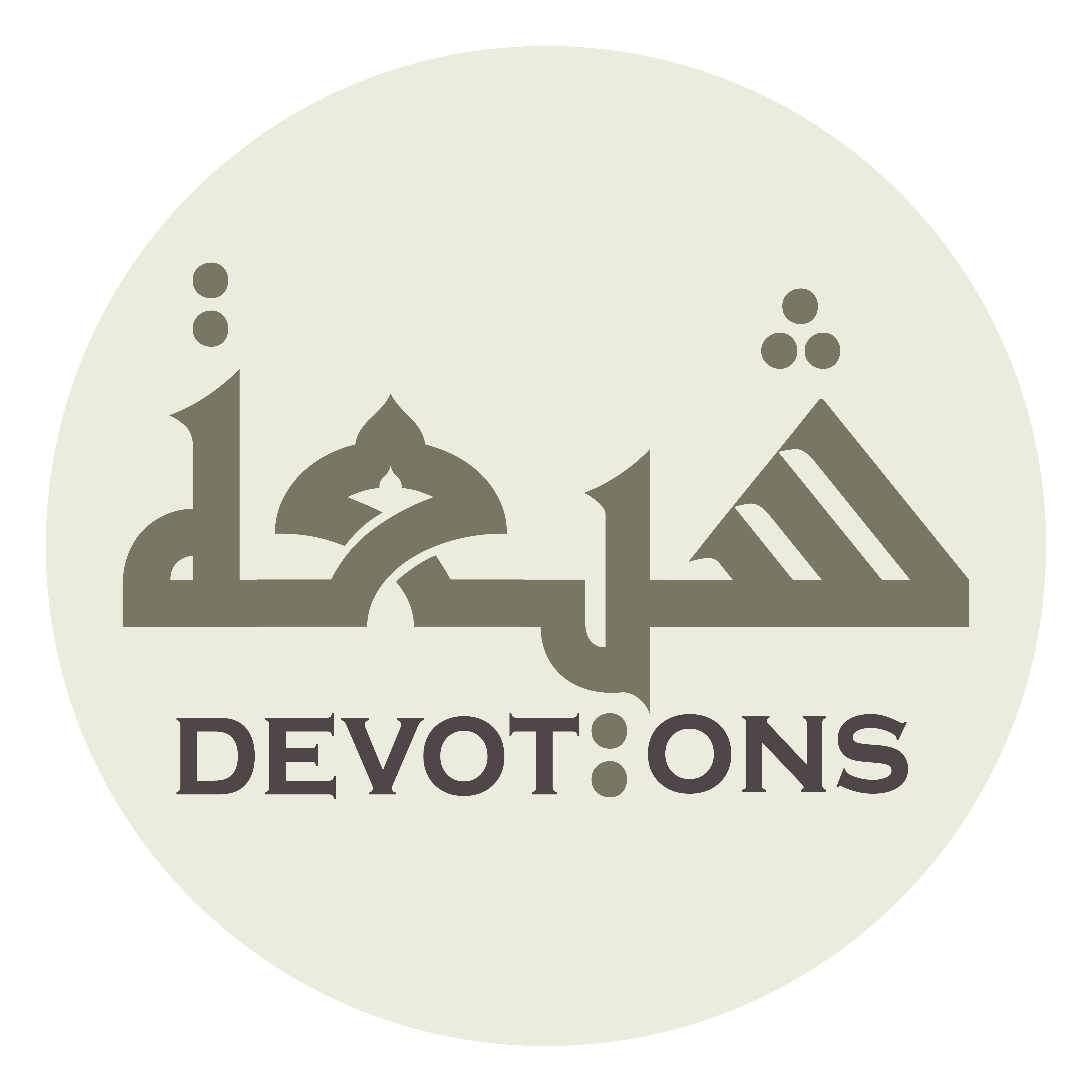 فِيمَا يَغْـذُوهُمْ بِـهِ وَيُنْشئُهُمْ عَلَيْـهِ

fīmā yaghdhūhum bihi wayunsh-uhum `alayh

in that through which He feeds them and with which He makes them grow.
Dua 6 - Sahifat Sajjadiyyah
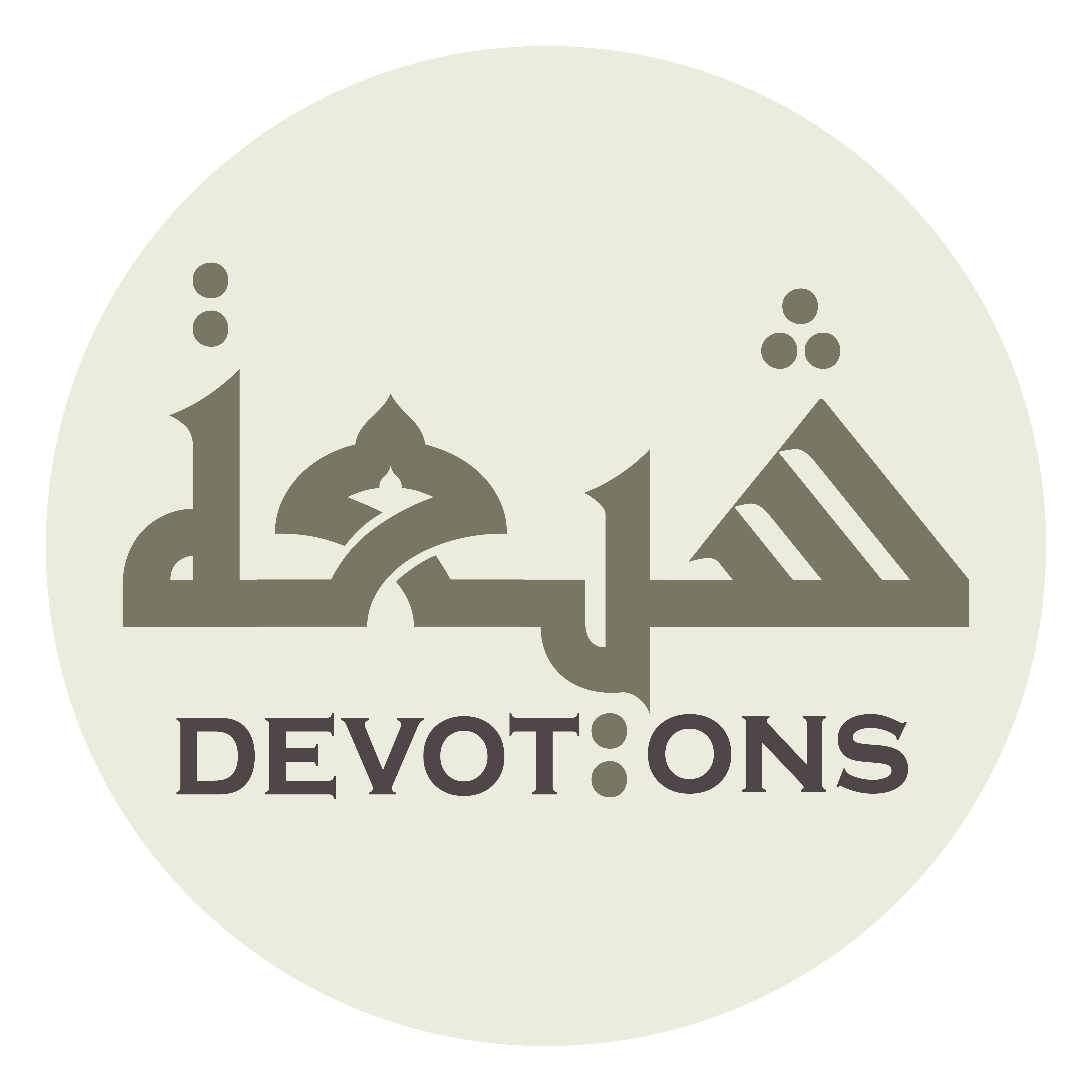 فَخَلَقَ لَهُمُ اللَّيْـلَ لِيَسْكُنُوْا فِيْهِ مِنْ حَرَكَاتِ التَّعَبِ

fakhalaqa lahumul layla liyaskunū fīhi min ḥarakātit ta`ab

He created for them the night, "that they might rest in it" (10:67) from tiring movements
Dua 6 - Sahifat Sajjadiyyah
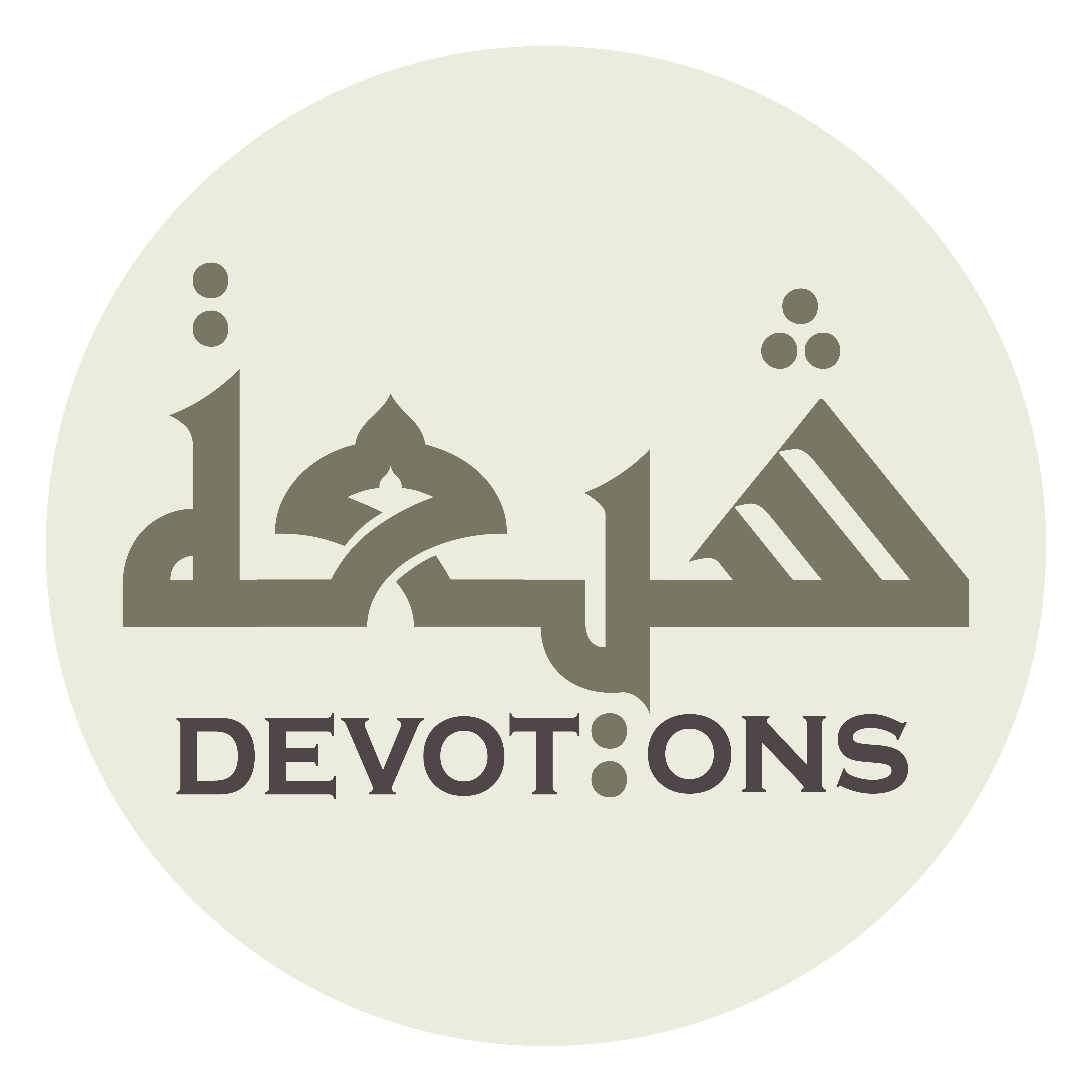 وَنَهَضَاتِ النَّصَبِ، وَجَعَلَهُ لِبَاسًا لِيَلْبَسُوْا مِنْ رَاحَتِهِ وَمَنَامِهِ

wanahaḍātin naṣab, waja`alahu libāsan liyalbasū min rāḥatihi wamanāmih

and wearisome exertions and He made it a garment for them that they might be clothed in its ease and its sleep,
Dua 6 - Sahifat Sajjadiyyah
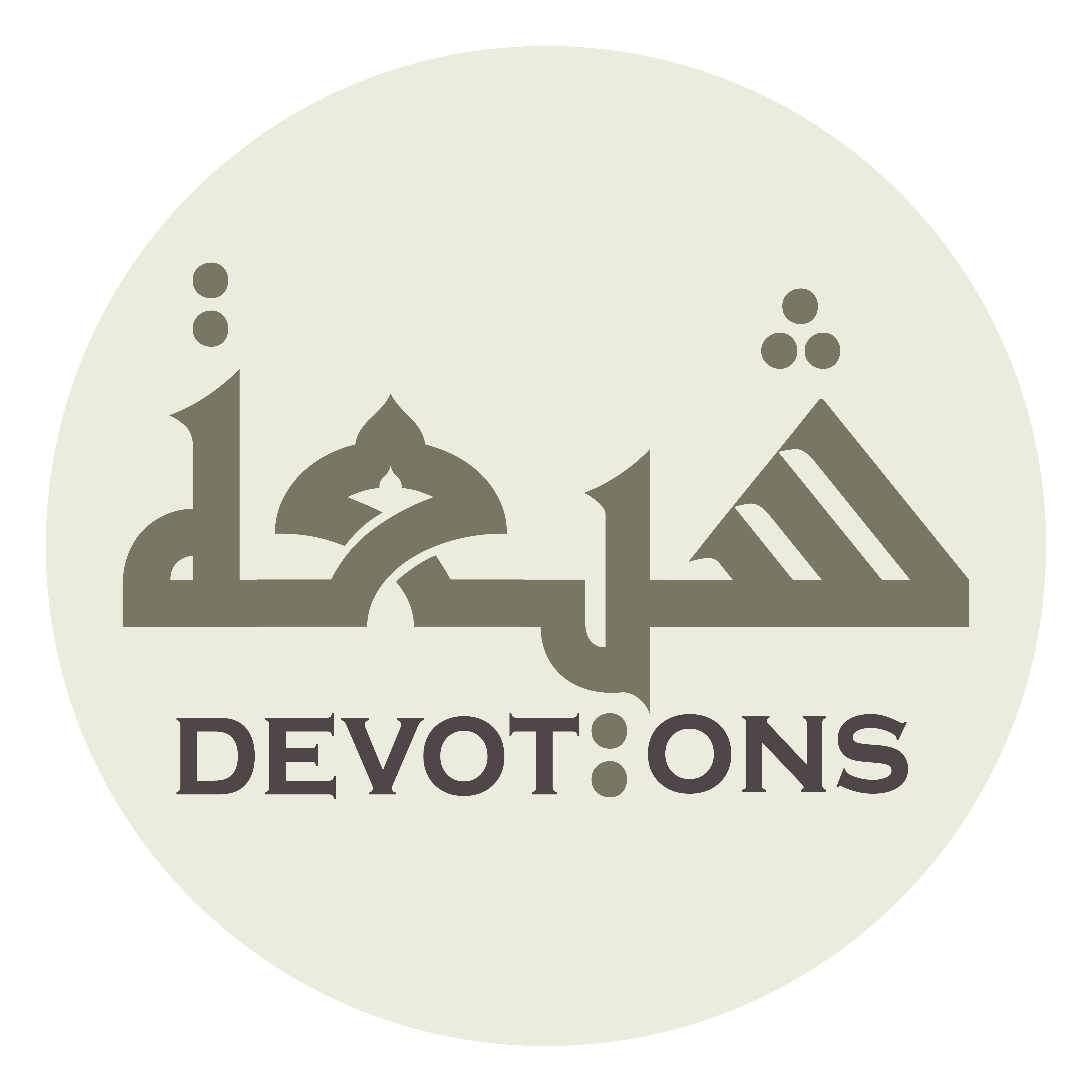 فَيَكُونَ ذٰلِكَ جَمَامًا وَقُوَّةً، وَلِيَنَالُوْا بِهِ لَذَّةً وَشَهْوَةً

fayakūna dhālika jamāman waquwwah, waliyanālū bihi ladhhatan washahwah

that it might be for them refreshment and strength, that they might reach therein pleasure and passion.
Dua 6 - Sahifat Sajjadiyyah
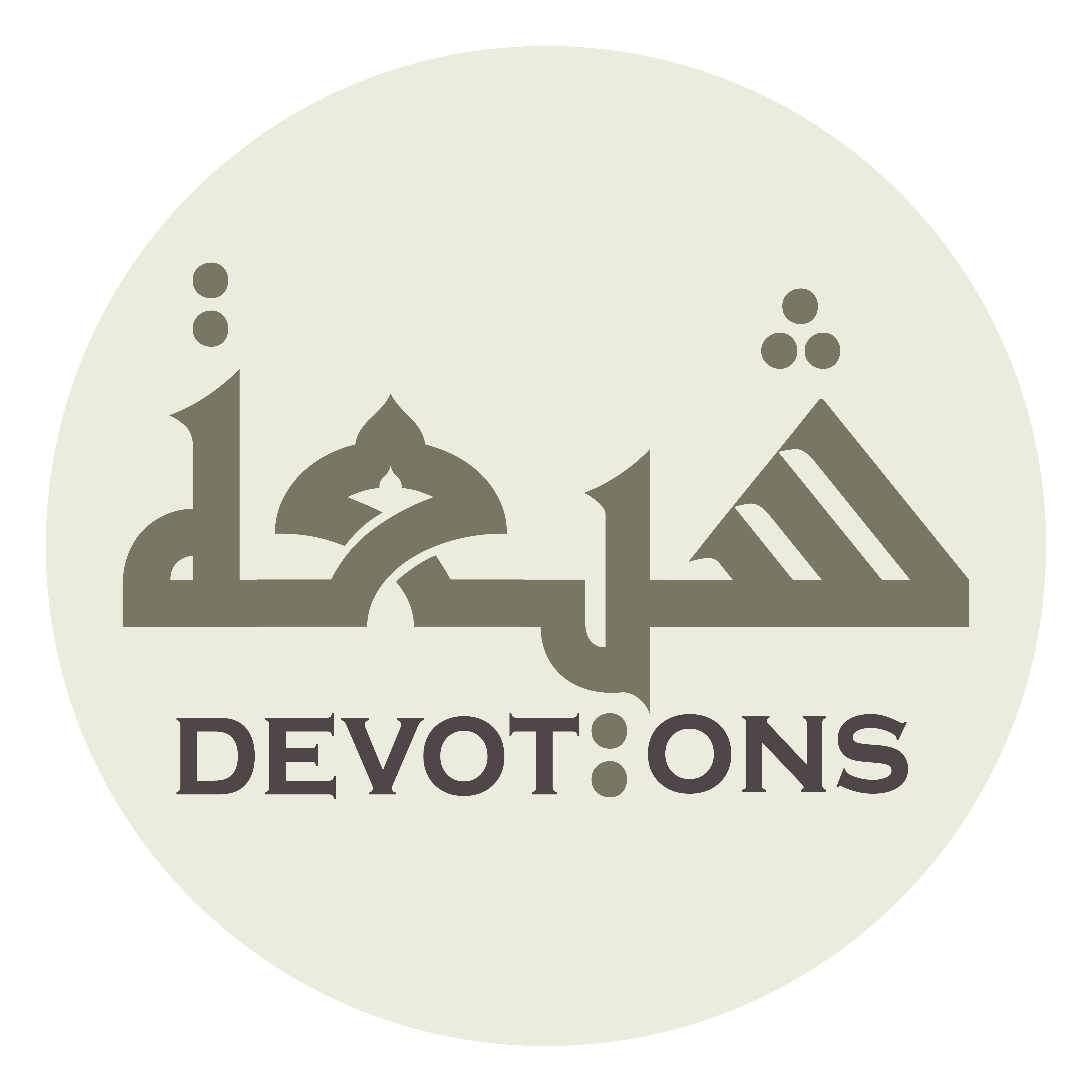 وَخَلَقَ لَهُمُ النَّهَارَ مُبْصِرًا لِيَبْتَغُوْا فِيْهِ مِنْ فَضْلِهِ

wakhalaqa lahumun nahāra mubṣiran liyabtaghū fīhi min faḍlih

He created for them the daytime, "giving sight, that they might seek within it of His bounty" (ref. 17:12)
Dua 6 - Sahifat Sajjadiyyah
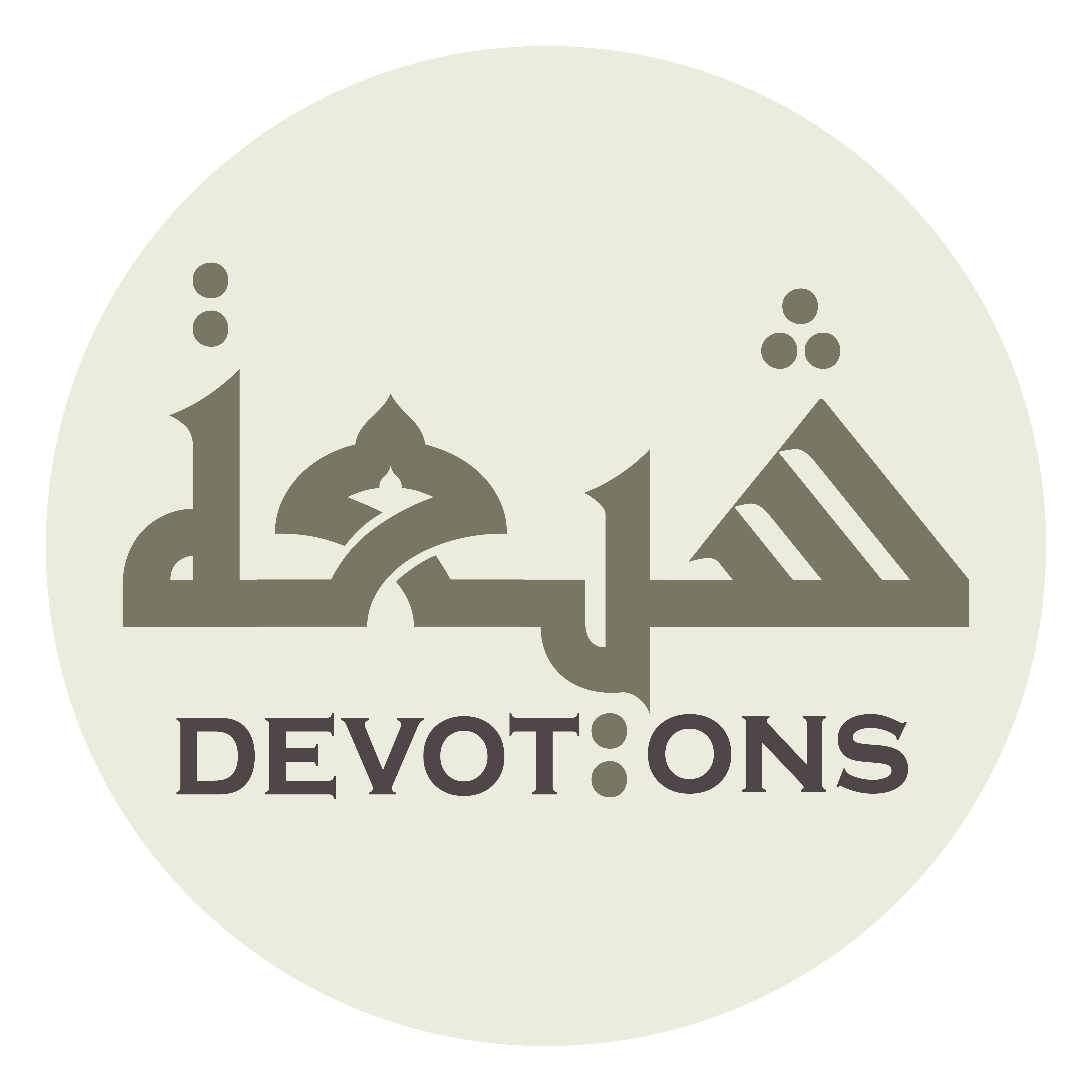 وَلِيَتَسَبَّبُوْا إِلَى رِزْقِهِ، وَيَسْرَحُوْا فِيْ أَرْضِهِ

waliyatasabbabū ilā rizqih, wayasraḥū fī ar-ḍih

find the means to His provision, and roam freely in His earth,
Dua 6 - Sahifat Sajjadiyyah
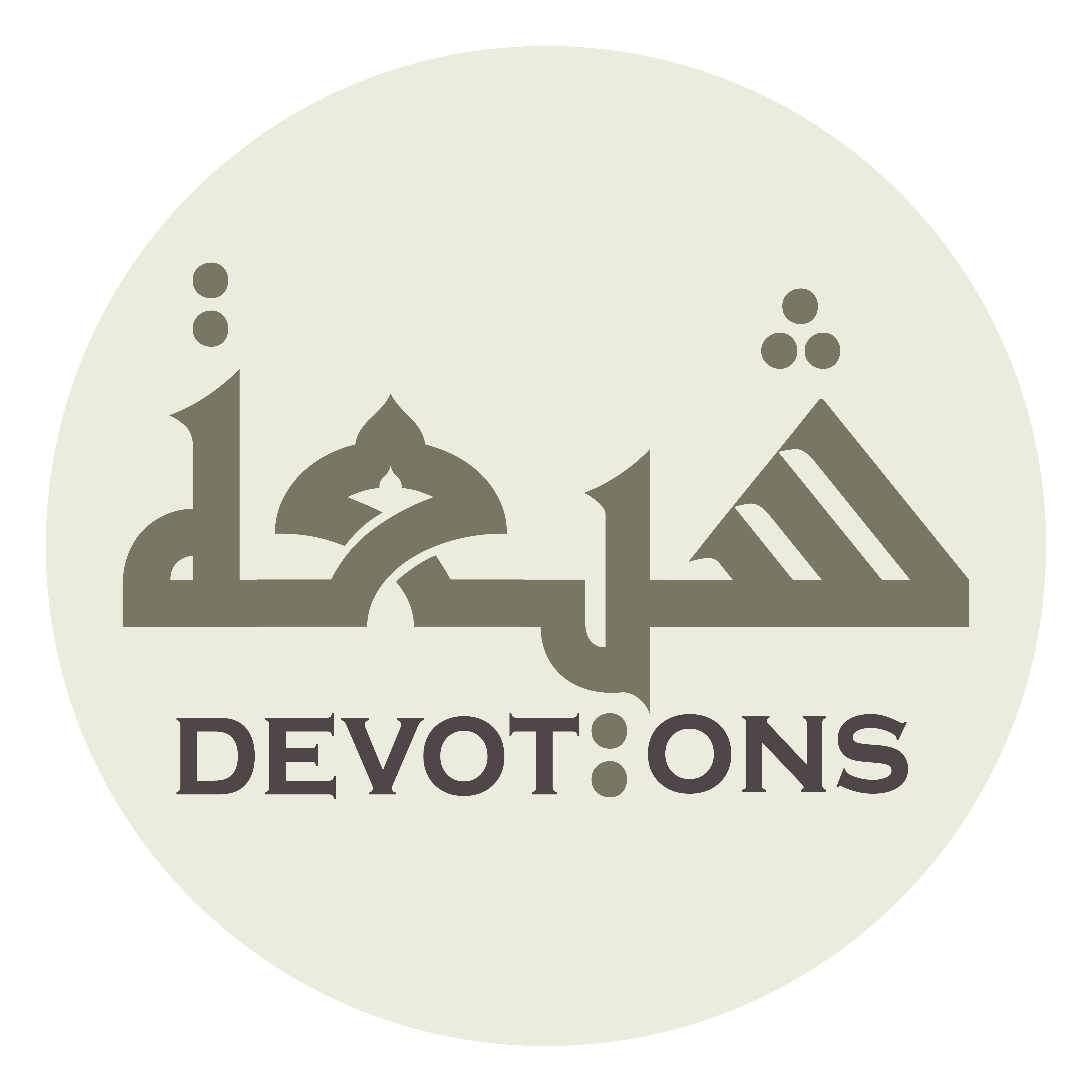 طَلَبًا لِمَا فِيـهِ نَيْلُ الْعَاجِلِ مِنْ دُنْيَاهُمْ

ṭalaban limā fīhi naylul `ājili min dunyāhum

searching for that through which to attain the immediate in their life in this world
Dua 6 - Sahifat Sajjadiyyah
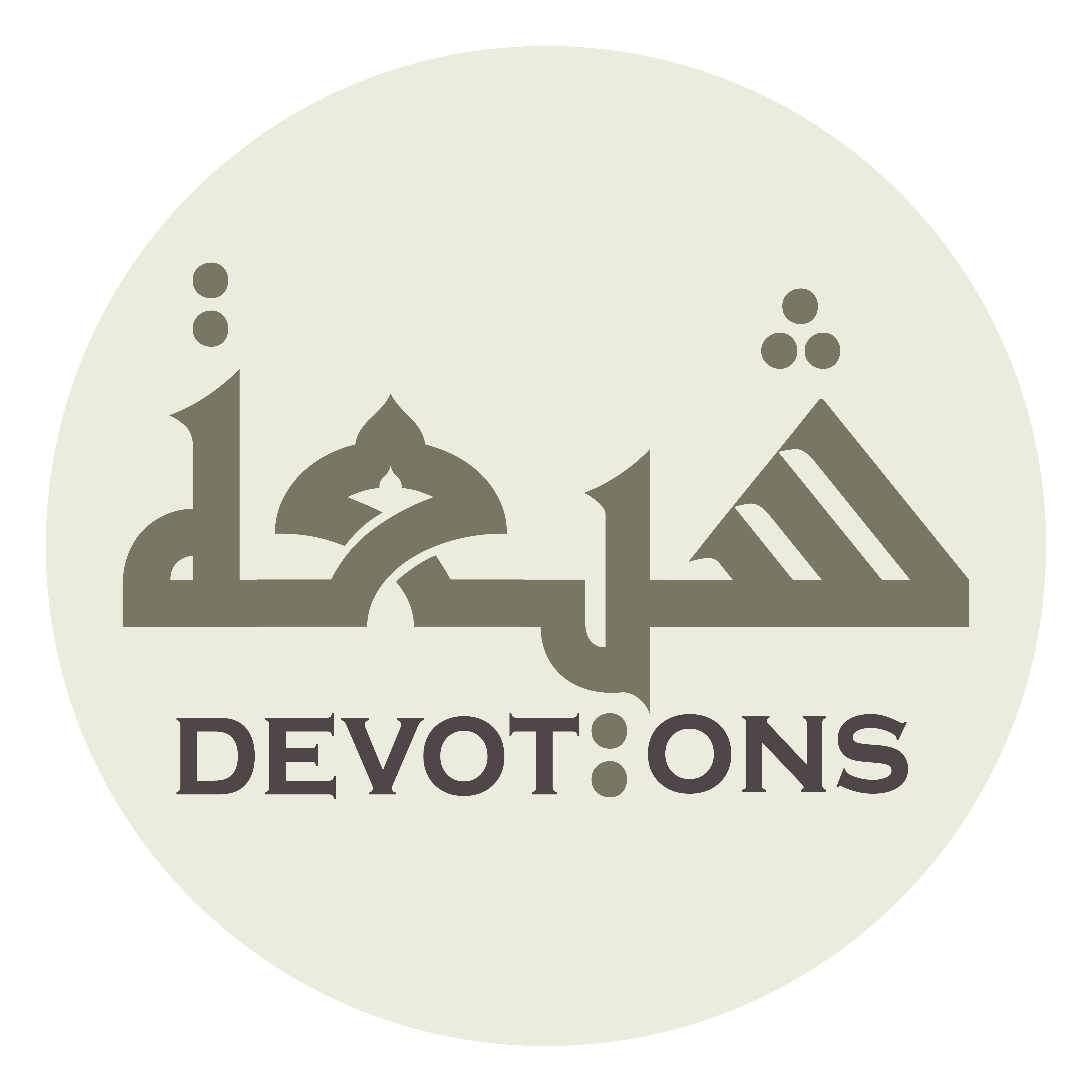 وَدَرَكُ الَاجِلِ فِيْ اُخْرَاهُمْ بِكُلِّ ذٰلِكَ يُصْلِحُ شَأنَهُمْ

wadarakul ājili fī ukhrāhum bikulli dhālika yuṣliḥu sha-nahum

and to achieve the deferred in their life to come. Through all of this He sets right their situation,
Dua 6 - Sahifat Sajjadiyyah
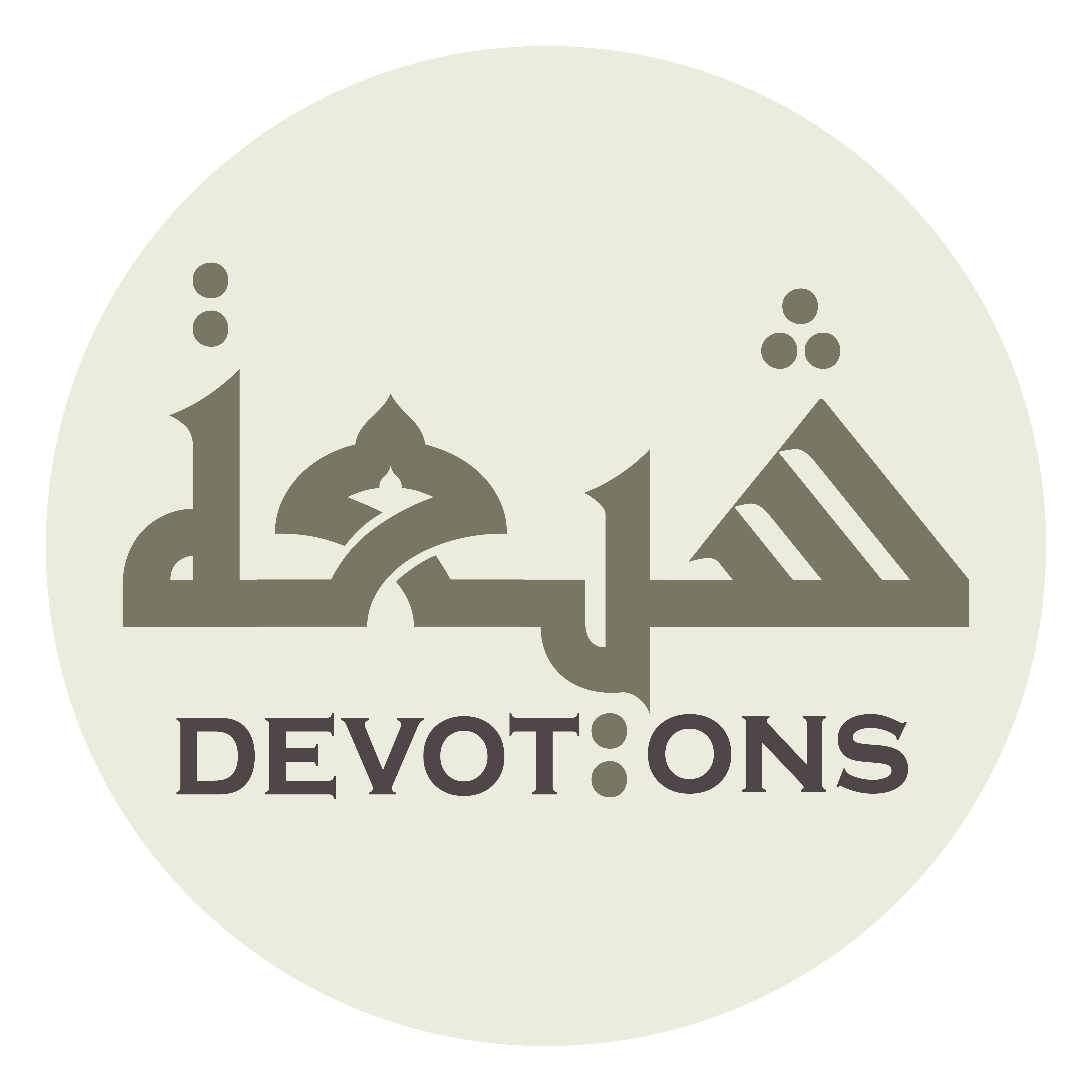 وَيَبْلُوْ أَخْبَارَهُمْ وَيَنْظُرُ كَيْفَ هُمْ فِيْ أَوْقَاتِ طَاعَتِـهِ

wayablū akhbārahum wayanẓuru kayfa hum fī awqāti ṭā`atih

tries their records, and watches their state in the times for obeying Him,
Dua 6 - Sahifat Sajjadiyyah
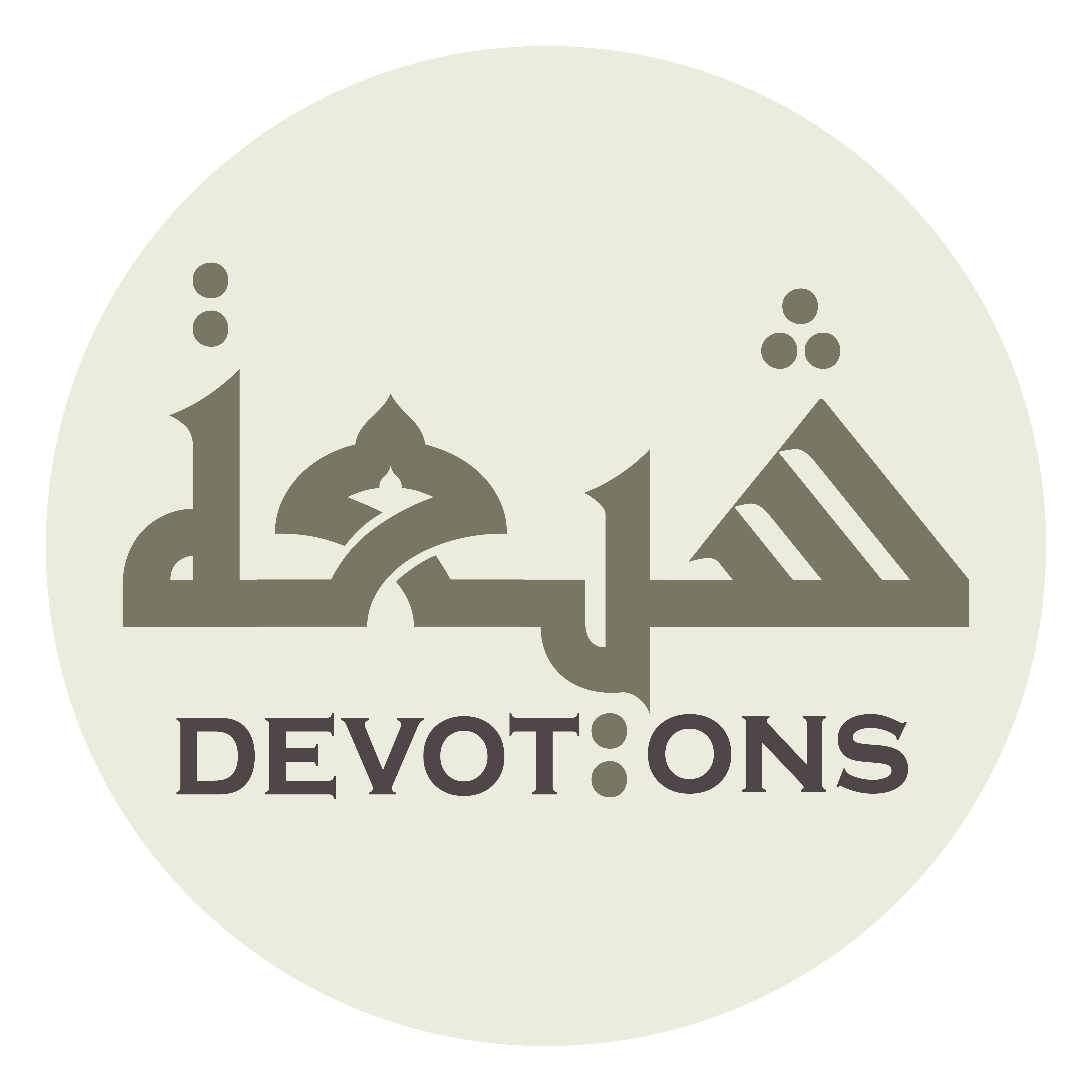 وَمَنَازِلِ فُـرُوضِهِ وَمَوَاقِعِ أَحْكَامِهِ

wamanāzili furūḍihi wamawāqi`i aḥkāmih

the waystations of His obligations, and the places of His ordinances,
Dua 6 - Sahifat Sajjadiyyah
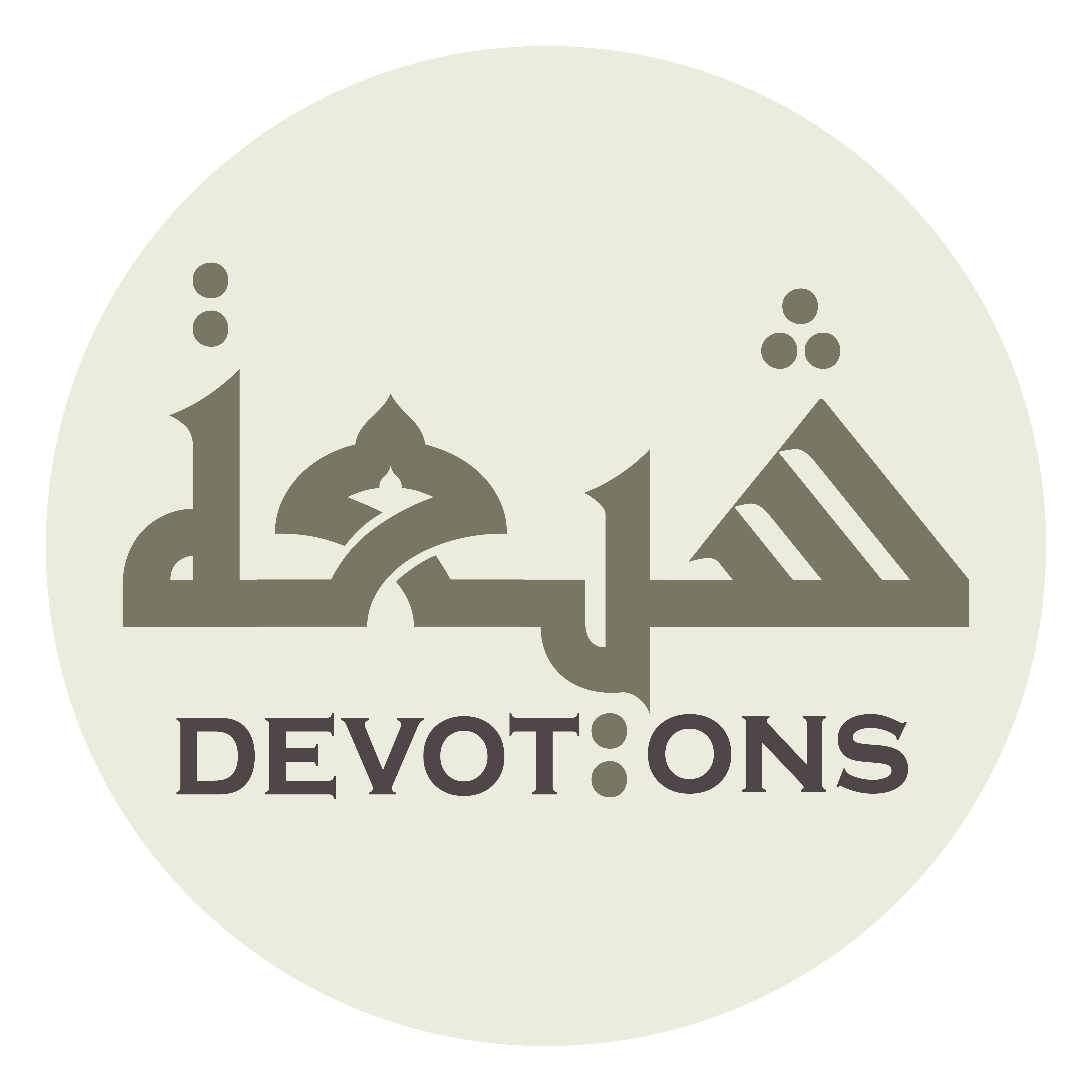 لِيَجْزِيَ الَّذِيْنَ أَسَاءُوْا بِمَا عَمِلُوْا وَيَجْزِيَ الَّذِيْنَ أَحْسَنُوْا بِالْحُسْنَى

liyajziyal ladhīna asā-ū bimā `amilū wayajziyal ladhīna aḥsanū bil ḥusnā

that He may repay those who do evil with what they have done and repay those who do good with goodness.
Dua 6 - Sahifat Sajjadiyyah
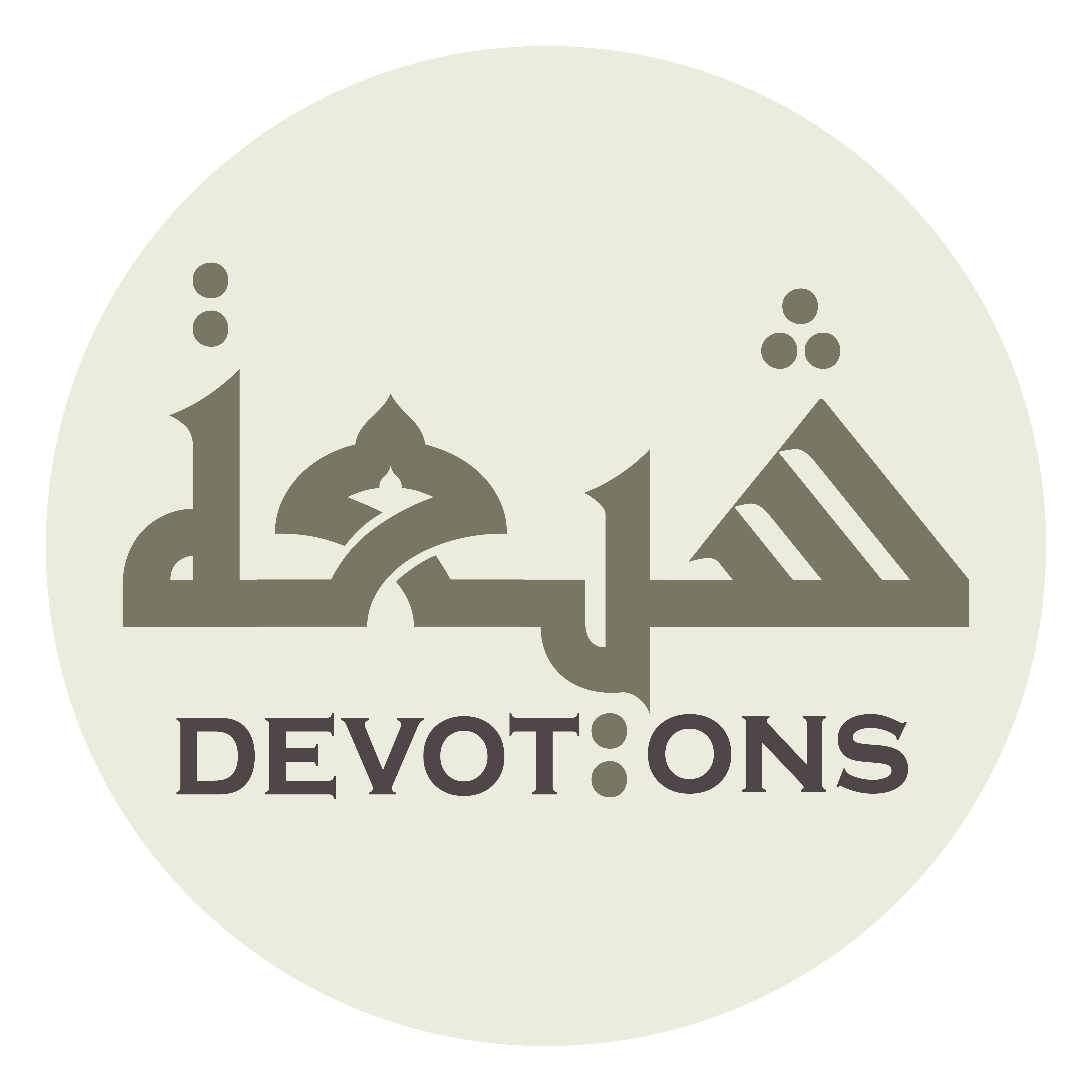 اَللَّهُمَّ فَلَكَ الْحَمْدُ عَلَى مَافَلَقْتَ لَنَا مِنَ الْإِصْبَاحِ

allāhumma falakal ḥamdu `alā māfalaqta lanā minal iṣbāḥ

O God, to You belongs praise for the sky You hast split into dawn for us,
Dua 6 - Sahifat Sajjadiyyah
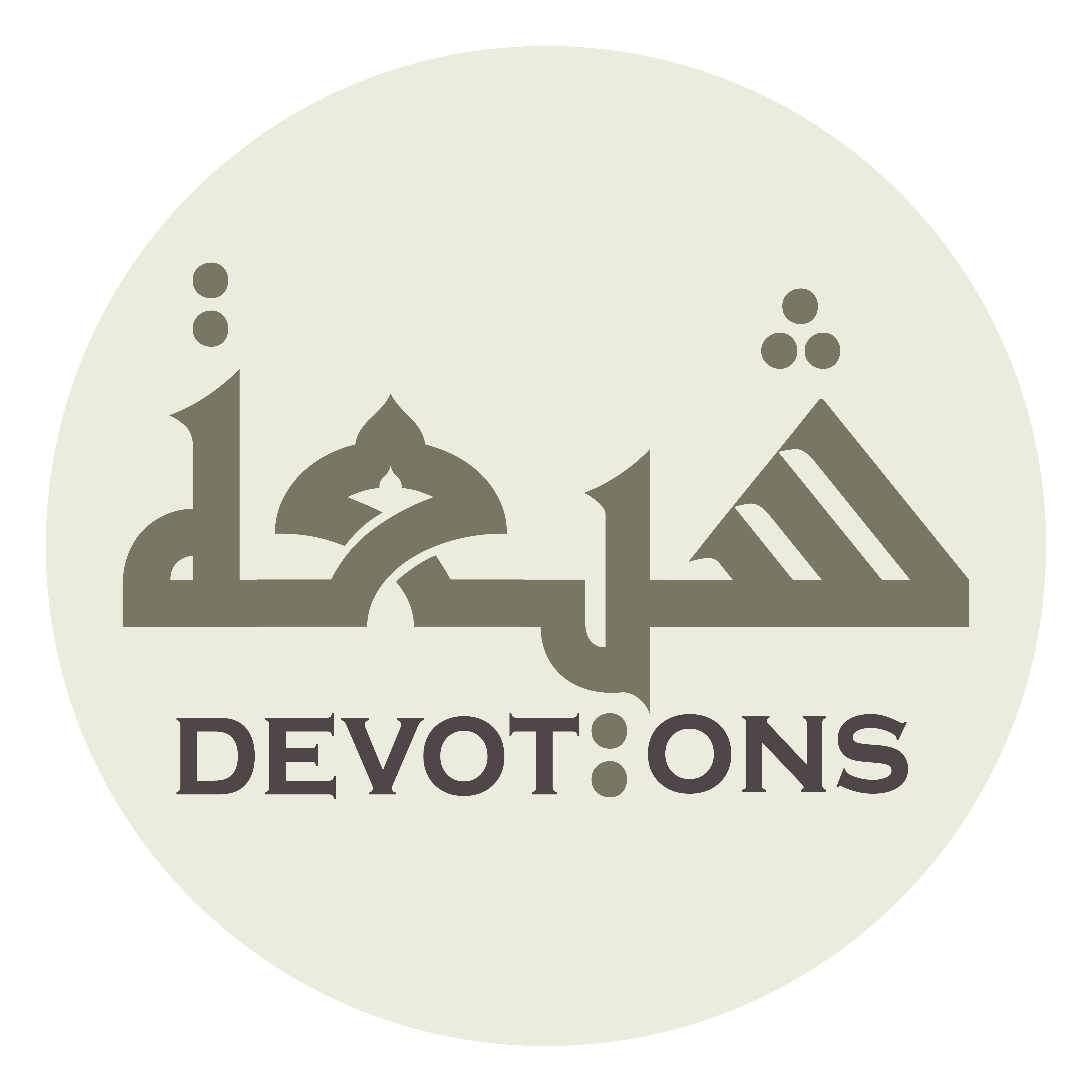 وَمَتَّعْتَنَا بِهِ مِنْ ضَوْءِ النَّهَارِ

wamatta`tanā bihi min ḍaw-in nahār

giving us to enjoy thereby the brightness of daytime,
Dua 6 - Sahifat Sajjadiyyah
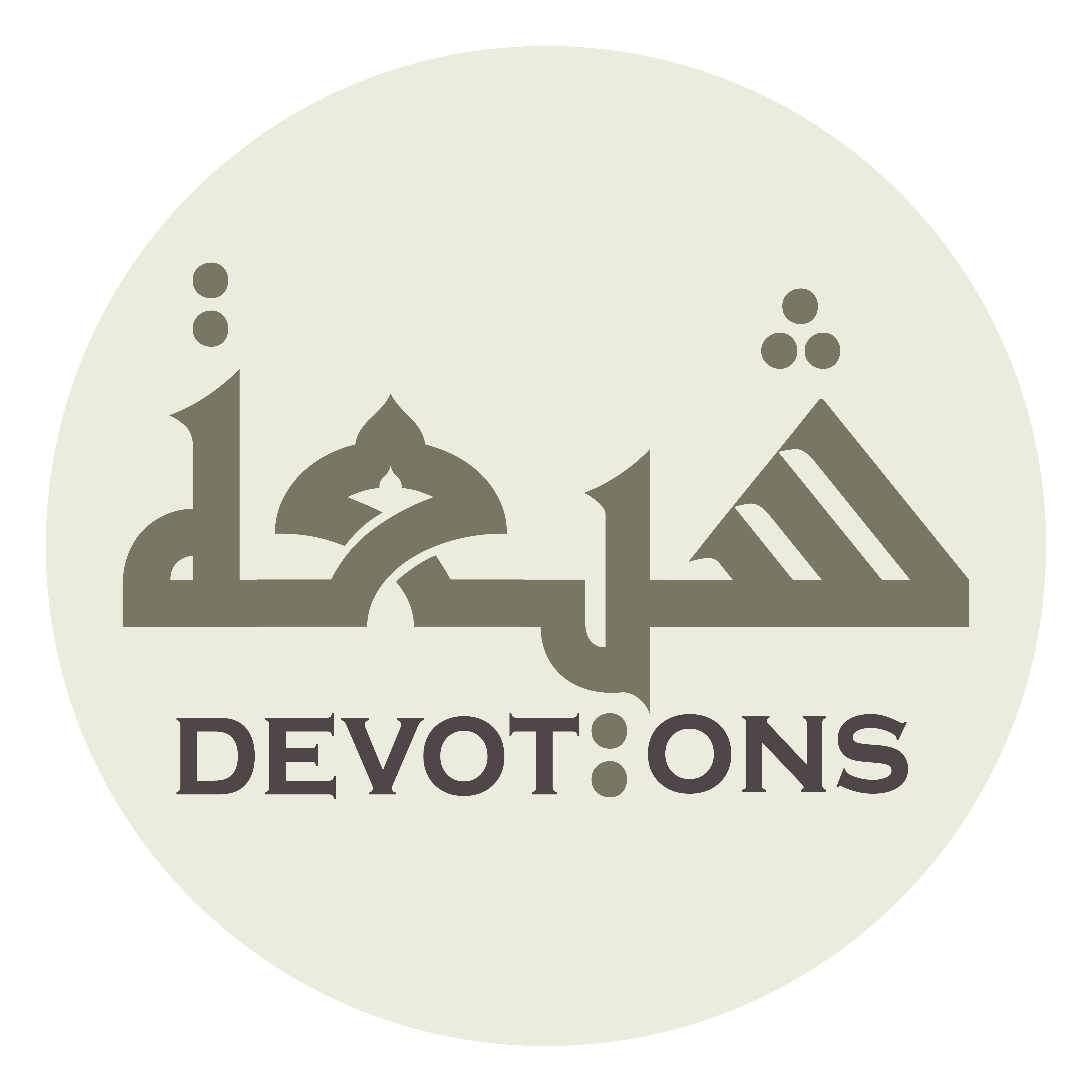 وَبَصَّرْتَنَا مِنْ مَطَالِبِ الَاقْوَاتِ

wabaṣṣar-tanā min maṭālibil aqwāt

showing us sought-after nourishments,
Dua 6 - Sahifat Sajjadiyyah
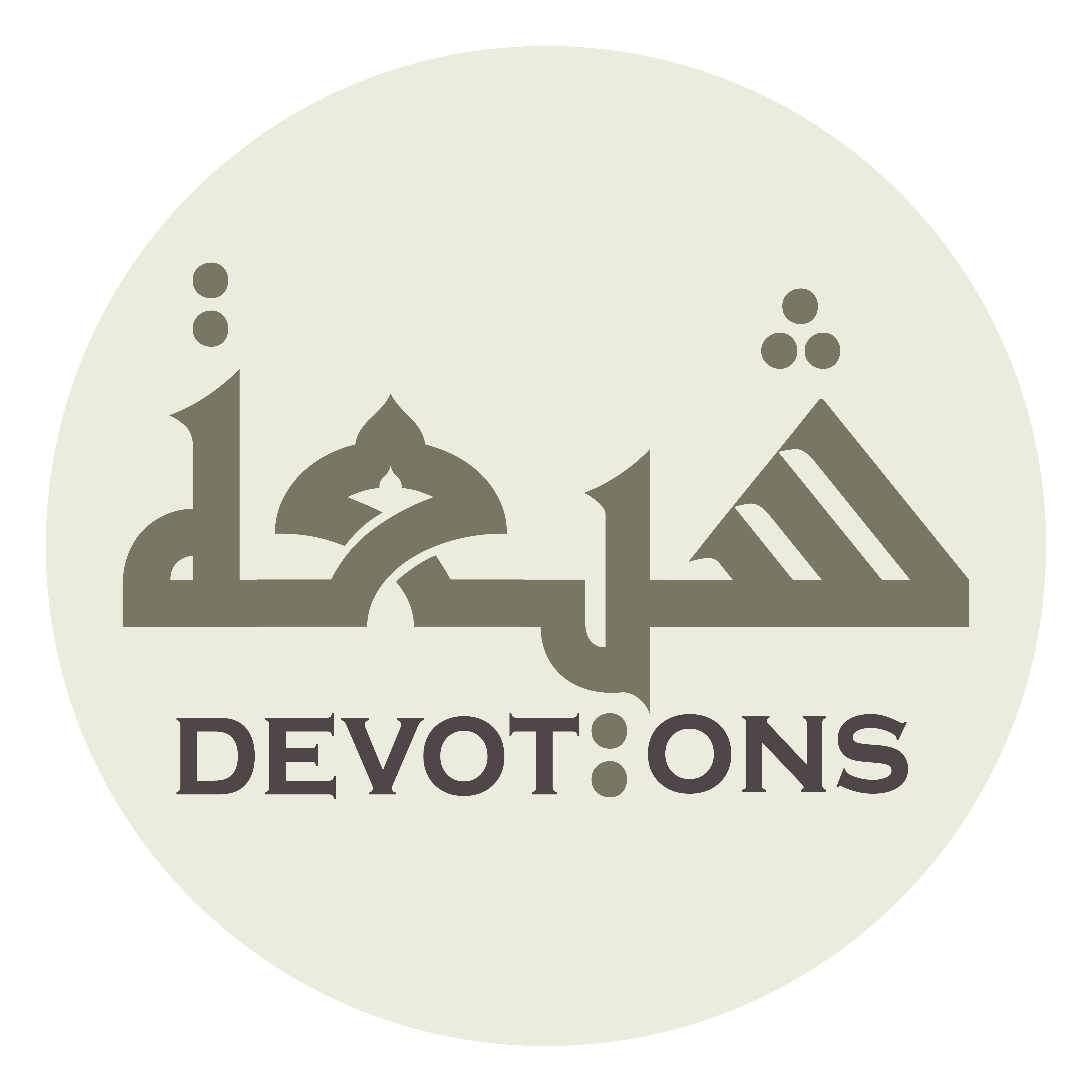 وَوَقَيْتَنَا فِيْهِ مِنْ طَوَارِقِ الْآفَاتِ

wawaqaytanā fīhi min ṭawāriqil-āfāt

and protecting us from the striking of blights.
Dua 6 - Sahifat Sajjadiyyah
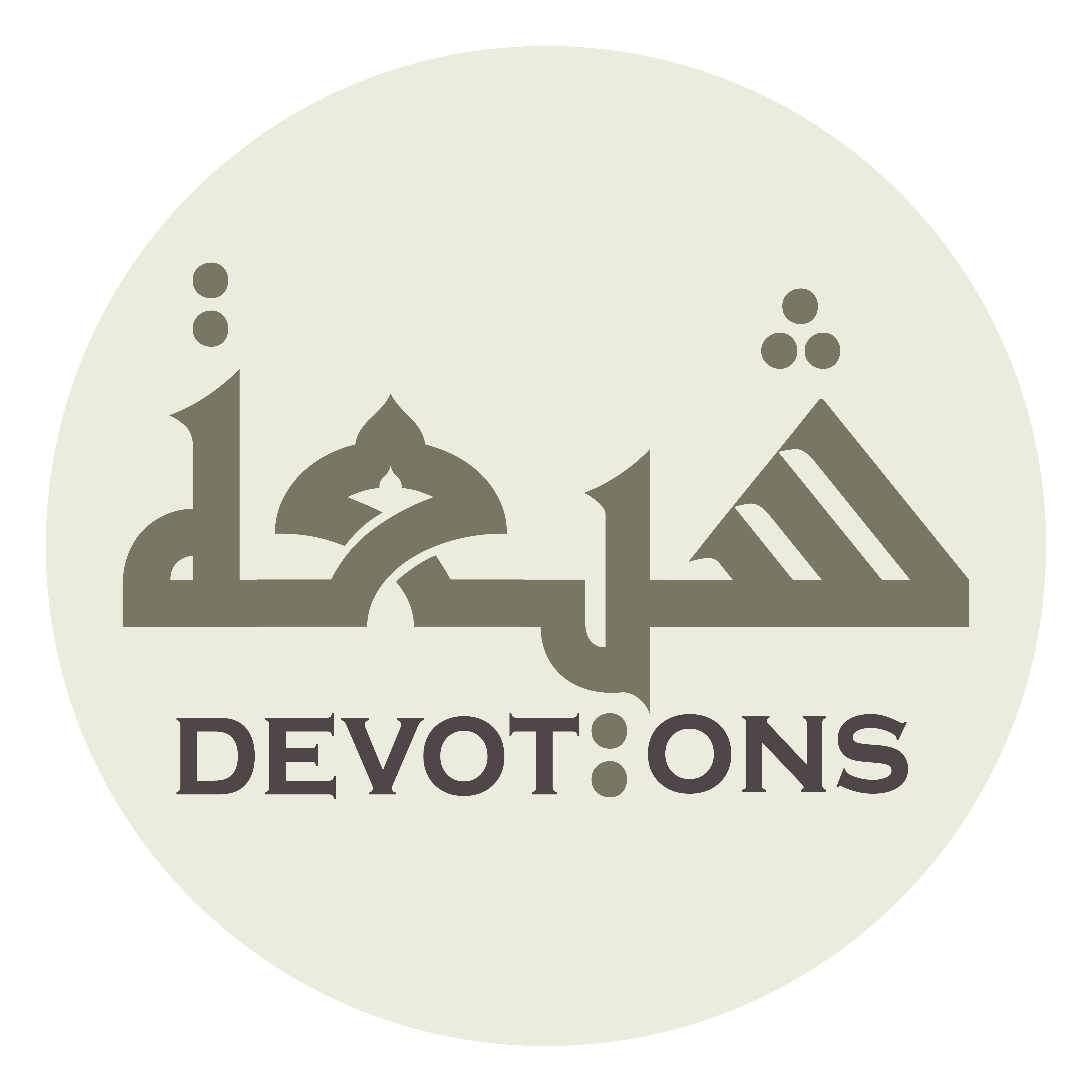 أَصْبَحْنَا وَأَصْبَحَتِ الَاشْيَاءُ كُلُّهَا بِجُمْلَتِهَا لَكَ

aṣbaḥnā wa-aṣbaḥatil ashyā-u kulluhā bijumlatihā lak

In the morning we and all things, every one, rise for You,
Dua 6 - Sahifat Sajjadiyyah
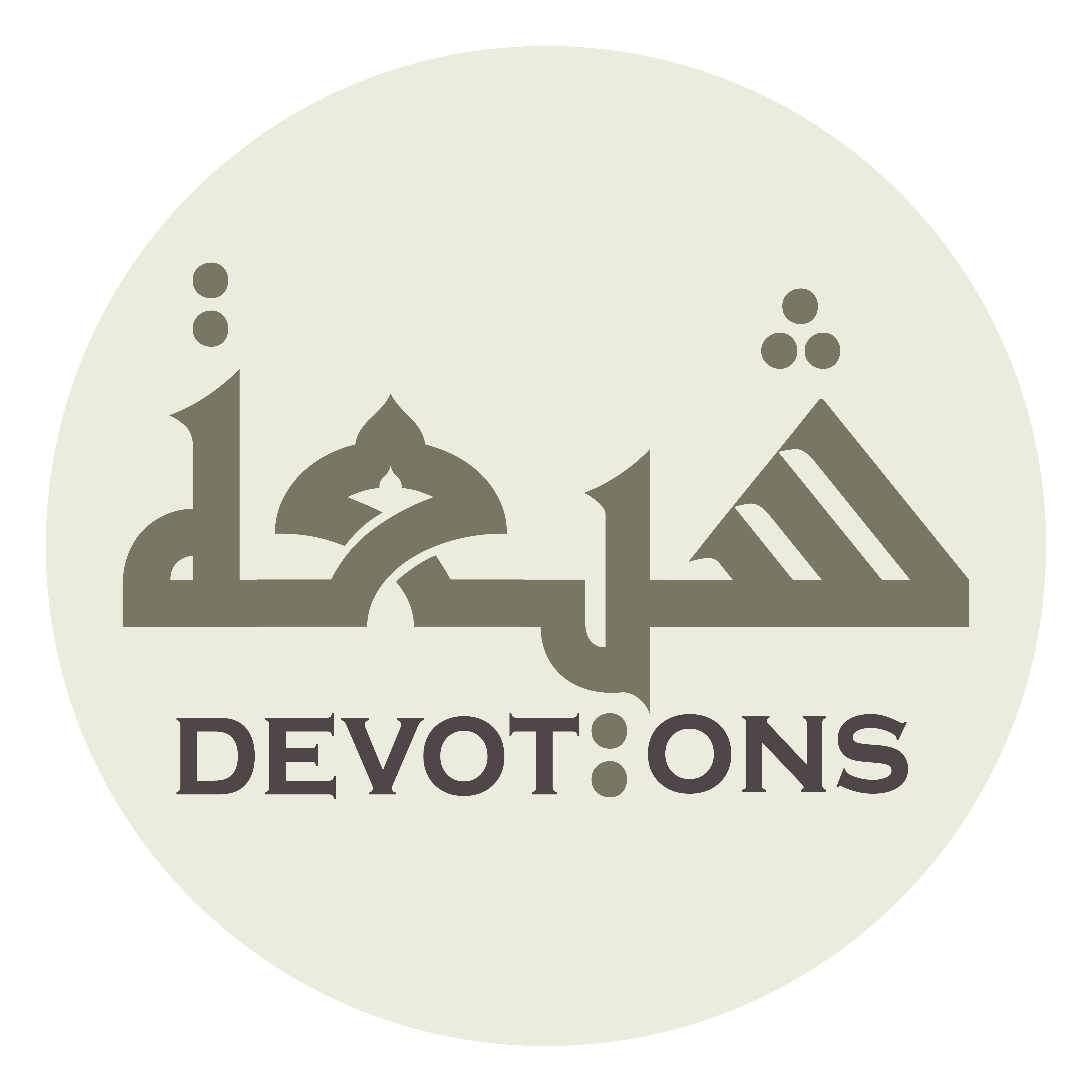 سَمَاؤُهَا وَأَرْضُهَا وَمَا بَثَثْتَ

sama-uhā wa-ar-ḍuhā wamā bathatht

the heaven and the earth and what You hast scattered
Dua 6 - Sahifat Sajjadiyyah
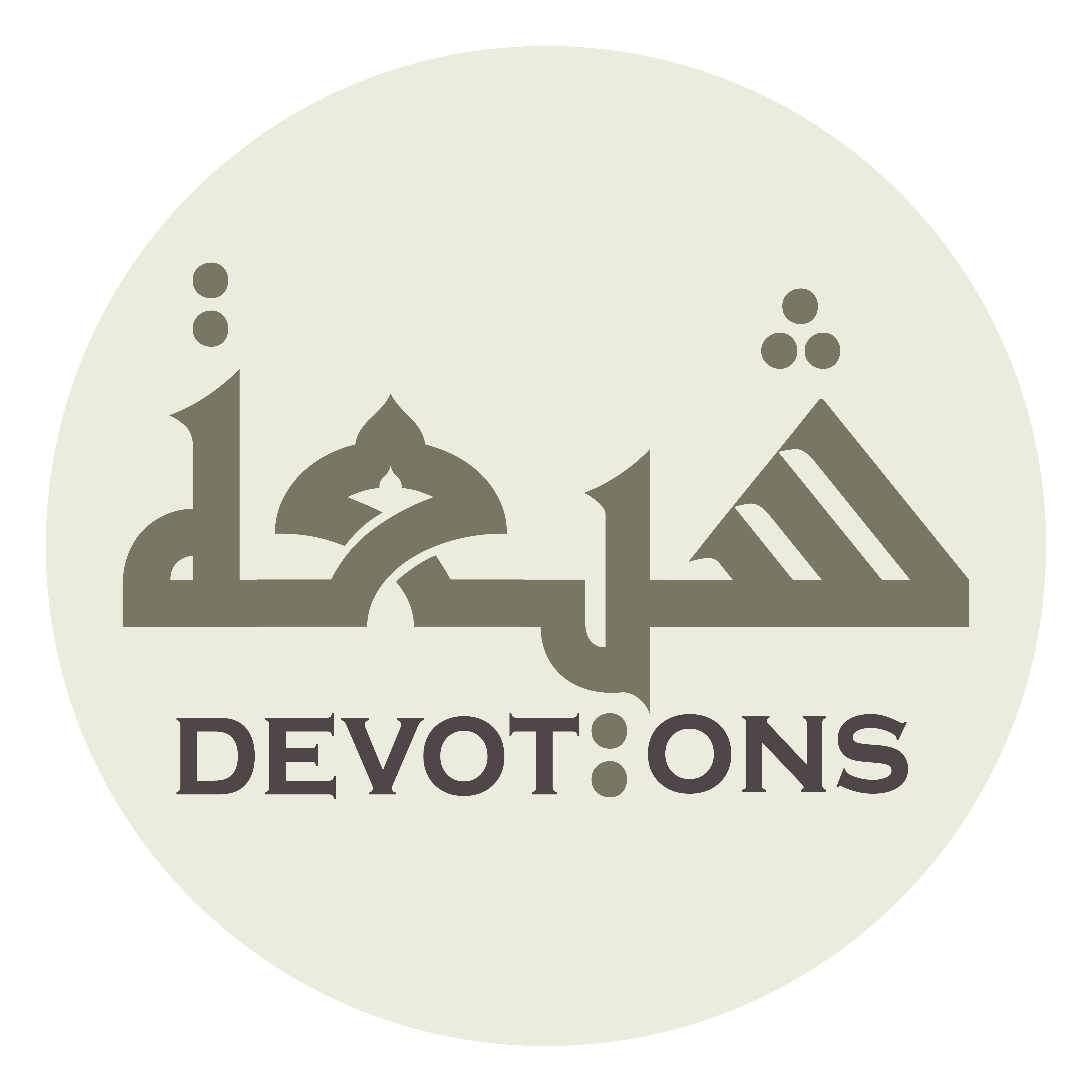 ْفِيْ كُلِّ وَاحِد مِنْهُمَا سَاكِنُهُ وَمُتَحَرِّكُهُ وَمُقِيمُهُ

fī kulli wāḥid minhumā sākinuhu wamutaḥarrikuhu wamuqīmuh

in each, the still and the moving, the resident
Dua 6 - Sahifat Sajjadiyyah
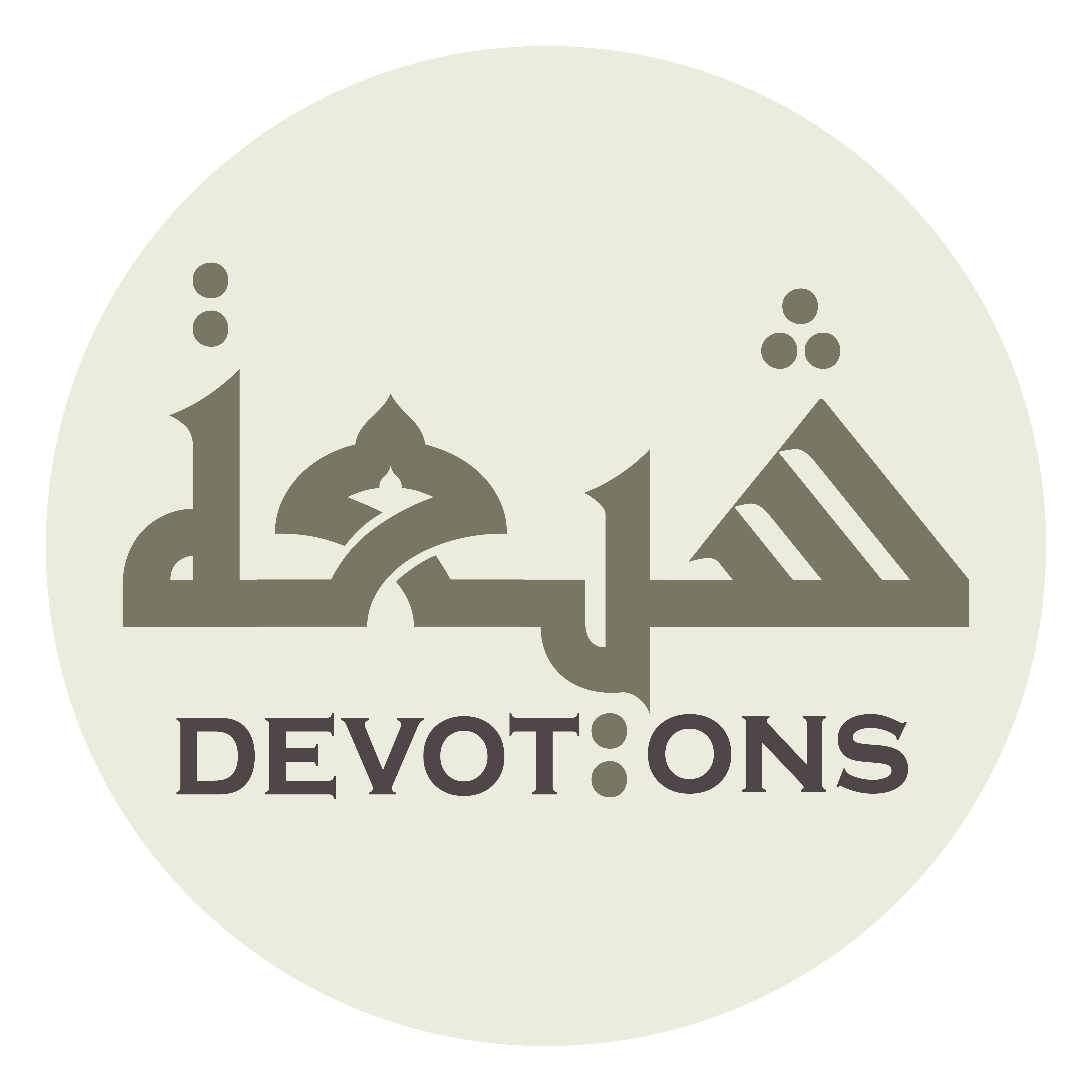 وَشَاخِصُهُ وَمَا عَلَا فِيْ الْهَوَاءِ وَمَا كَنَّ تَحْتَ الثَّرَى

washākhiṣuhu wamā `alā fil hawā-i wamā kanna taḥtath tharā

and the journeying, what towers up in the air and what hides under the ground.
Dua 6 - Sahifat Sajjadiyyah
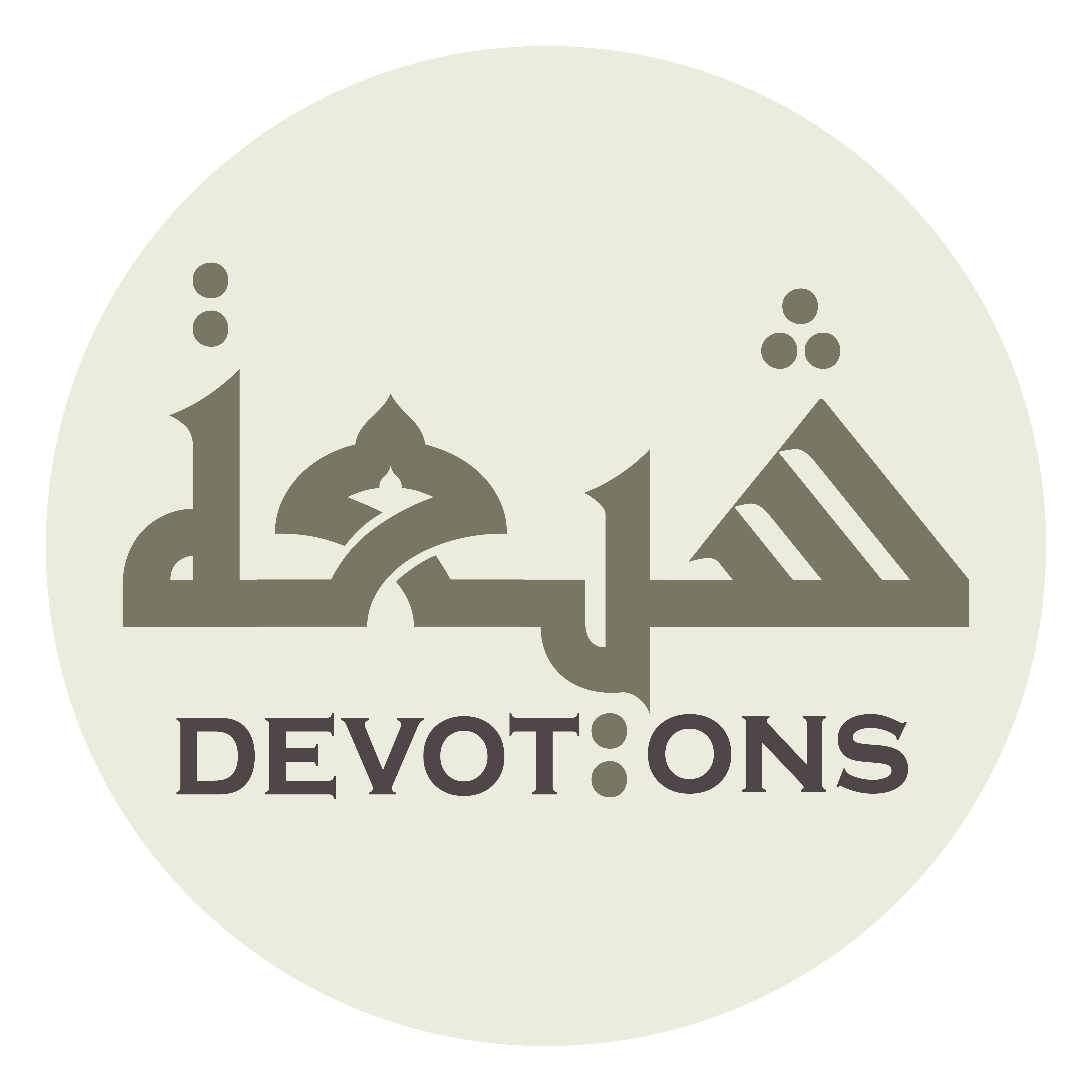 أَصْبَحْنَا فِيْ قَبْضَتِكَ

aṣbaḥnā fī qabḍatik

We rise in the morning in Your grasp:
Dua 6 - Sahifat Sajjadiyyah
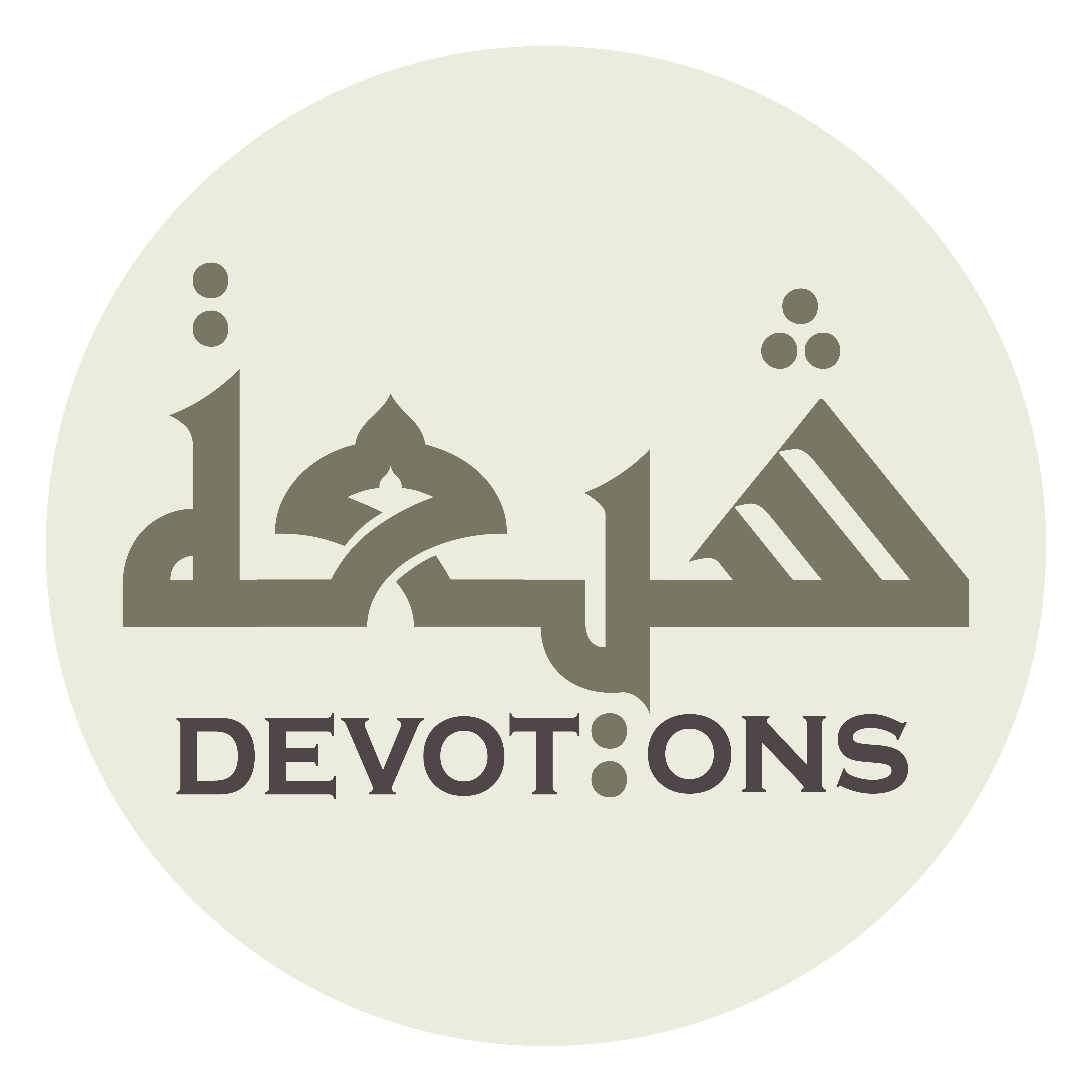 يَحْوِينَا مُلْكُكَ وَسُلْطَانُكَ وَتَضُمُّنَا مَشِيَّتُكَ

yaḥwīnā mulkuka wasulṭānuka wataḍummunā mashiyyatuk

Your kingdom and authority contain us and Your will embraces us.
Dua 6 - Sahifat Sajjadiyyah
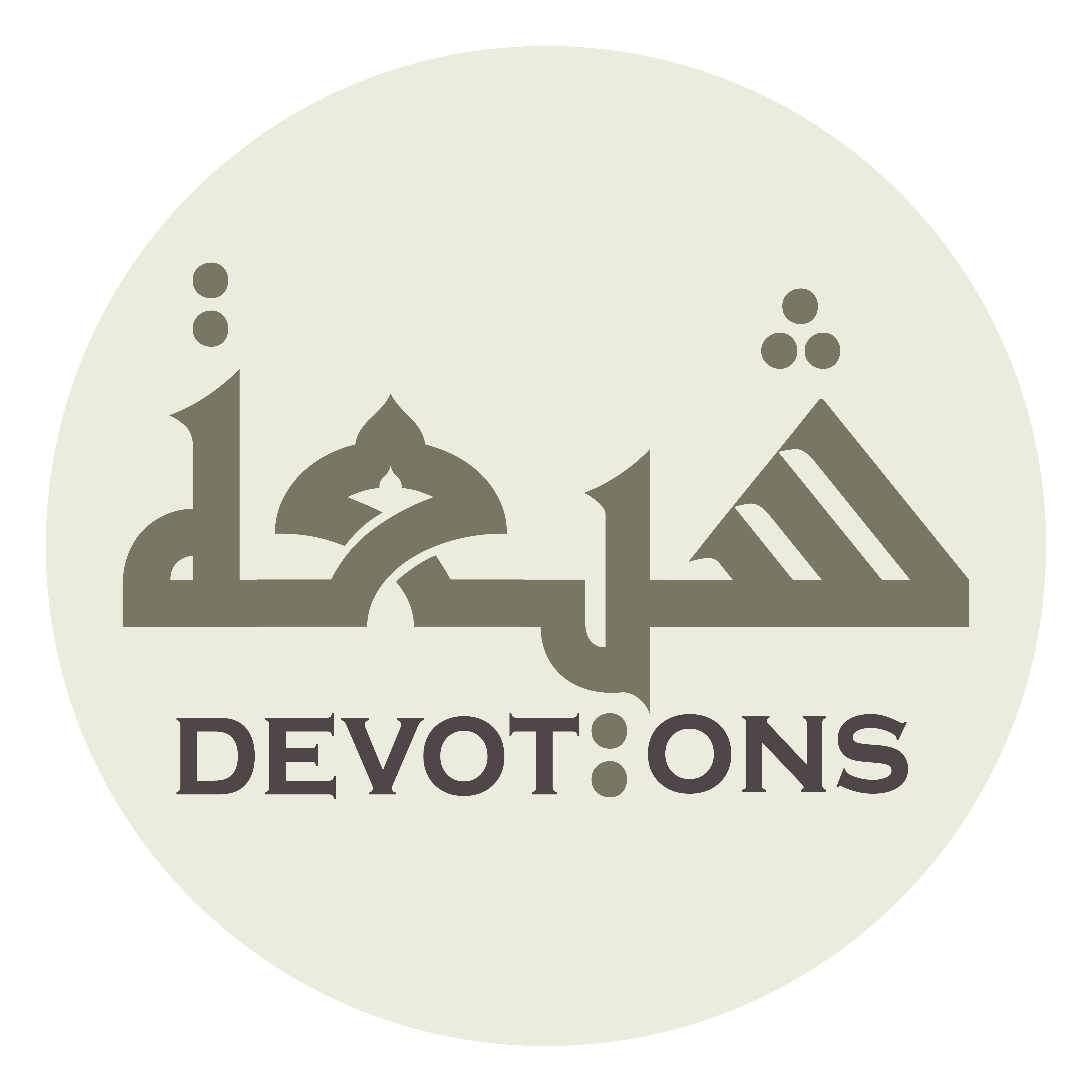 وَنَتَصَرَّفُ عَنْ أَمْرِكَ، وَنَتَقَلَّبُ فِيْ تَدْبِيرِكَ

wanataṣarrafu `an amrik, wanataqallabu fī tadbīrik

We move about by Your command and turn this way and that through Your governing.
Dua 6 - Sahifat Sajjadiyyah
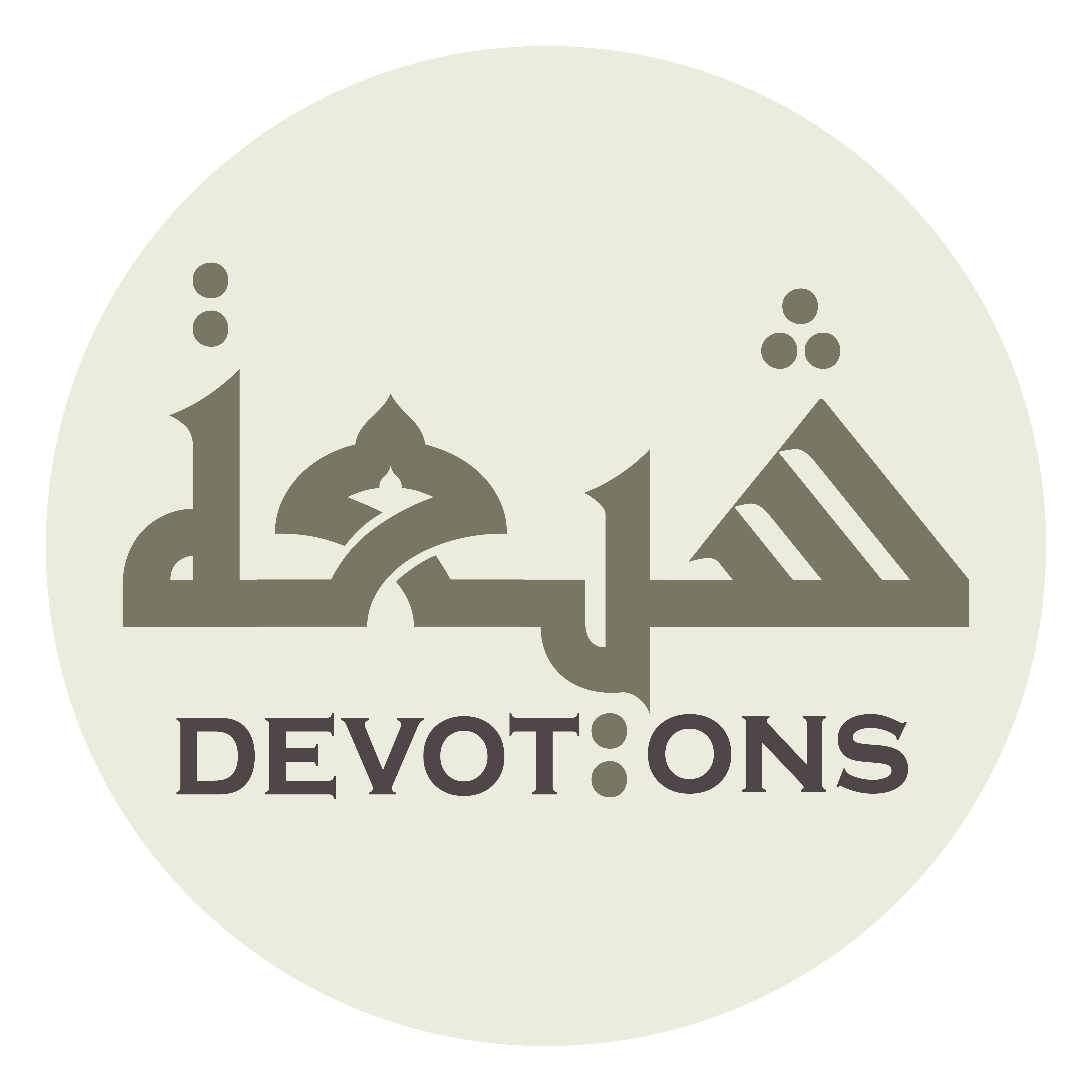 لَيْسَ لَنَا مِنَ الَامْرِ إِلَّا مَا قَضَيْتَ

laysa lanā minal amri illā mā qaḍayt

We own nothing of the affair except what You hast decreed
Dua 6 - Sahifat Sajjadiyyah
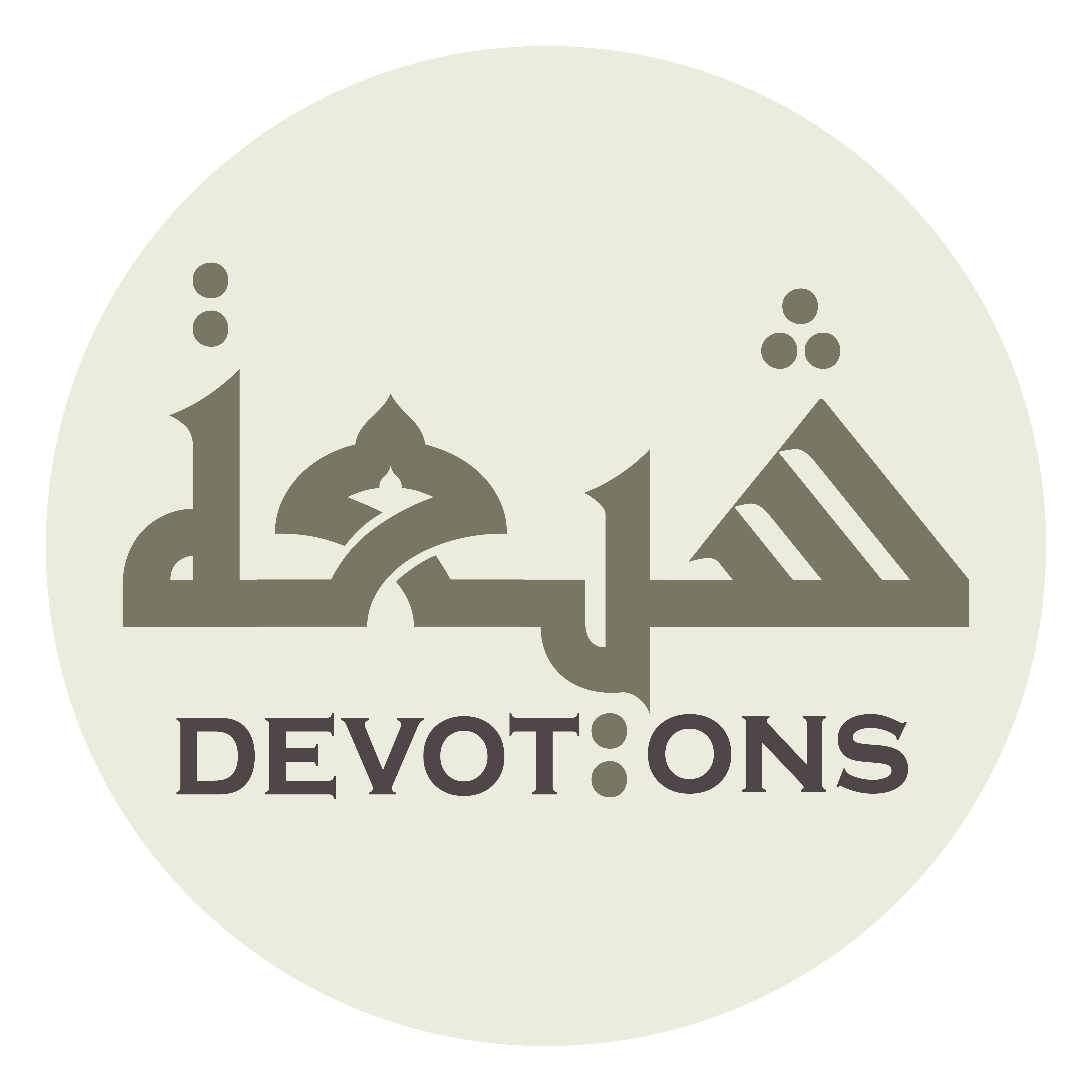 وَلَا مِنَ الْخَيْـرِ إِلَّا مَـا أَعْطَيْتَ

walā minal khayri illā mā a`ṭayt

and nothing of the good except what You hast given.
Dua 6 - Sahifat Sajjadiyyah
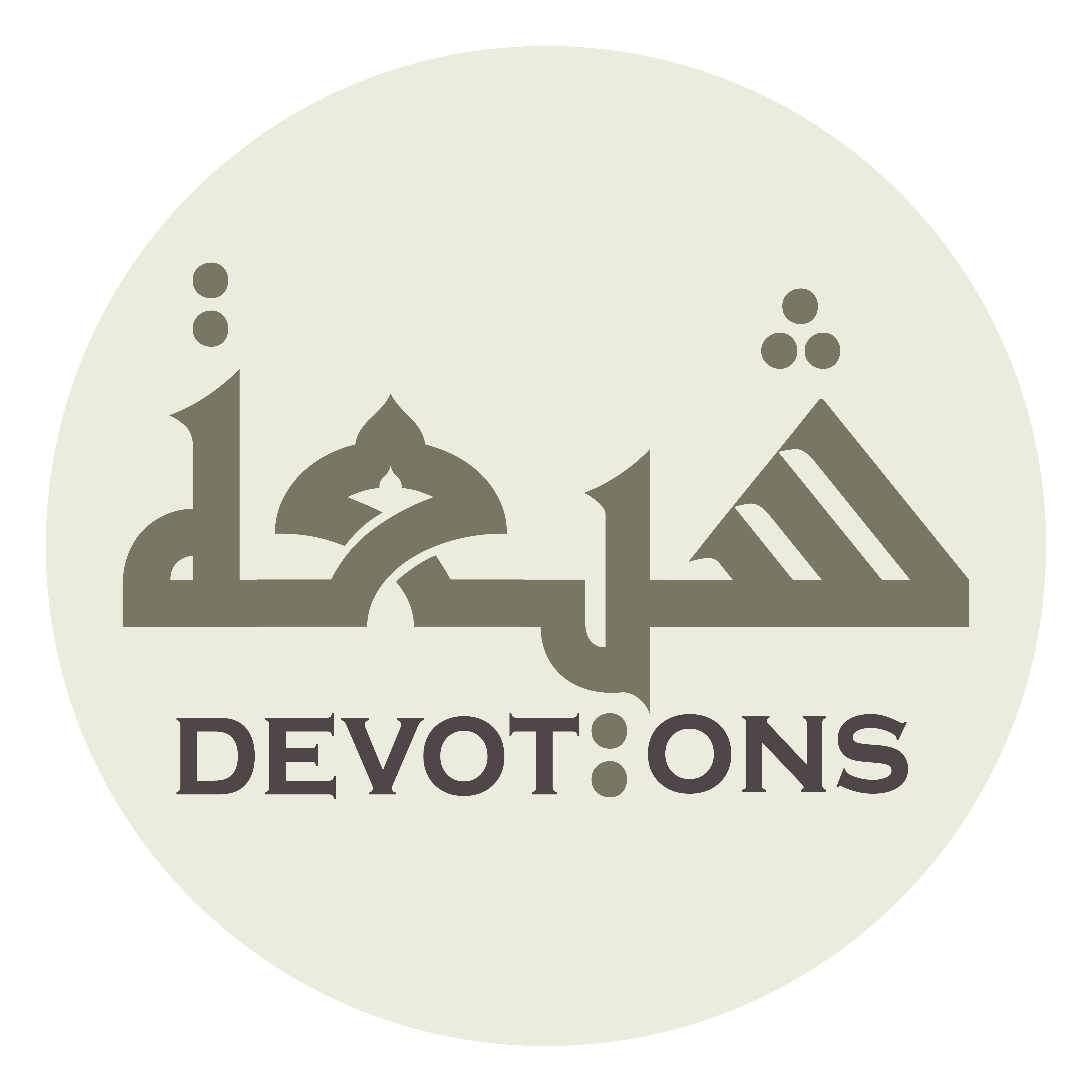 وَهَذَا يَوْمٌ حَادِثٌ جَدِيدٌ، وَهُوَ عَلَيْنَا شَاهِدٌ عَتِيدٌ

wahadhā yawmun ḥādithun jadīd, wahuwa `alaynā shāhidun `atīd

This is a fresh, new day, over us a ready witness.
Dua 6 - Sahifat Sajjadiyyah
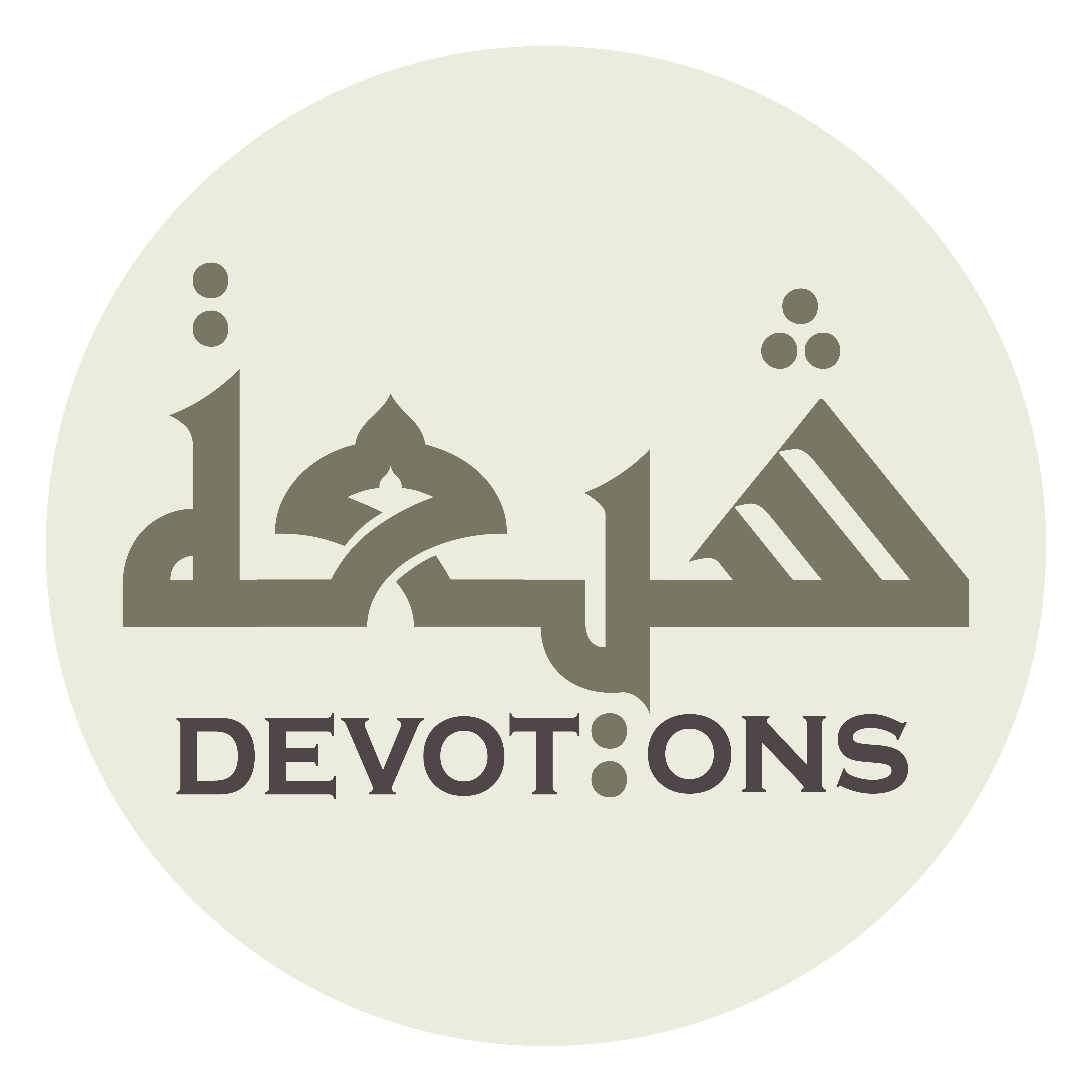 اِنْ أَحْسَنَّا وَدَّعَنَا بِحَمْد، وَإِنْ أسَأنَا فَارَقَنَا بِذَمّ

in aḥsannā wadda`anā biḥamd, wa-in sa-nā fāraqanā bidhamm

If we do good, it will take leave from us with praise, and if we do evil, it will part from us in blame.
Dua 6 - Sahifat Sajjadiyyah
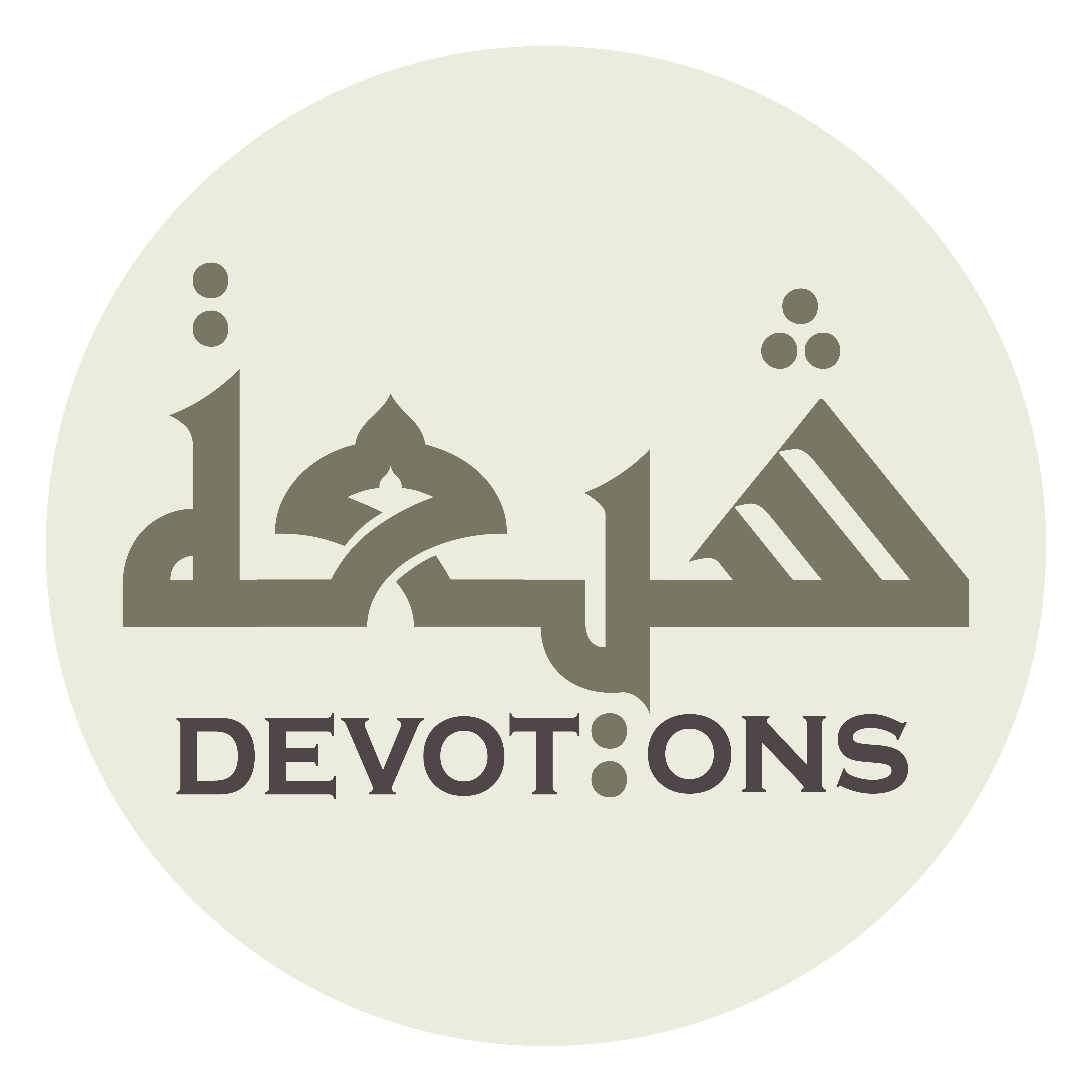 اَللَّهُمَّ صَلِّ عَلَى مُحَمَّدٍ وَ آلِـهِ

allāhumma ṣalli `alā muḥammadin wa ālih

O God, bless Muhammad and his Household,
Dua 6 - Sahifat Sajjadiyyah
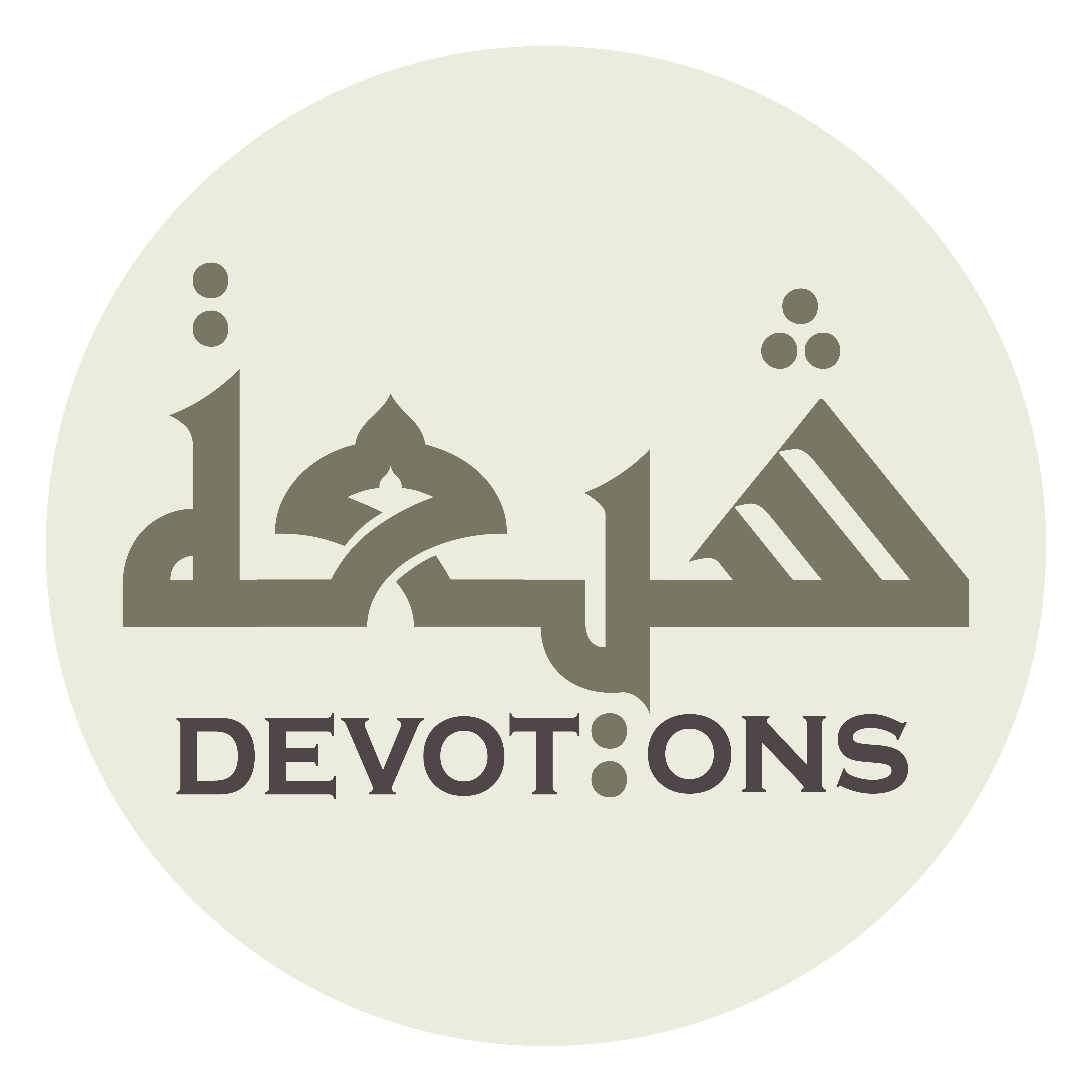 وَارْزُقْنَـا حُسْنَ مُصَاحَبَتِهِ وَاعْصِمْنَا

war-zuqnā ḥusna muṣāḥabatihi wa`ṣimnā

provide us with the day's good companionship and preserve us
Dua 6 - Sahifat Sajjadiyyah
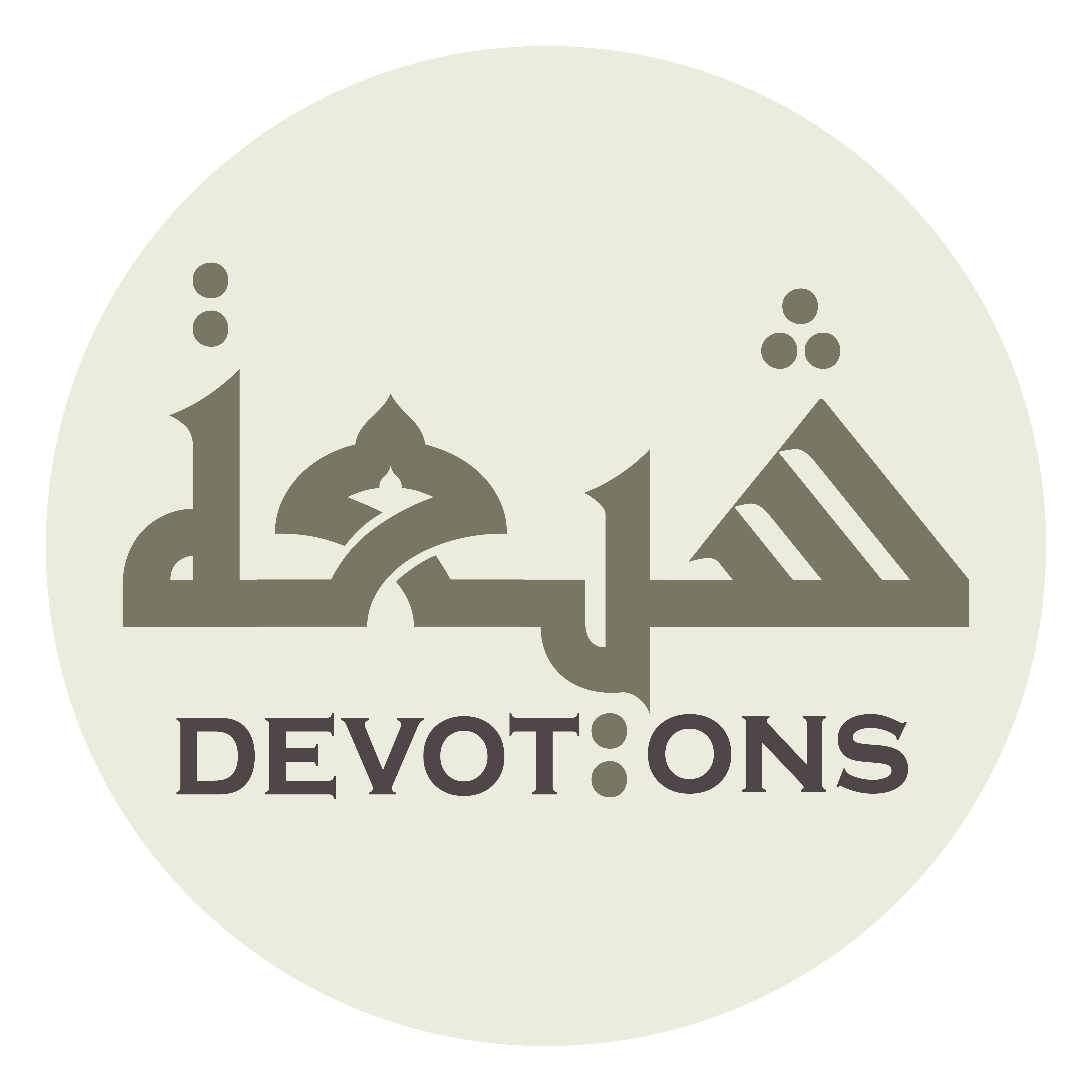 مِنْ سُوْءِ مُفَارَقَتِهِ بِارْتِكَابِ جَرِيرَة

min sū-i mufāraqatihi bir-tikābi jarīrah

against parting from it badly by doing a misdeed
Dua 6 - Sahifat Sajjadiyyah
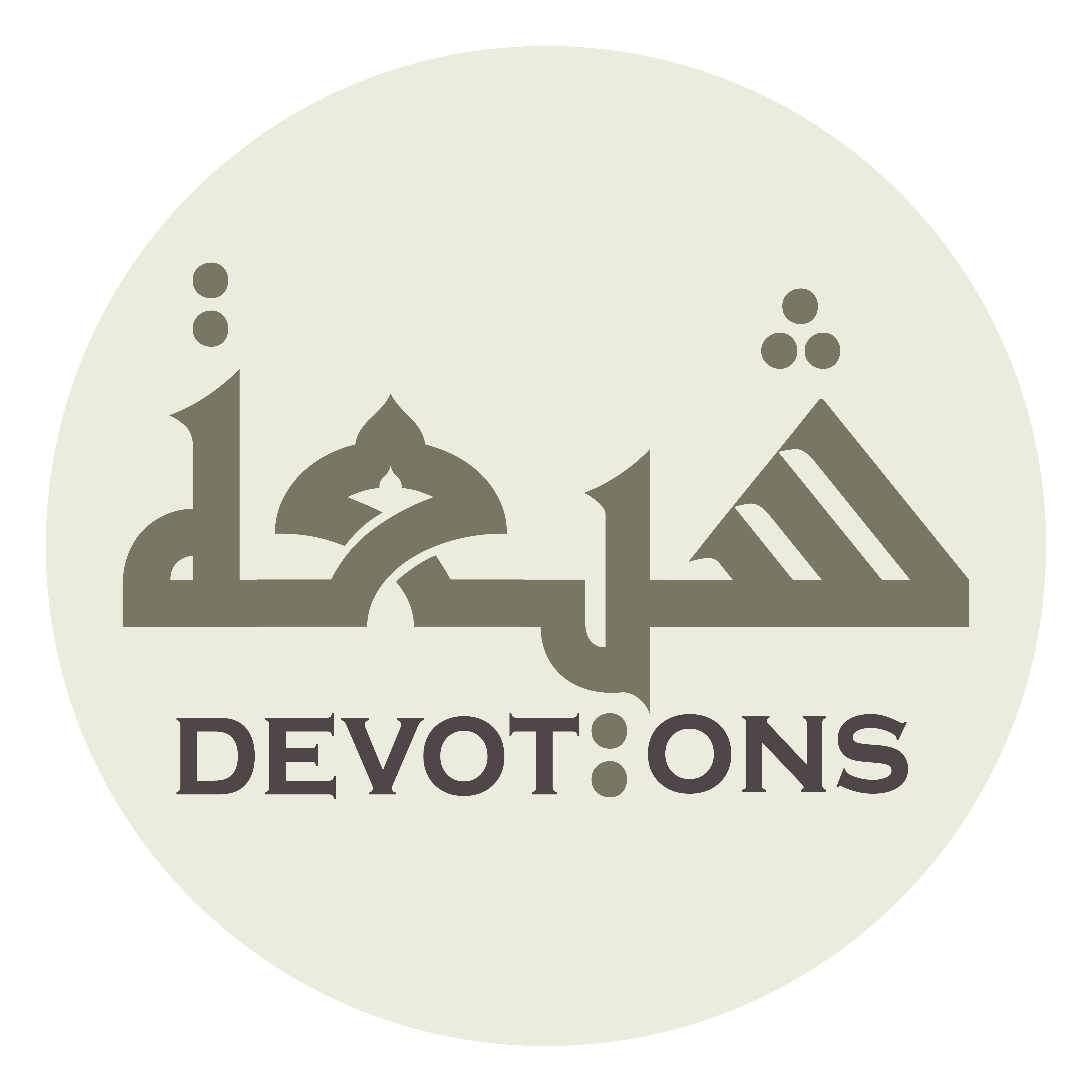 أَوِ اقْتِرَافِ صَغِيرَة اَوْ كَبِيرَة

awiqtirāfi ṣaghīrat aw kabīrah

or committing a sin, whether small or great!
Dua 6 - Sahifat Sajjadiyyah
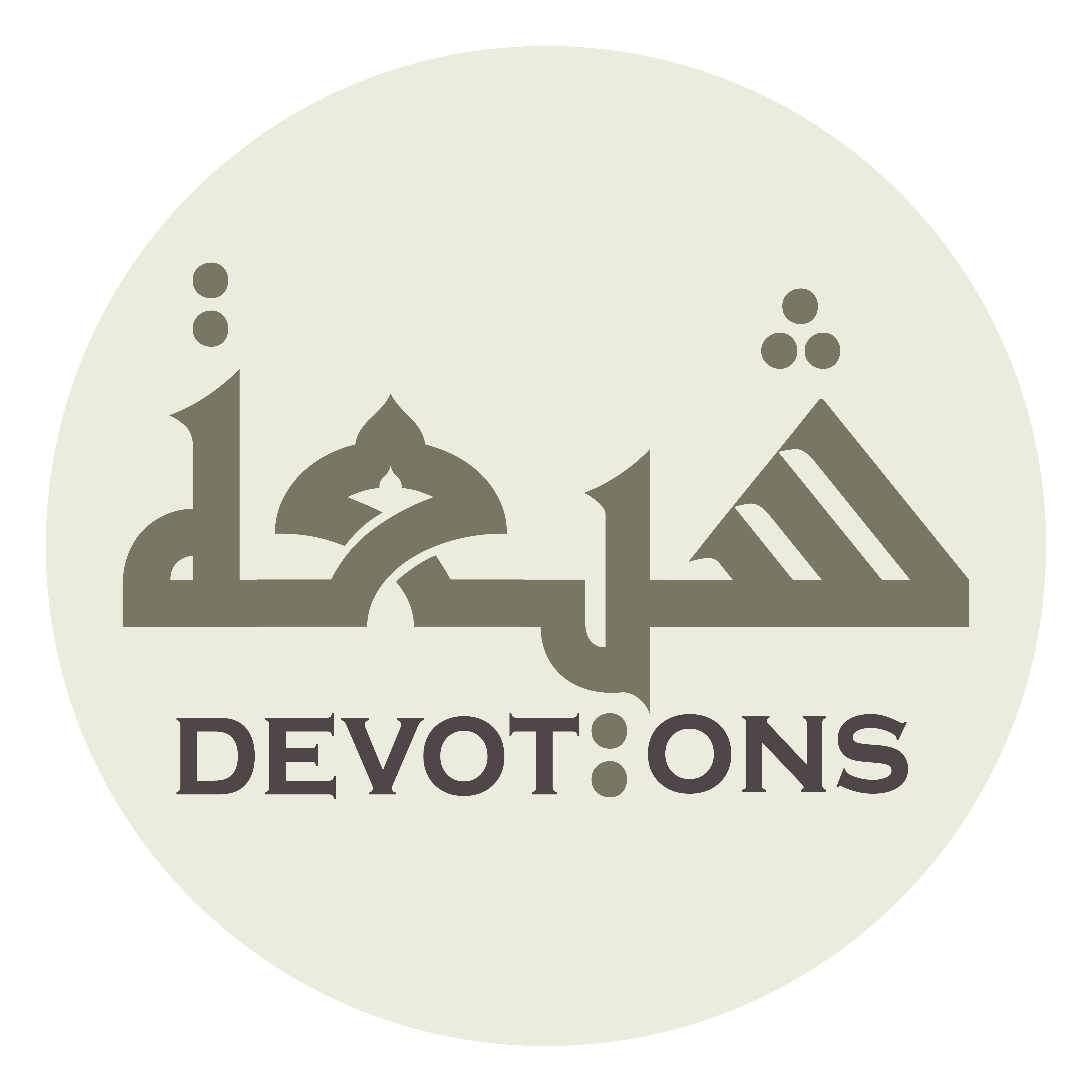 وَأجْزِلْ لَنَا فِيْهِ مِنَ الْحَسَنَاتِ وَأَخْلِنَا فِيْهِ مِنَ السَّيِّئاتِ

wa-jzil lanā fīhi minal ḥasanāti wa-akhlinā fīhi minas sayyi-āt

Make our good deeds within it plentiful empty us therein of evil deeds,
Dua 6 - Sahifat Sajjadiyyah
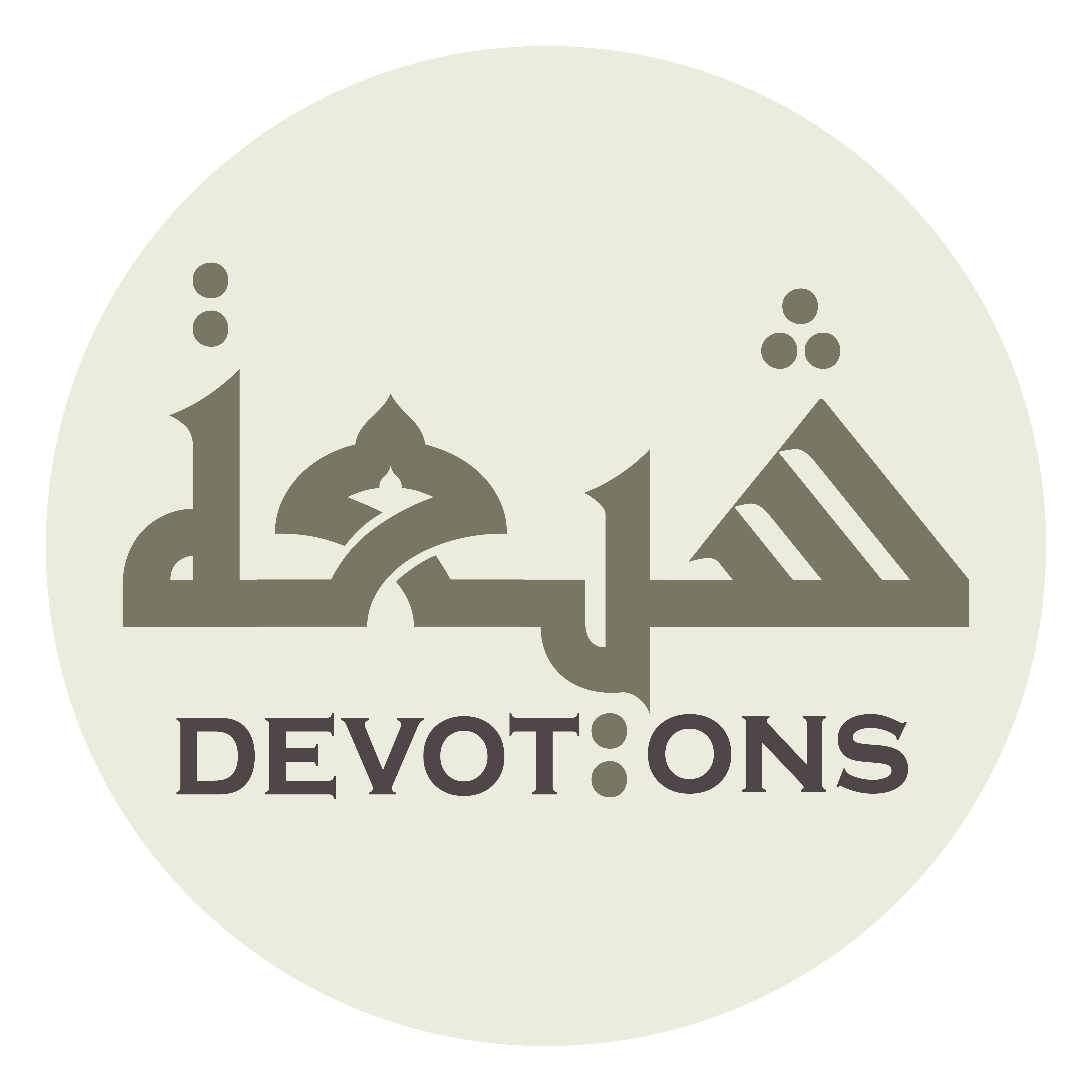 وَامْلَا لَنَا مَا بَيْنَ طَرَفَيْهِ حَمْدًا وَشُكْرًا وَأَجْرًا وَذُخْرًا وَفَضْلًا وَإِحْسَانًا

wamlā lanā mā bayna ṭarafayhi ḥamdan washukran wa-ajran wadhukhran wafaḍlan wa-iḥsānā

and fill what lies between its two sides for us with praise and thanksgiving, wages and stores, bounty and beneficence!
Dua 6 - Sahifat Sajjadiyyah
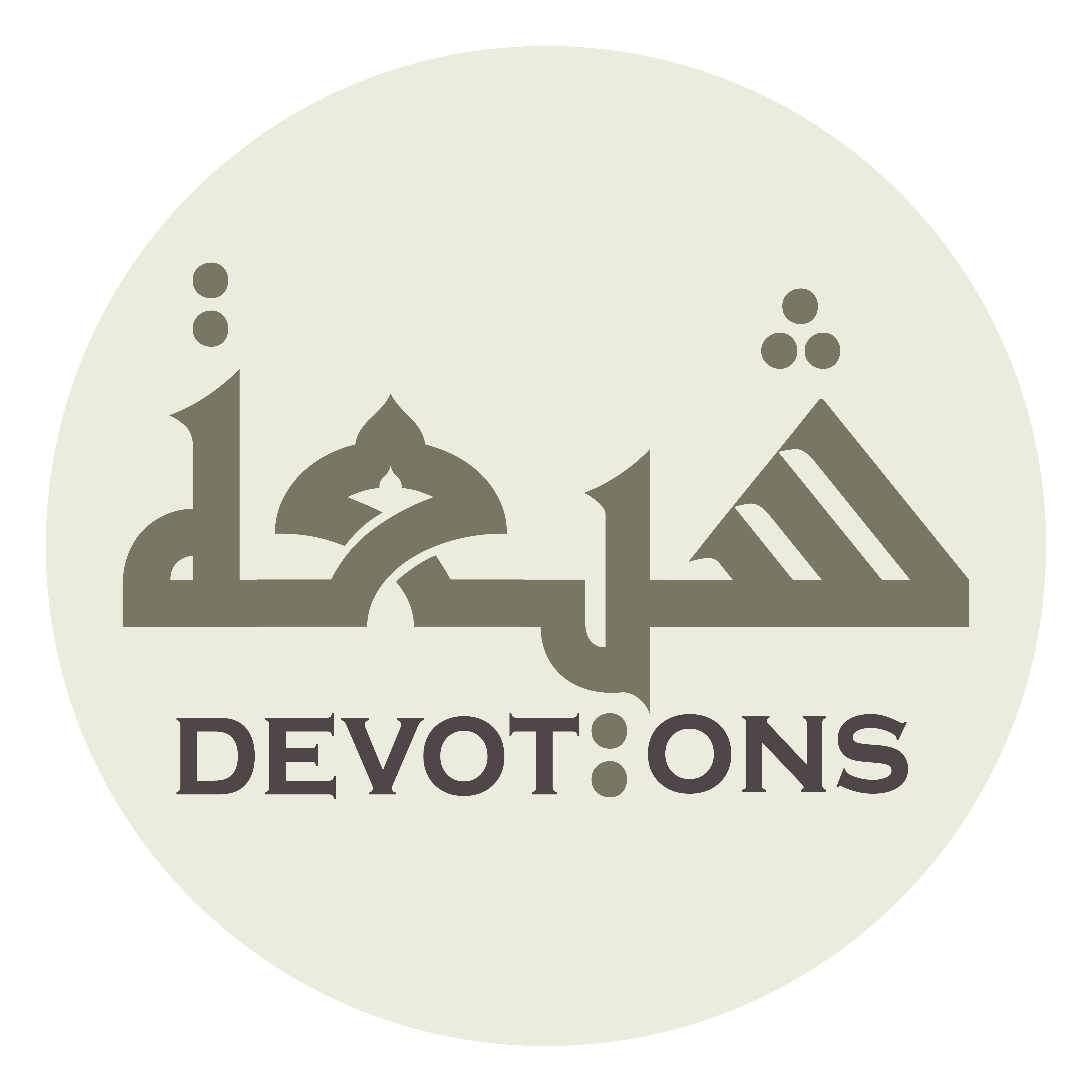 اَللَّهُمَّ يَسِّرْ عَلَى الْكِرَامِ الْكَاتِبِينَ مَؤُونَتَنَا

allāhumma yassir `alal kirāmil kātibīna ma-ūnatanā

O God, ease our burden on the Noble Writers,
Dua 6 - Sahifat Sajjadiyyah
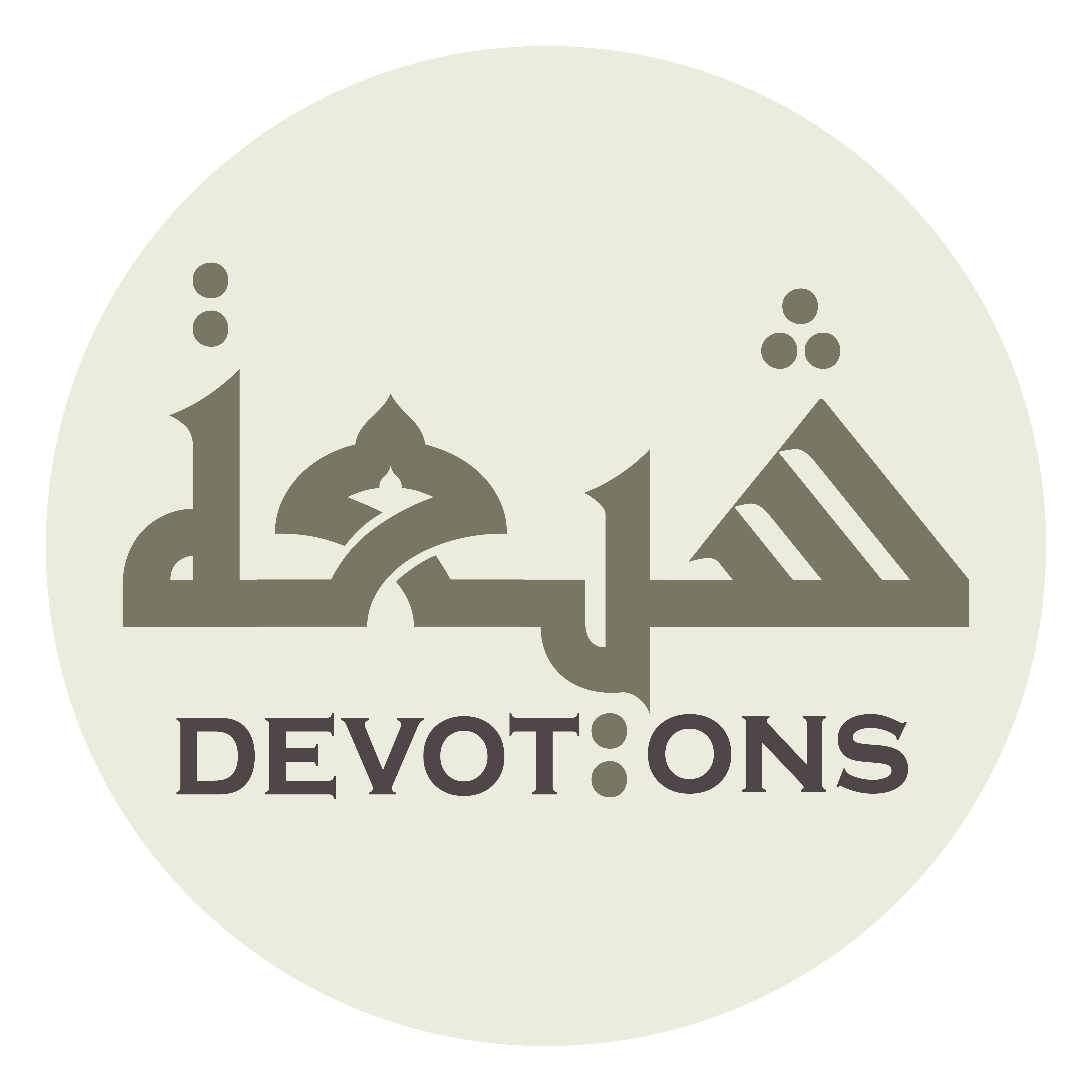 وَامْلَا لَنَا مِنْ حَسَنَاتِنَا صَحَائِفَنَا

wamlā lanā min ḥasanātinā ṣaḥā-ifanā

fill our pages for us with our good deeds,
Dua 6 - Sahifat Sajjadiyyah
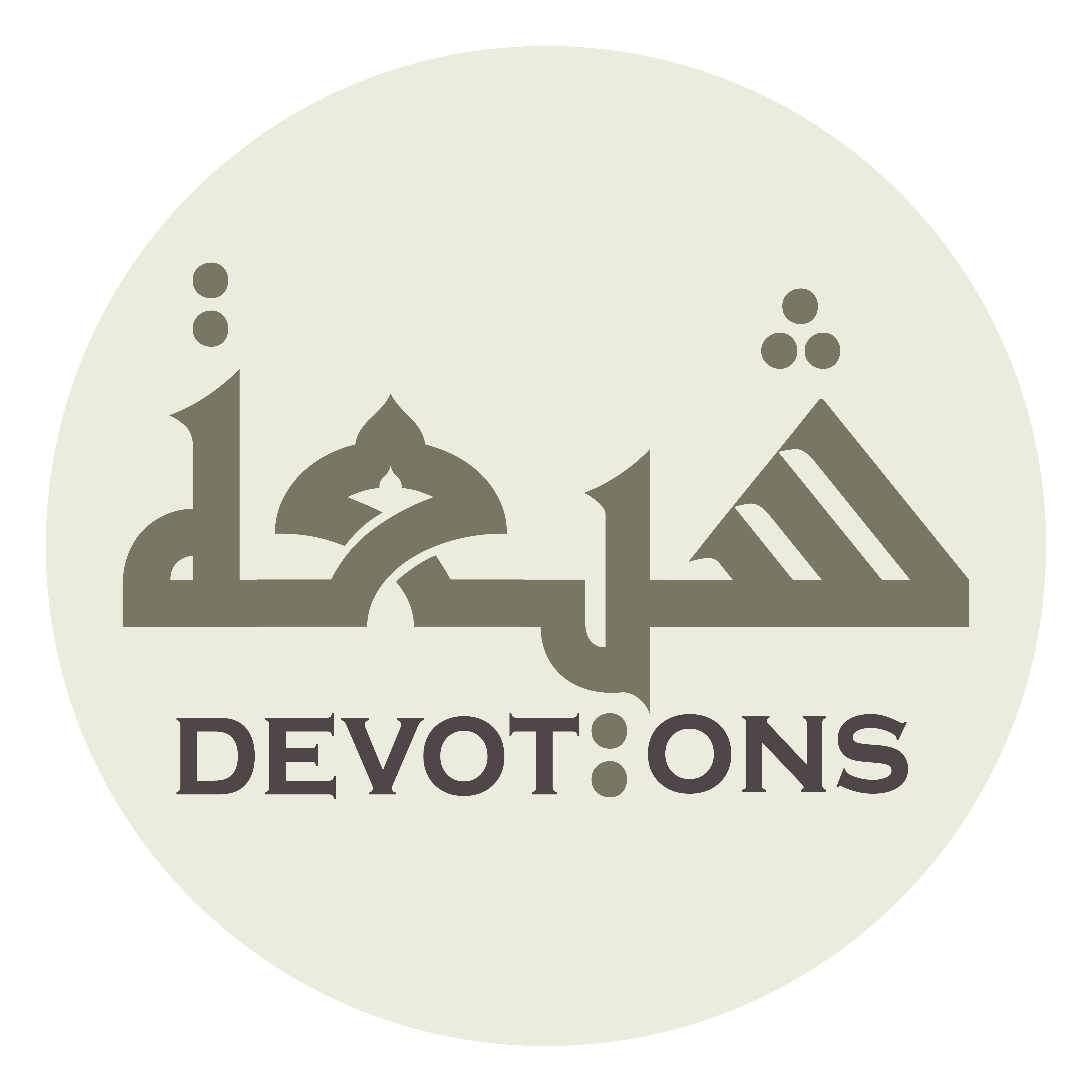 وَلَا تُخْزِنَا عِنْدَهُمْ بِسُوءِ أَعْمَالِنَا

walā tukhzinā `indahum bisū-i a`mālinā

and degrade us not before them with our evil works!
Dua 6 - Sahifat Sajjadiyyah
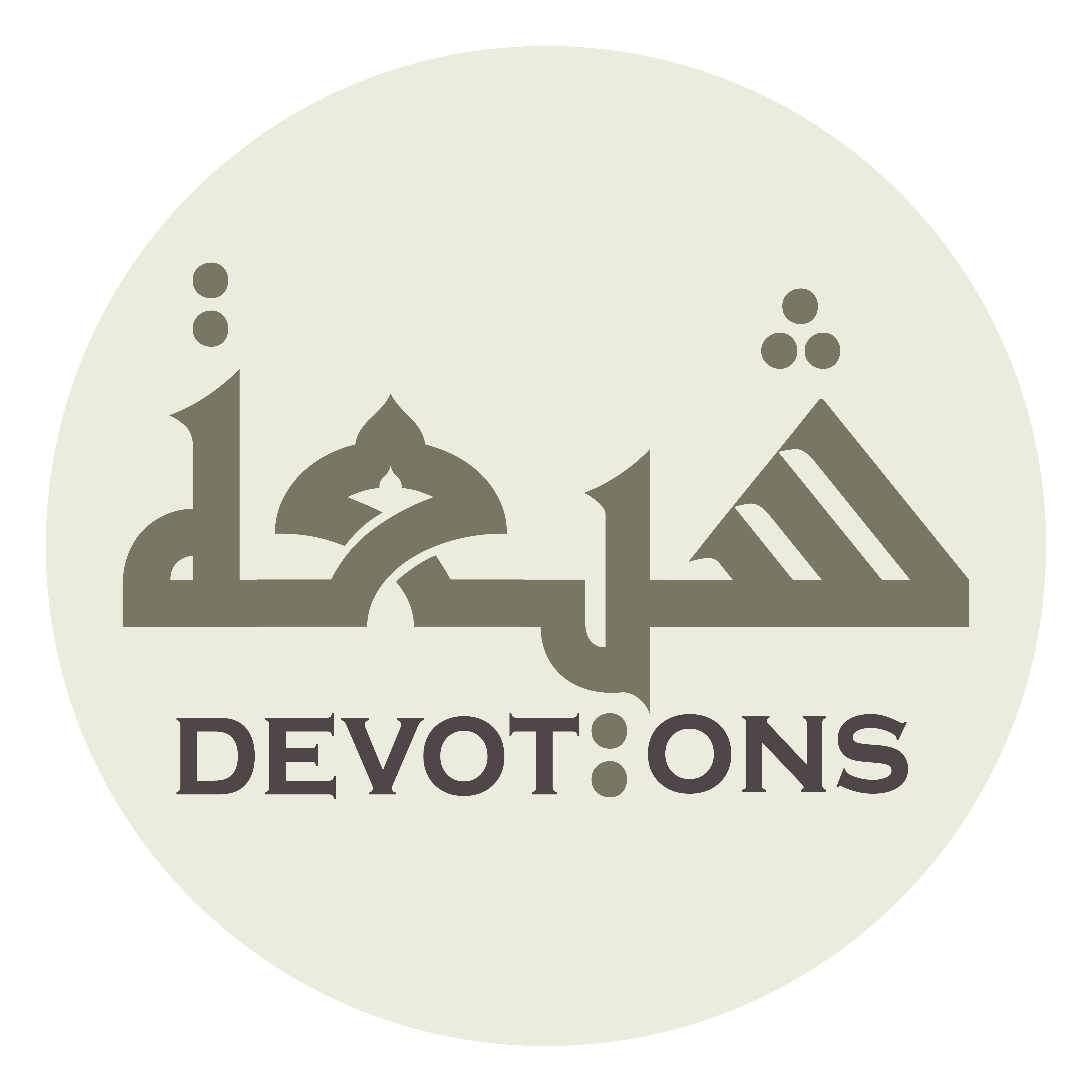 اَللَّهُمَّ اجْعَلْ لَنَا فِيْ كُلِّ سَاعَة مِنْ سَاعَاتِهِ حَظًّا مِنْ عِبَادِكَ

allāhummaj`al lanā fī kulli sā`at min sā`ātihi ḥaẓẓan min `ibādik

O God, appoint for us in each of the day's hours a share from Your servants,
Dua 6 - Sahifat Sajjadiyyah
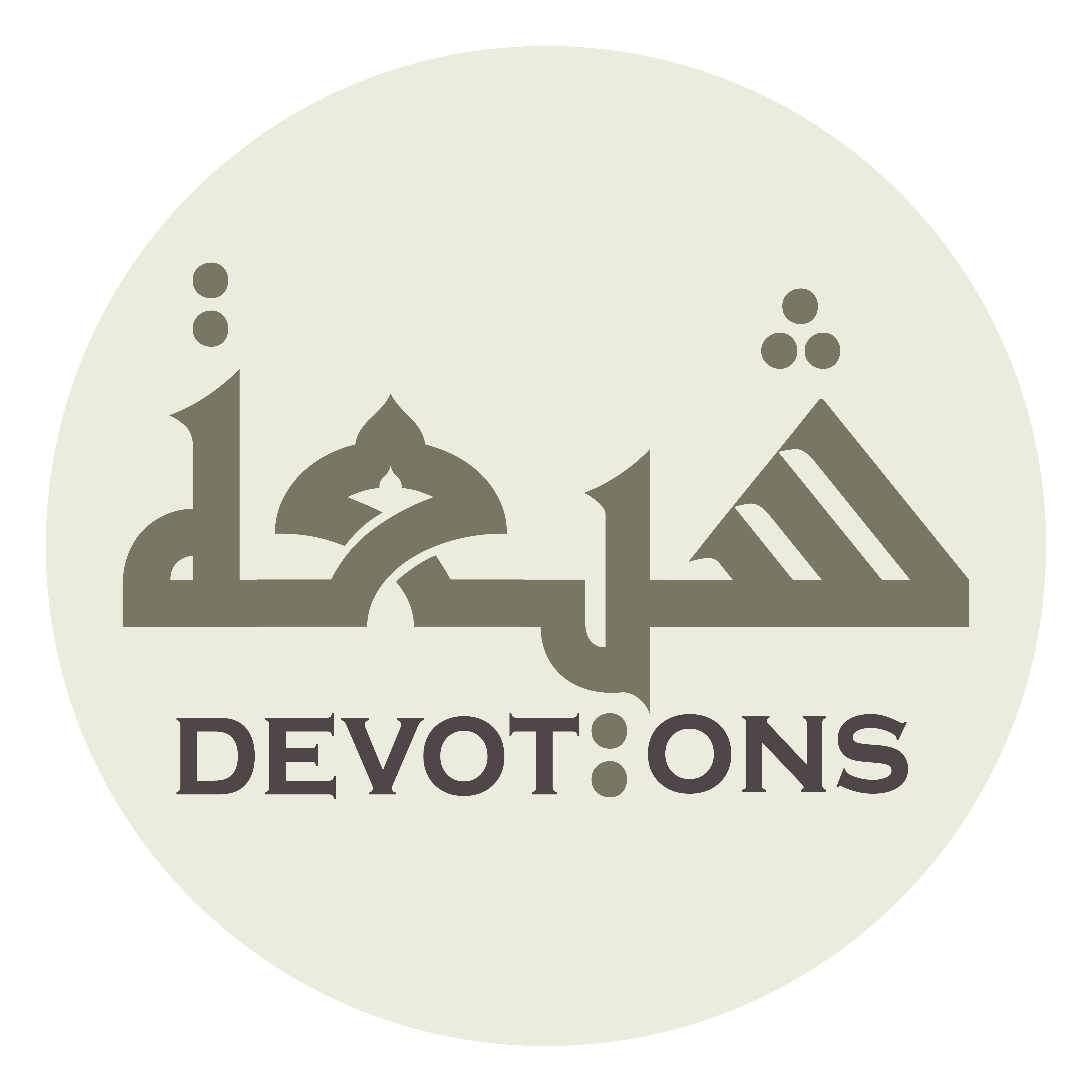 وَنَصِيْبًا مِنْ شُكْرِكَ وَشَاهِدَ صِدْقٍ مِنْ مَلَائِكَتِكَ

wanaṣīban min shukrika washāhida ṣidqin min malā-ikatik

a portion of giving thanks to You, and a truthful witness among Your angels!
Dua 6 - Sahifat Sajjadiyyah
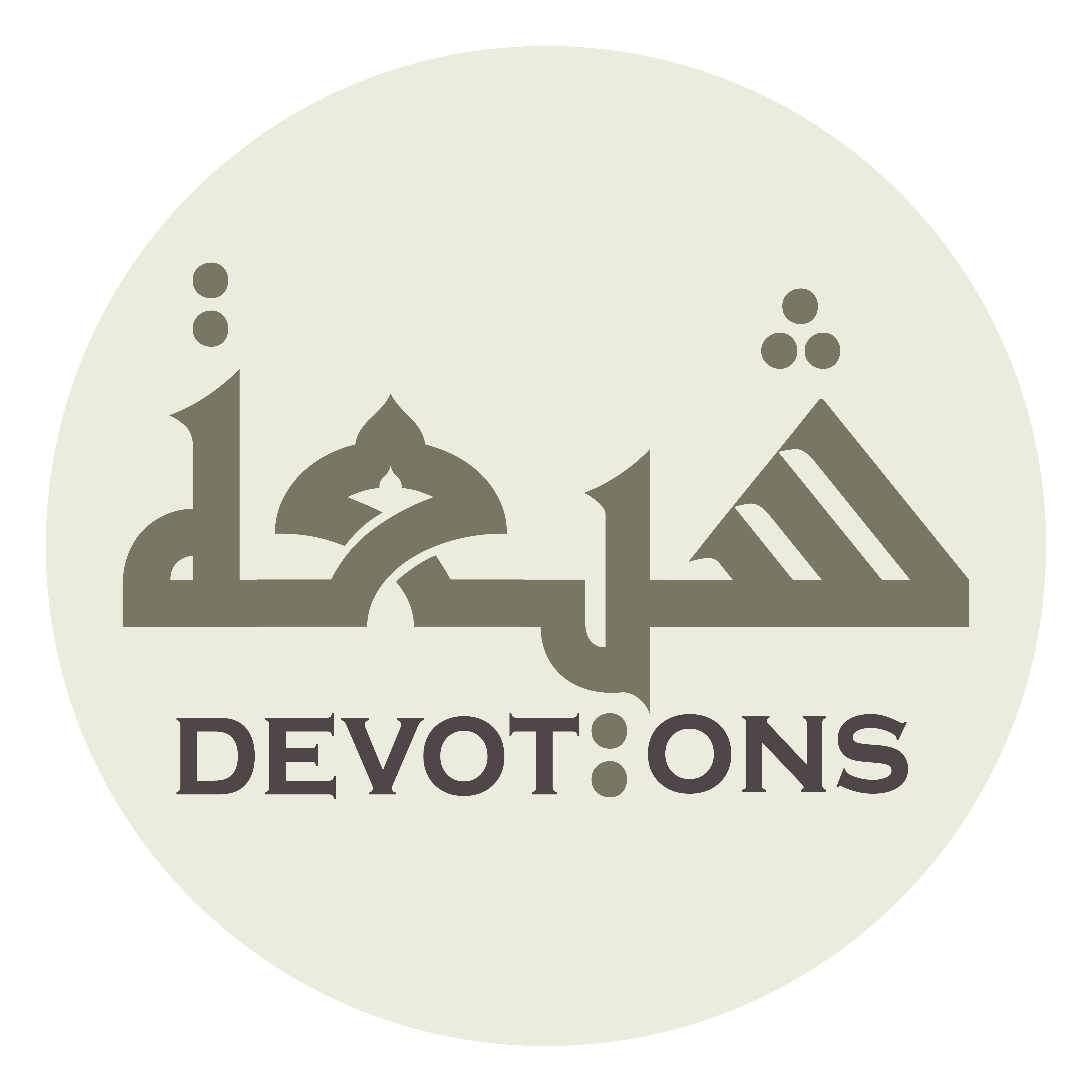 اَللَّهُمَّ صَلِّ عَلَى مُحَمَّدٍ وَ آلِهِ

allāhumma ṣalli `alā muḥammadin wa ālih

O God, bless Muhammad and his Household
Dua 6 - Sahifat Sajjadiyyah
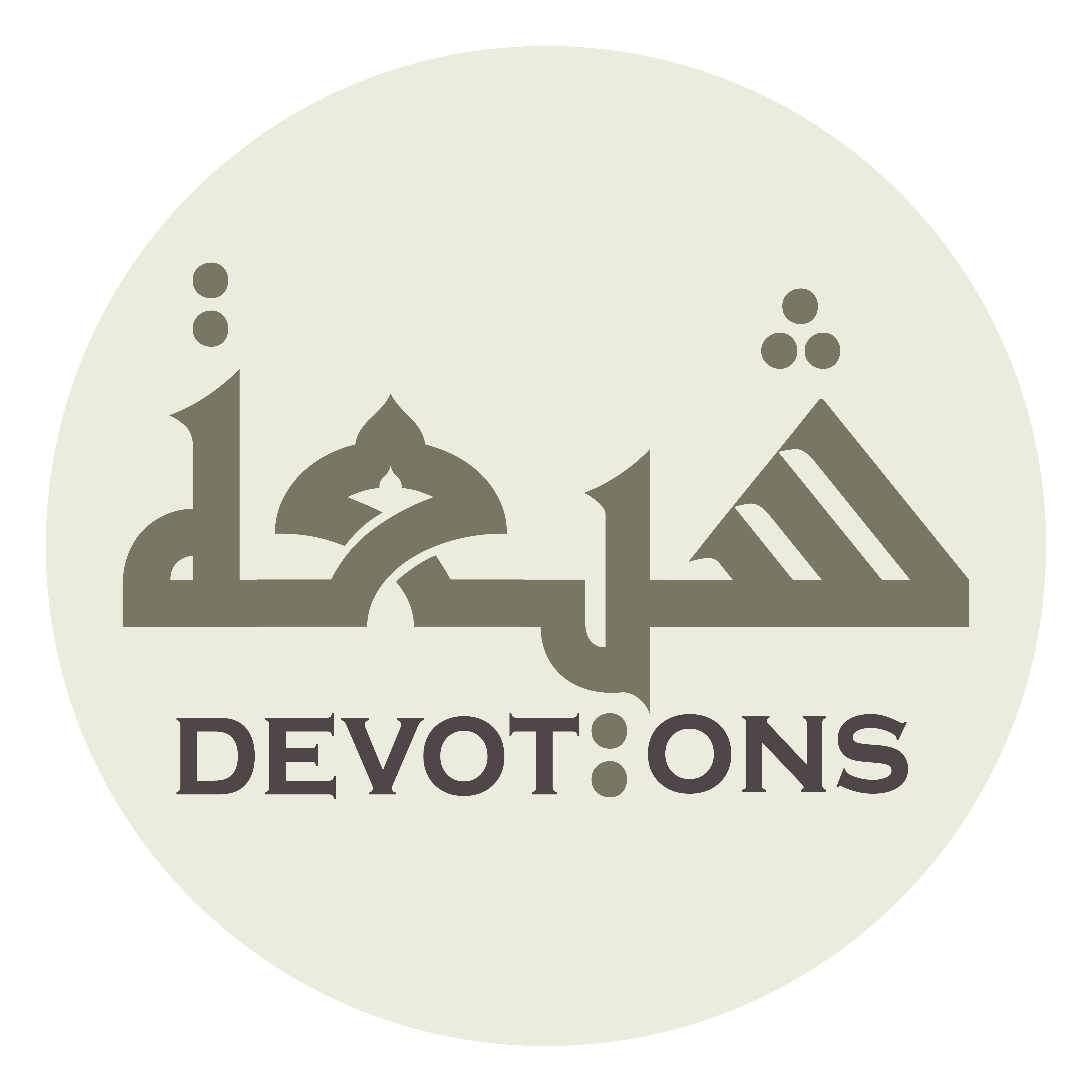 وَاحْفَظْنَا مِنْ بَيْنِ أَيْدِيْنَا وَمِنْ خَلْفِنَا وَعَنْ أَيْمَانِنَا وَعَنْ شَمَائِلِنَا

waḥfaẓnā min bayni aydīnā wamin khalfinā wa`an aymāninā wa`an shamā-ilinā

and safeguard us from before us and behind us, from our right hands and our left hands
Dua 6 - Sahifat Sajjadiyyah
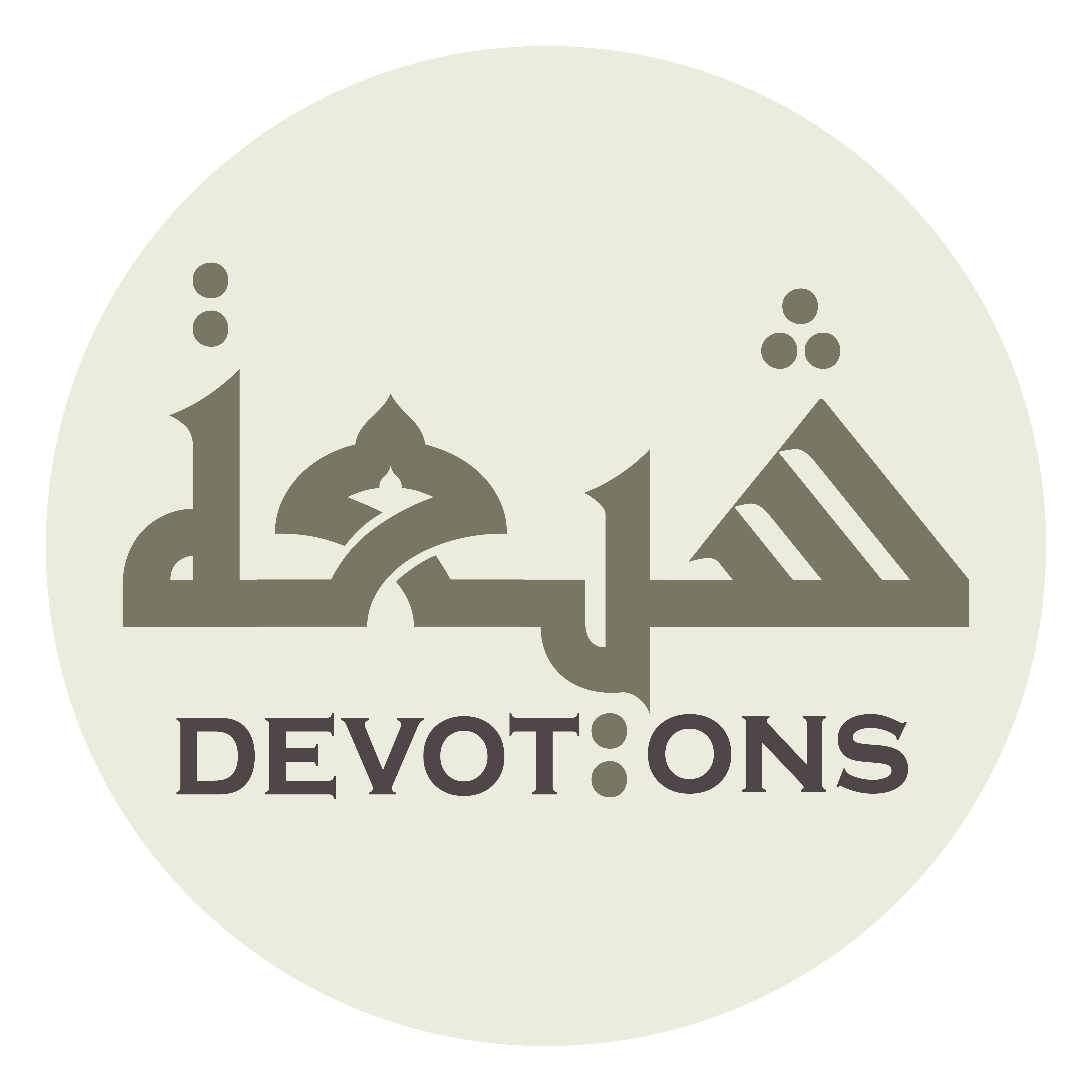 وَمِنْ جَمِيْعِ نَوَاحِيْنَا حِفْظًا عَاصِمًا مِنْ مَعْصِيَتِكَ

wamin jamī`i nawāḥīnā ḥifẓan `āṣiman min ma`ṣiyatik

and from all our directions, a safeguarding that will preserve from disobeying You,
Dua 6 - Sahifat Sajjadiyyah
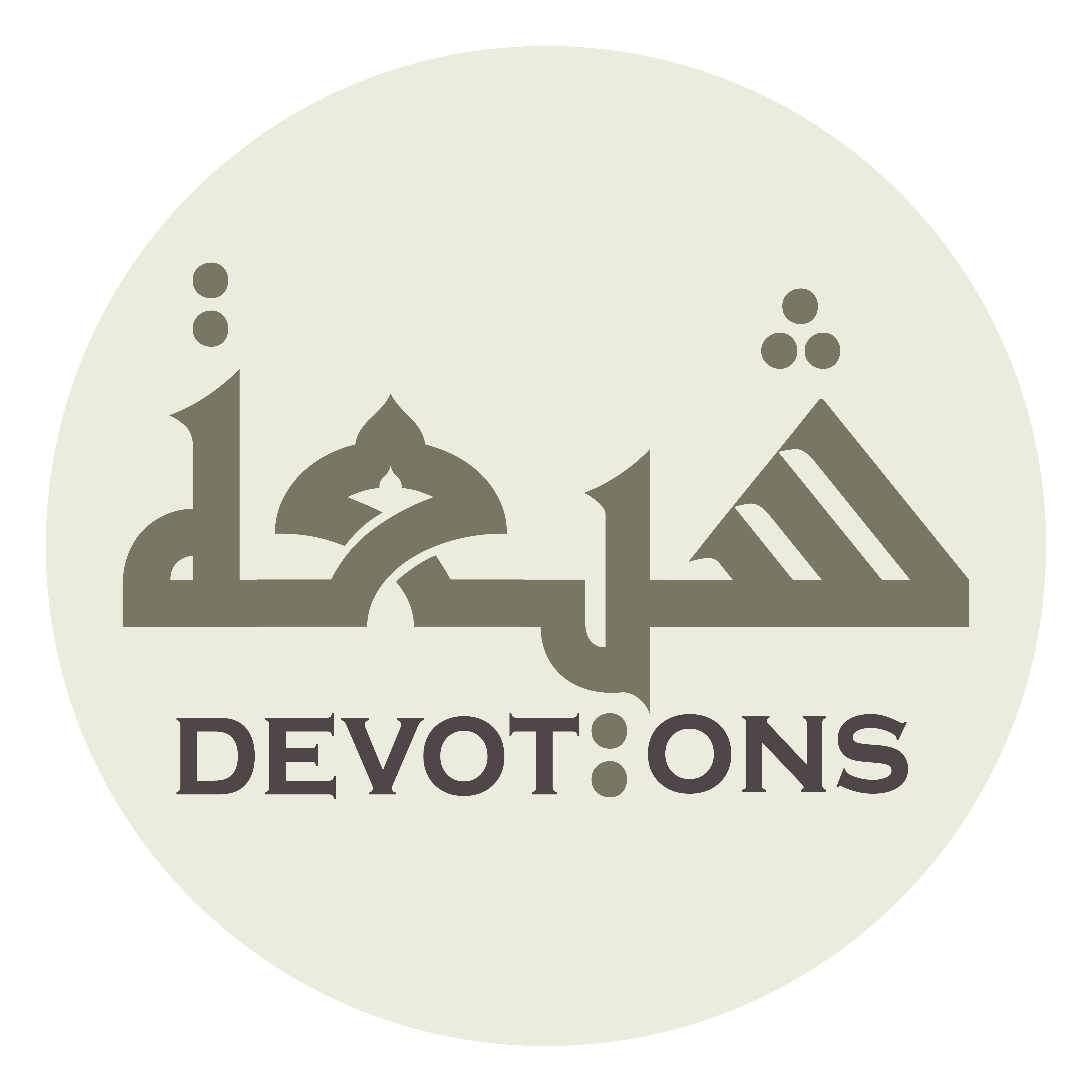 هَادِيًا إِلَى طَاعَتِكَ مُسْتَعْمِلًا لِمَحَبَّتِكَ

hādiyan ilā ṭā`atika musta`milan limaḥabbatik

guide to obeying You, and be employed for Your love!
Dua 6 - Sahifat Sajjadiyyah
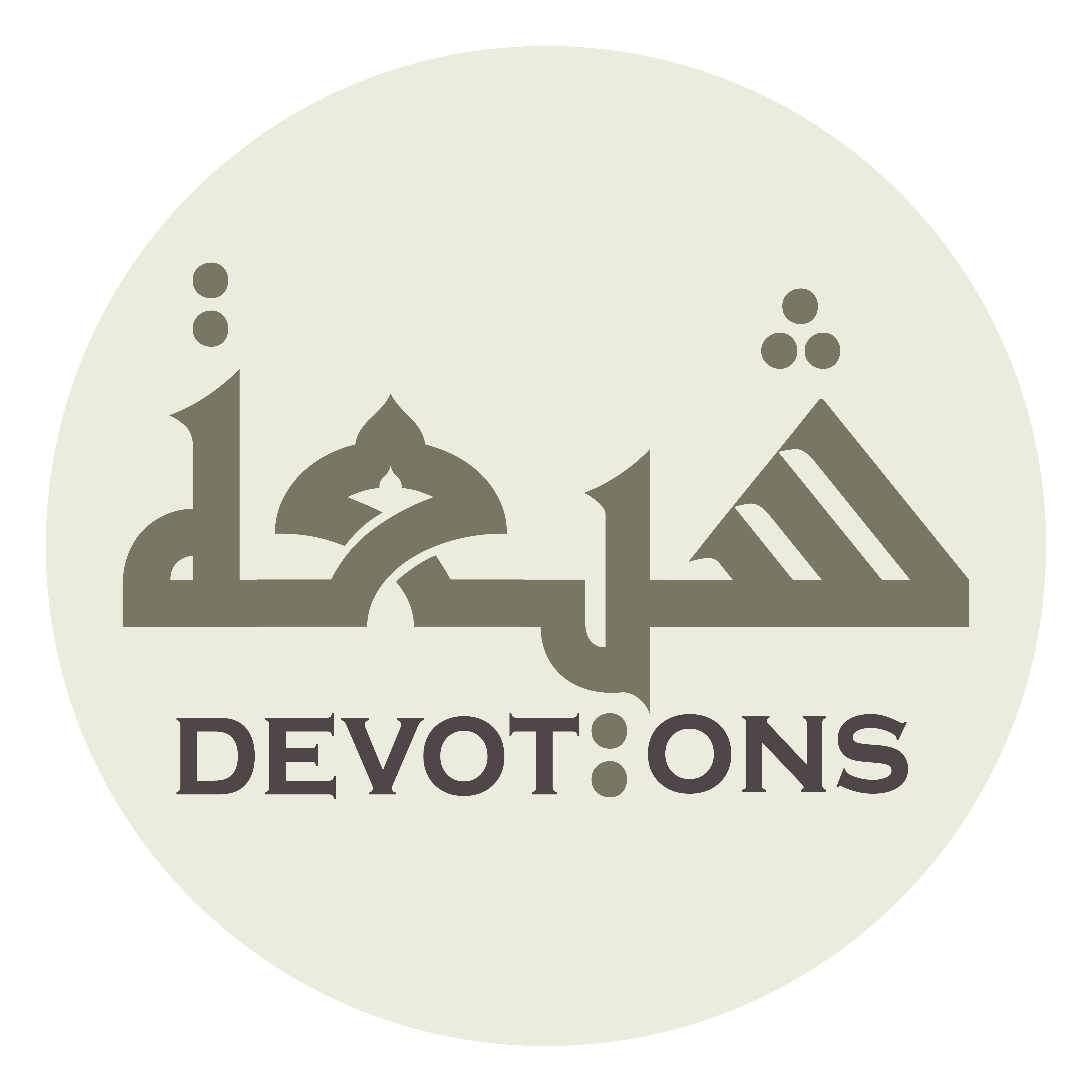 اَللَّهُمَّ صَلِّ عَلَى مُحَمَّدٍ وَ آلِهِ

allāhumma ṣalli `alā muḥammadin wa ālih

O God, bless Muhammad and his Household
Dua 6 - Sahifat Sajjadiyyah
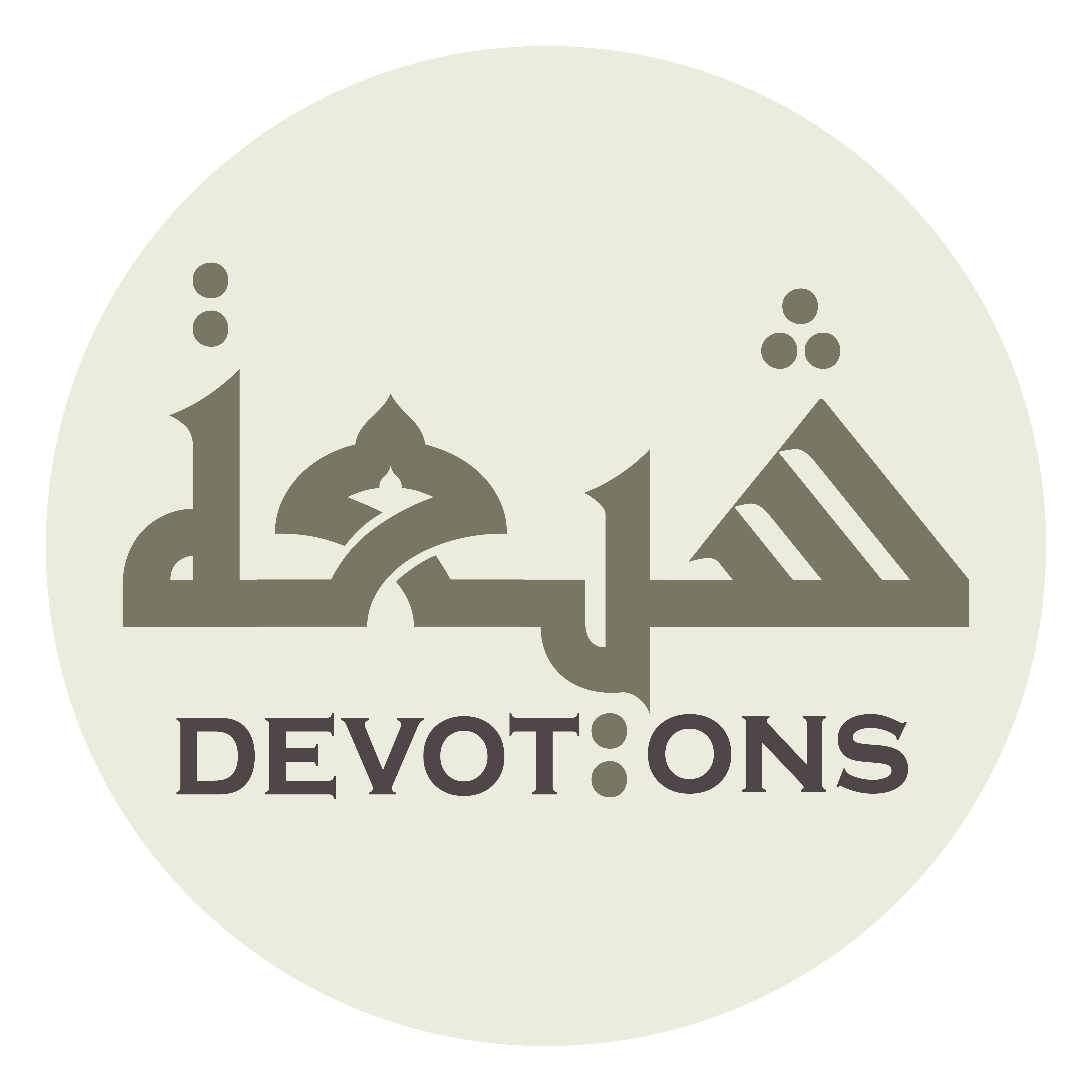 وَوَفِّقْنَا فِيْ يَوْمِنَا هٰذَا وَلَيْلَتِنَا هٰذِهِ وَفِيْ جَمِيْعِ أَيَّامِنَا

wawaffiqnā fī yawminā hādhā walaylatinā hādhihi wafī jamī`i ayyāminā

and give us success in this day of ours, this night of ours, and in all our days,
Dua 6 - Sahifat Sajjadiyyah
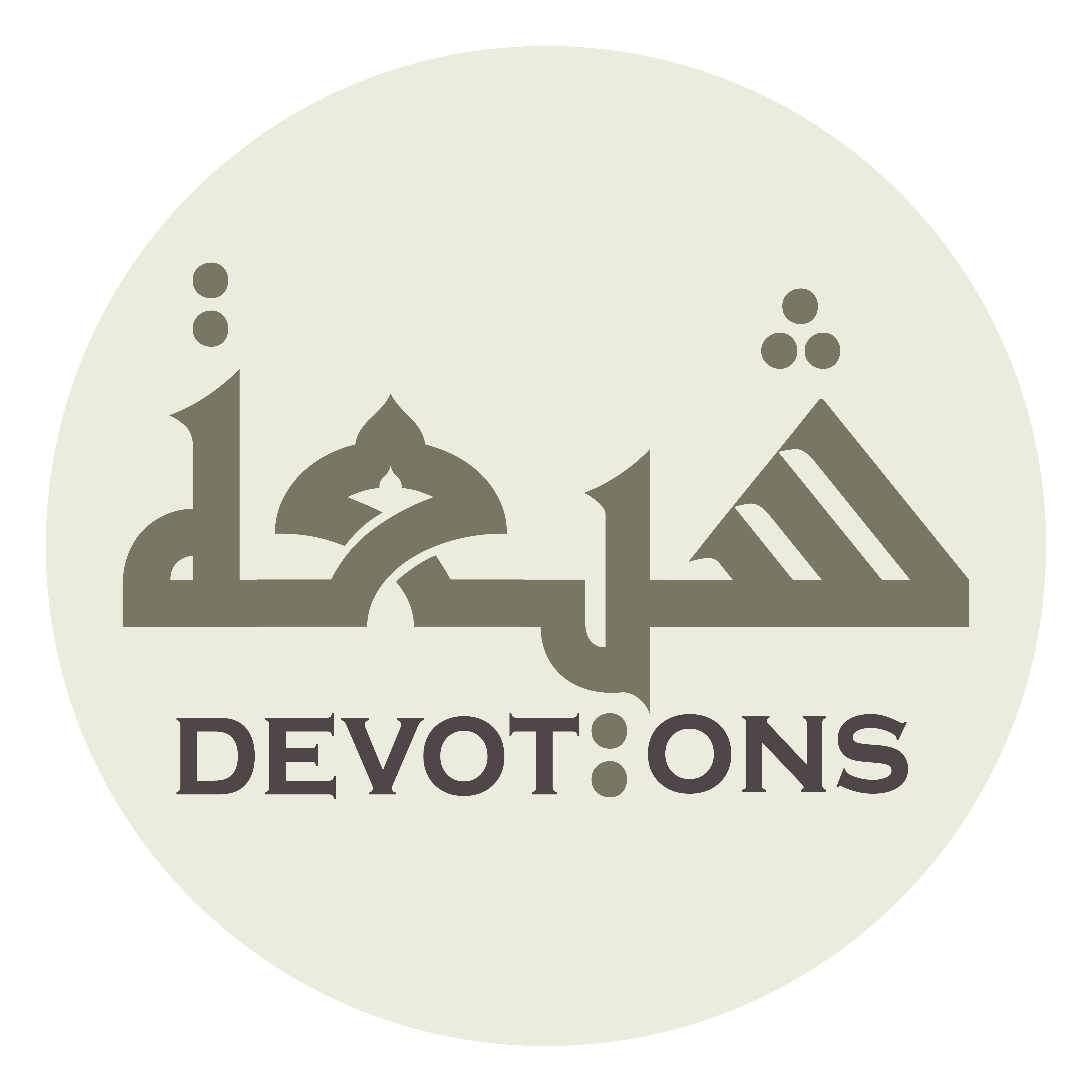 لِاسْتِعْمَالِ الْخَيْرِ وَهِجْـرَانِ الشَرِّ وَشُكْـرِ النِّعَمِ

listi`mālil khayri wahijrānil sharri washukrin ni`am

to employ the good, stay away from the evil, give thanks for favours,
Dua 6 - Sahifat Sajjadiyyah
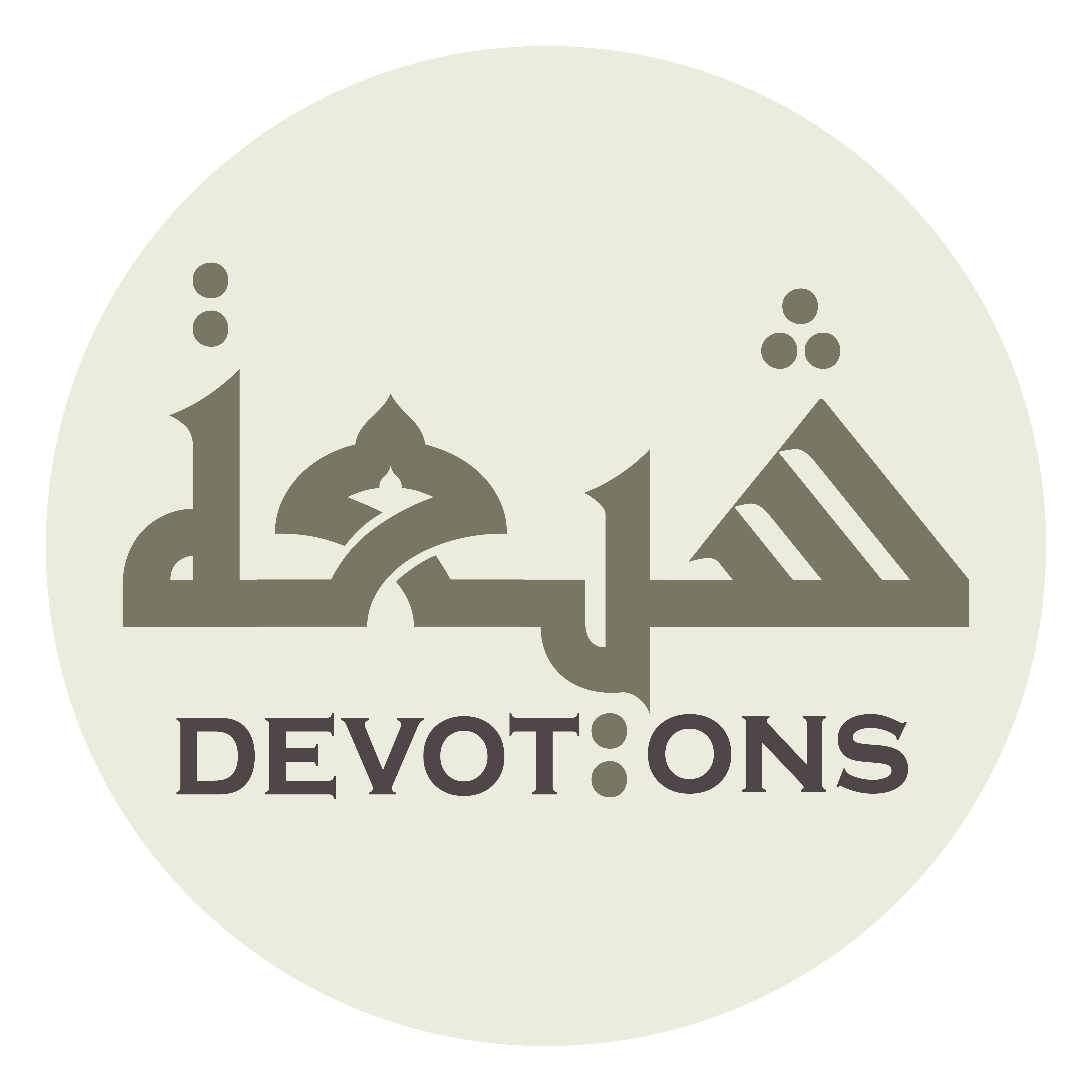 وَاتِّبَـاعِ السُّنَنِ وَمُجَانَبَةِ البِدَعِ

wattiba`is sunani wamujānabatil bida`

follow the Sunna's norms, avoid innovations,
Dua 6 - Sahifat Sajjadiyyah
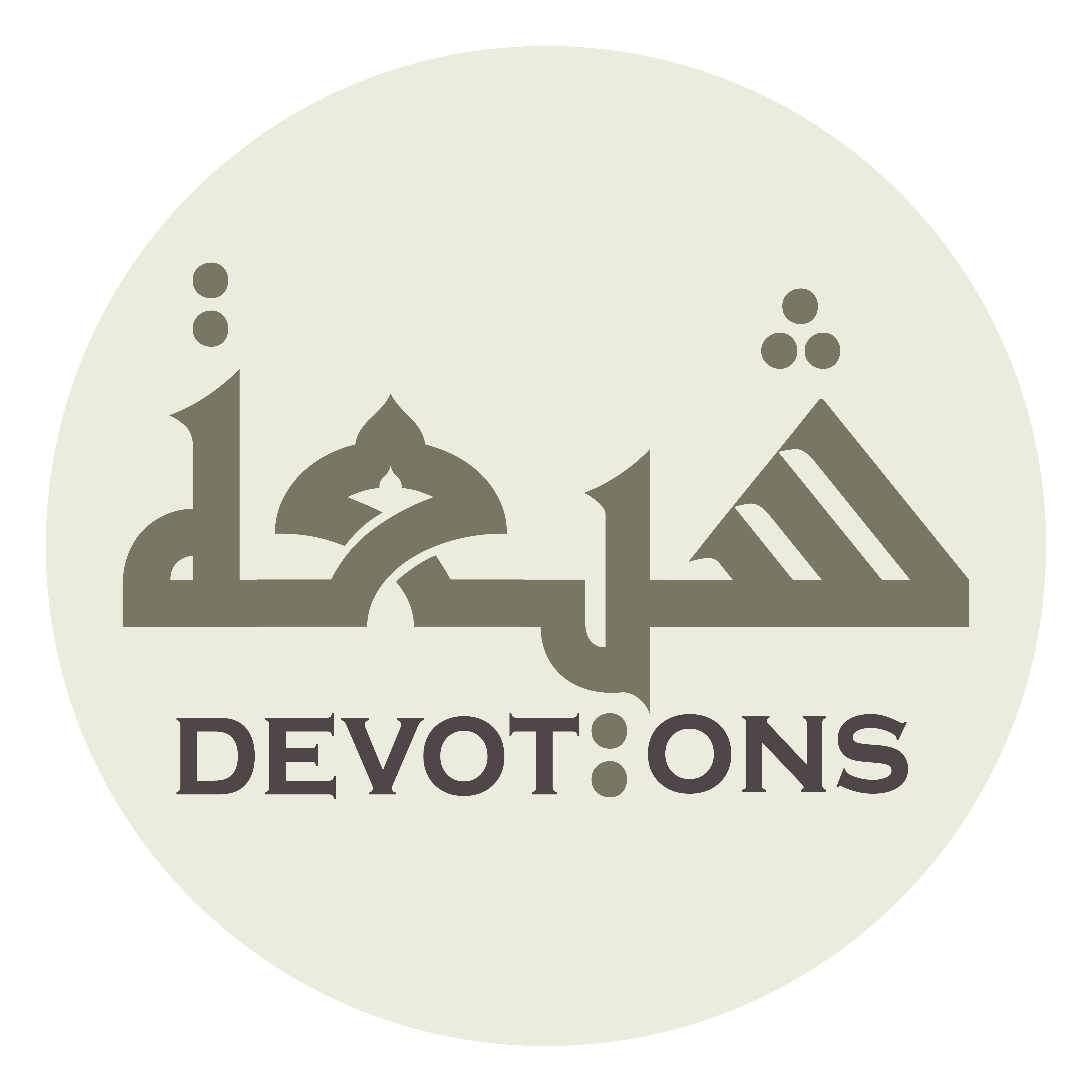 وَالْأَمْرِ بِـالْمَعْرُوفِ وَالنَّهيِ عَنِ الْمُنْكَرِ

wal-amri bil ma`rūfi wan nahyi `anil munkar

enjoin good behaviour, forbid the disapproved,
Dua 6 - Sahifat Sajjadiyyah
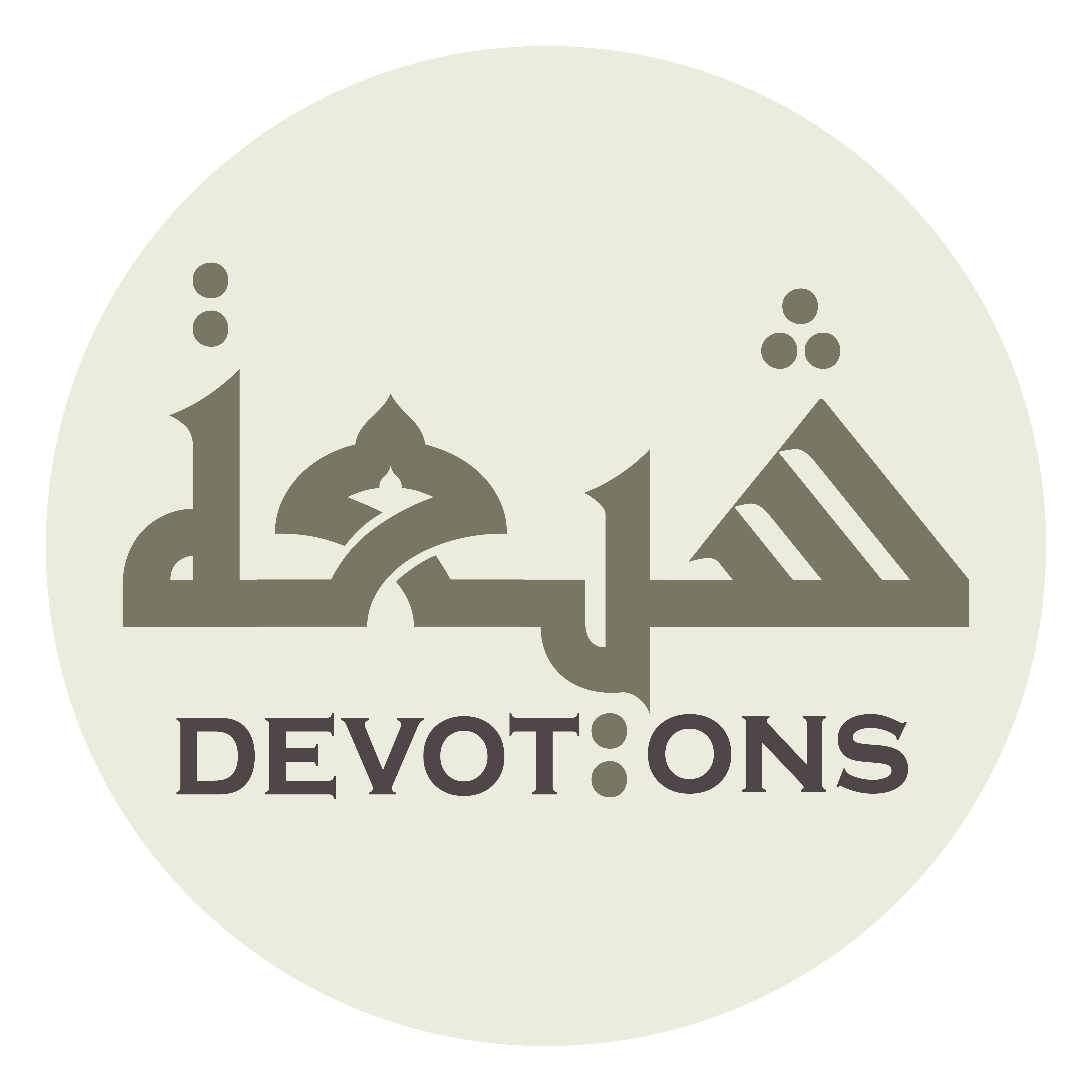 وَحِيَاطَةِ الْإِسْلاَمِ وَانْتِقَاصِ الْبَاطِلِ وَإِذْلاَلِهِ

waḥiyāṭatil islāmi wantiqāṣil bāṭili wa-idhlālih

defend Islam, diminish falsehood and abase it,
Dua 6 - Sahifat Sajjadiyyah
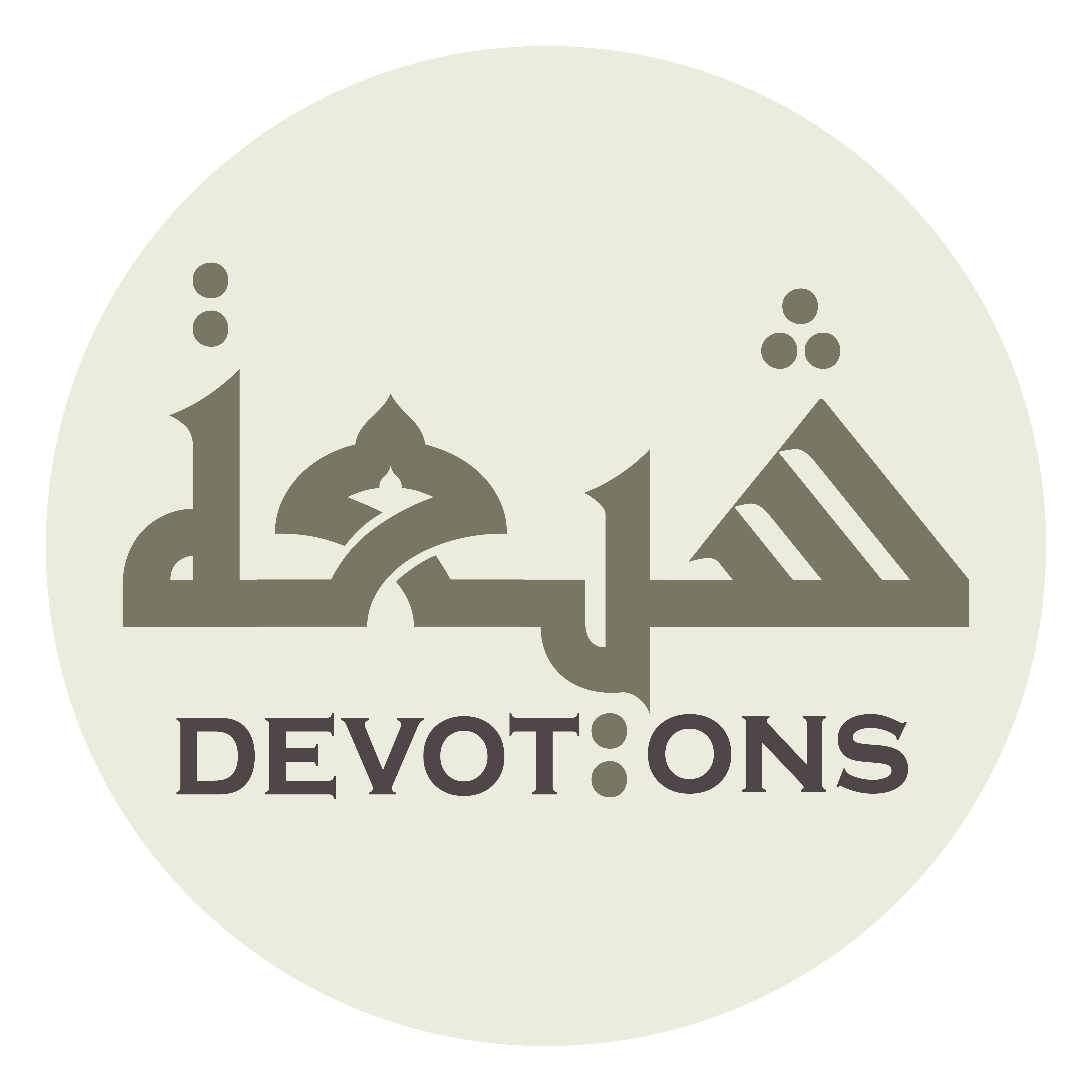 وَنُصْرَةِ الْحَقِّ وَإِعْزَازِهِ، وَإِرْشَادِ الضَّالِّ

wanuṣratil ḥaqqi wa-i`zāzih, wa-ir-shādiḍ ḍāll

help the truth and exalt it, guide the misguided,
Dua 6 - Sahifat Sajjadiyyah
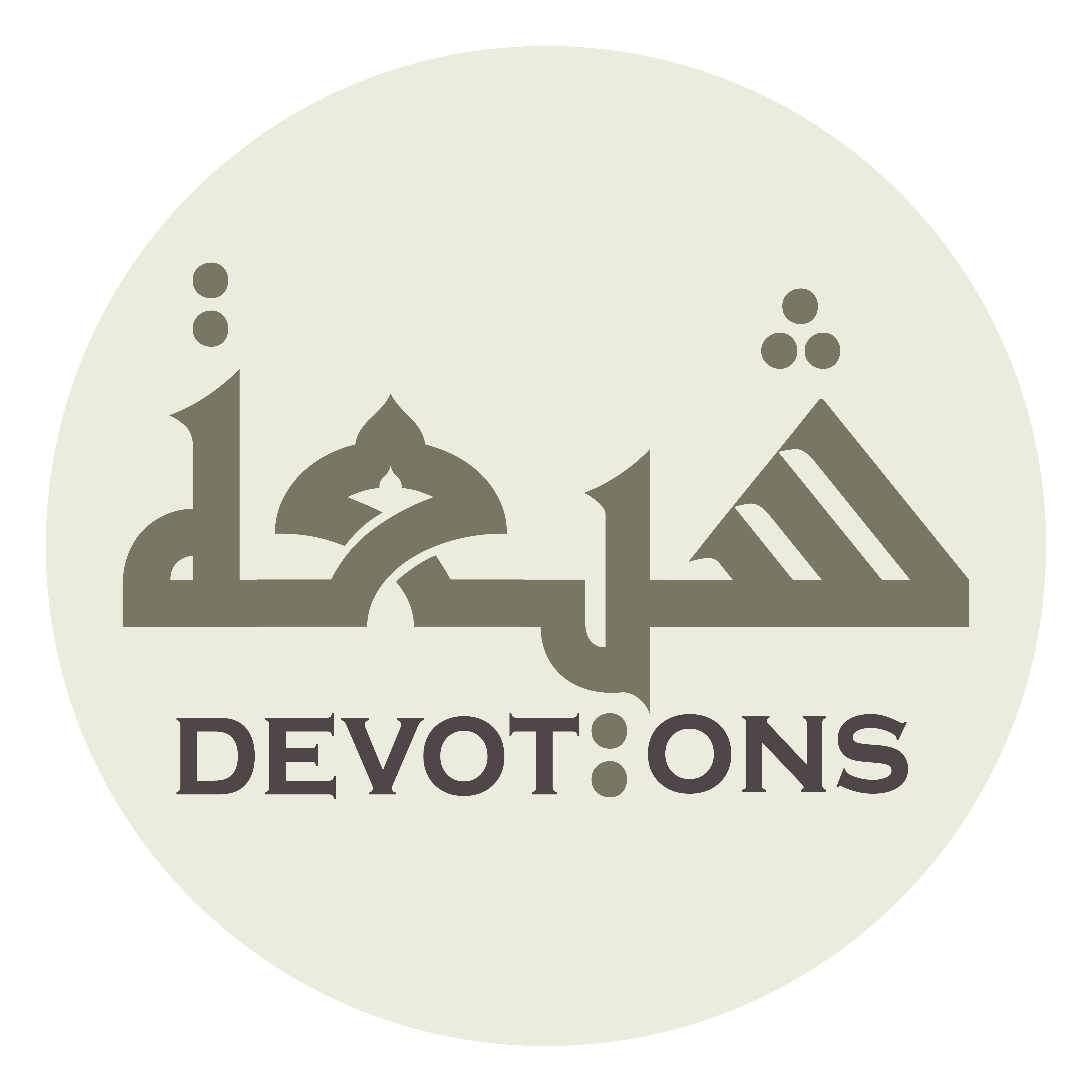 وَمُعَاوَنَةِ الضَّعِيفِ وَإِدْرَاكِ اللَّهِيْفِ

wamu`āwanatiḍ ḍa`īfi wa-idrākillāhīf

assist the weak, and reach out to the troubled!
Dua 6 - Sahifat Sajjadiyyah
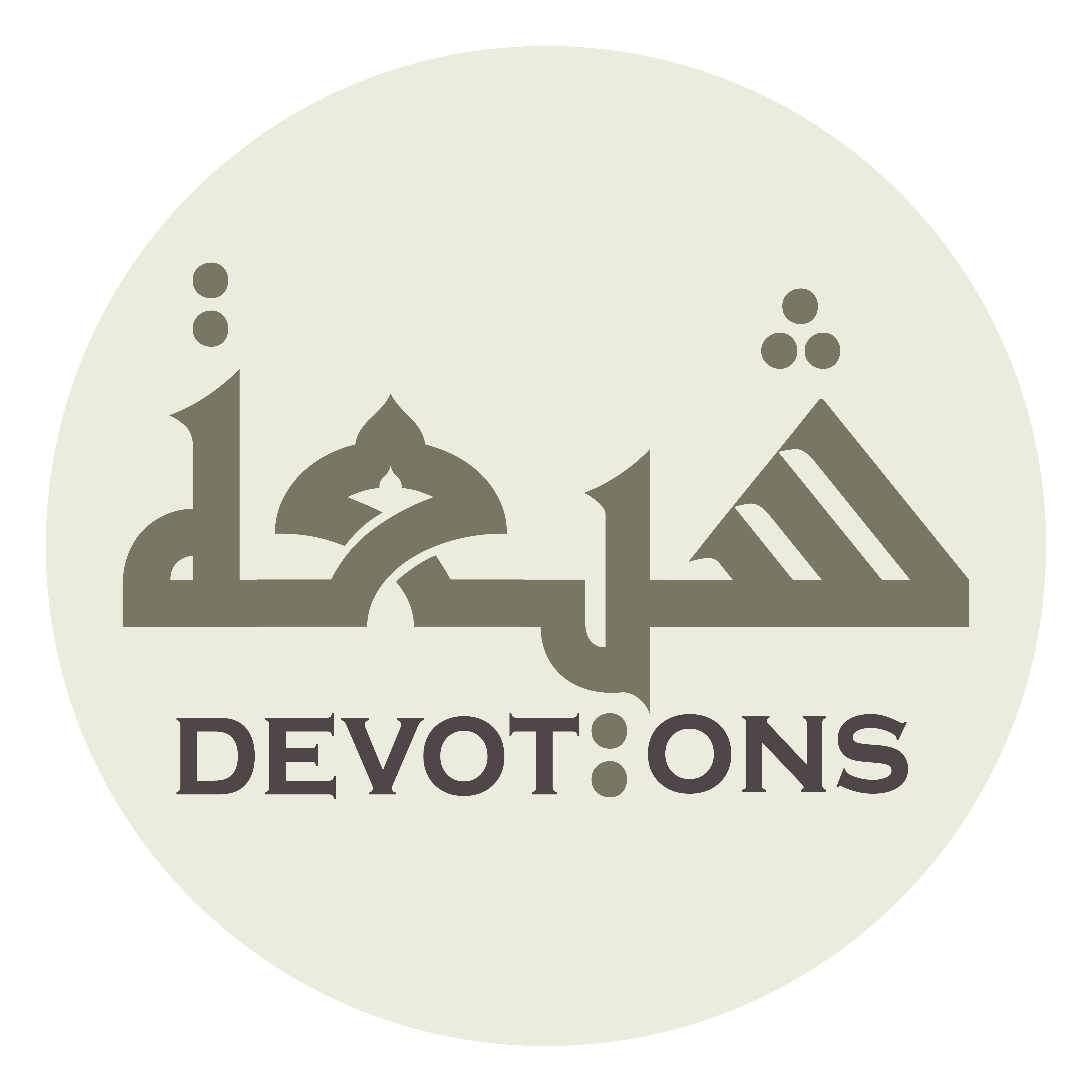 اَللَّهُمَّ صَلِّ عَلَى مُحَمَّدٍ وَ آلِهِ

allāhumma ṣalli `alā muḥammadin wa ālih

O God, bless Muhammad and his Household
Dua 6 - Sahifat Sajjadiyyah
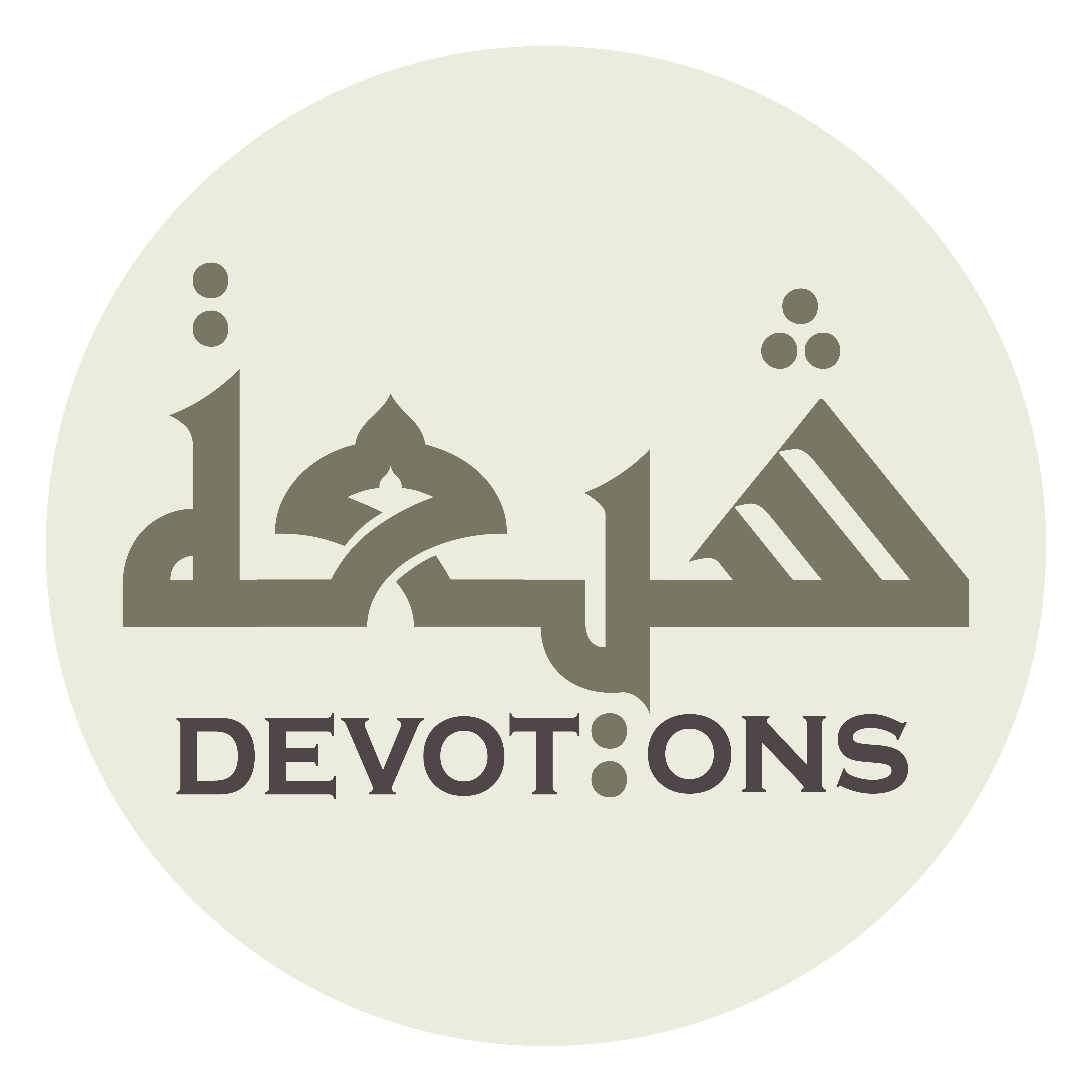 وَاجْعَلْهُ أَيْمَنَ يَوْمٍ عَهِدْنَاهُ

waj`alhu aymana yawmin `ahidnāh

and make this the most fortunate day we have known,
Dua 6 - Sahifat Sajjadiyyah
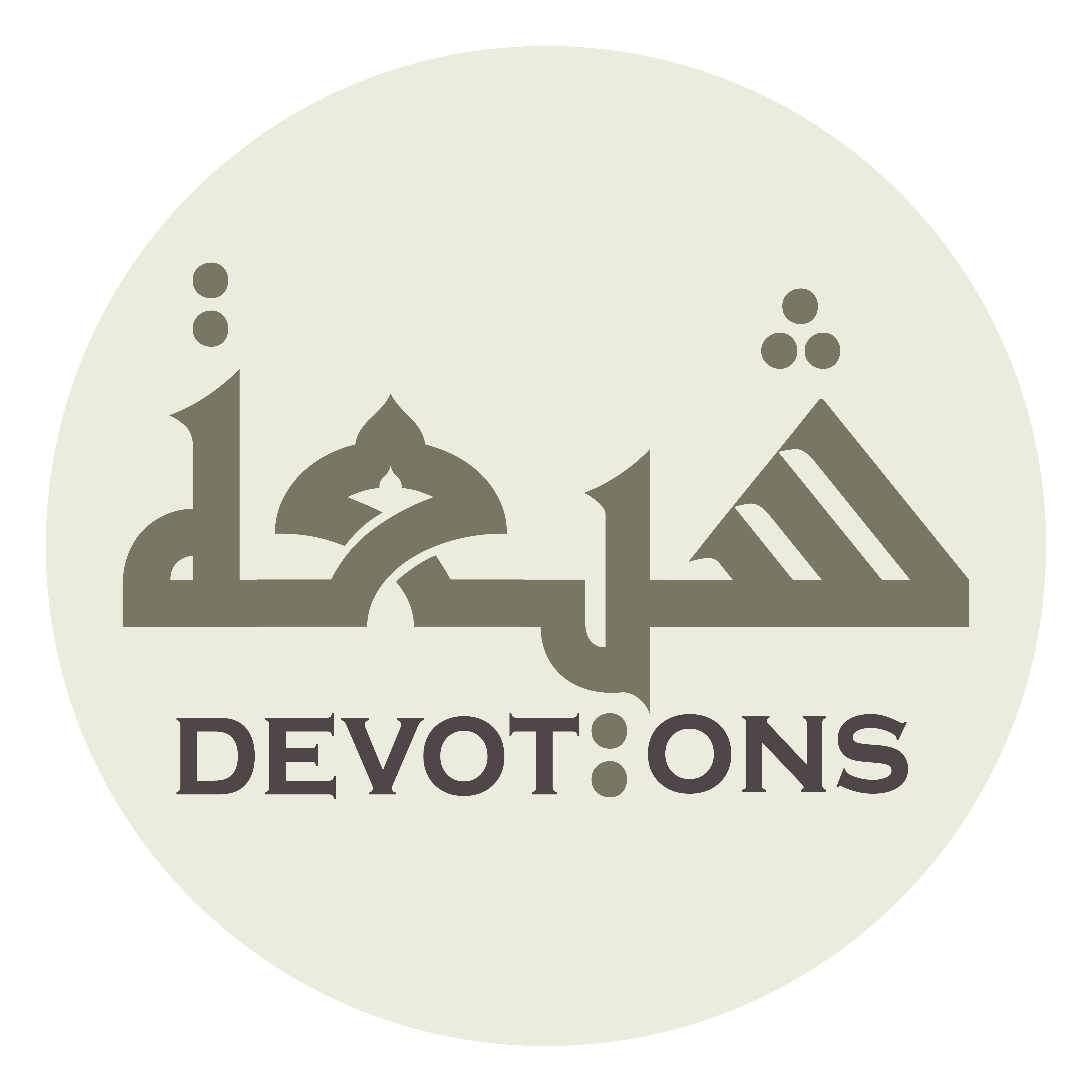 وَأَفْضَلَ صَاحِبٍ صَحِبْنَاهُ

wa-afḍala ṣāḥibin ṣaḥibnāh

the most excellent companion we have accompanied,
Dua 6 - Sahifat Sajjadiyyah
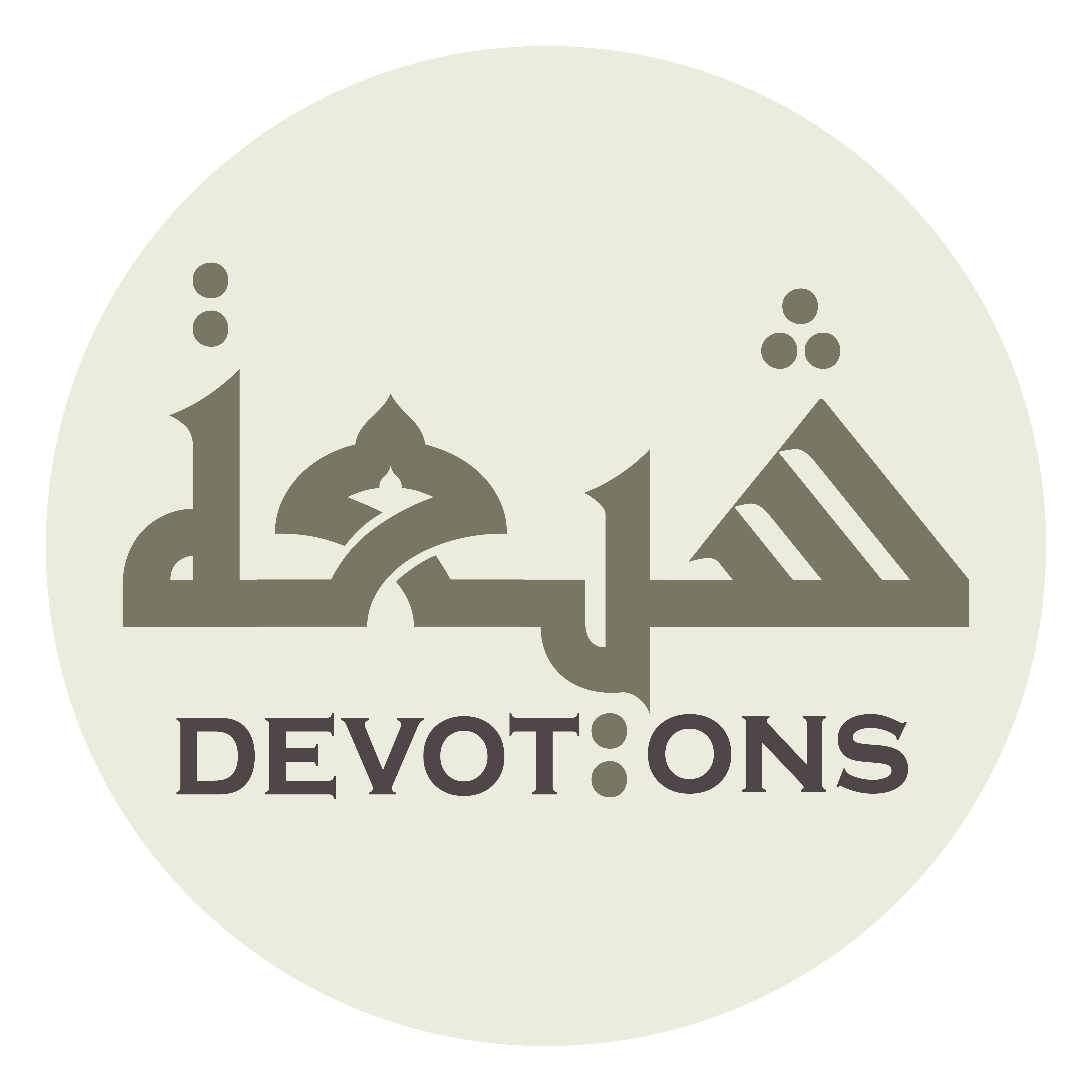 وَخَيْرَ وَقْتٍ ظَلِلْنَا فِيْهِ

wakhayra waqtin ẓalilnā fīh

and the best time in which we have lingered!
Dua 6 - Sahifat Sajjadiyyah
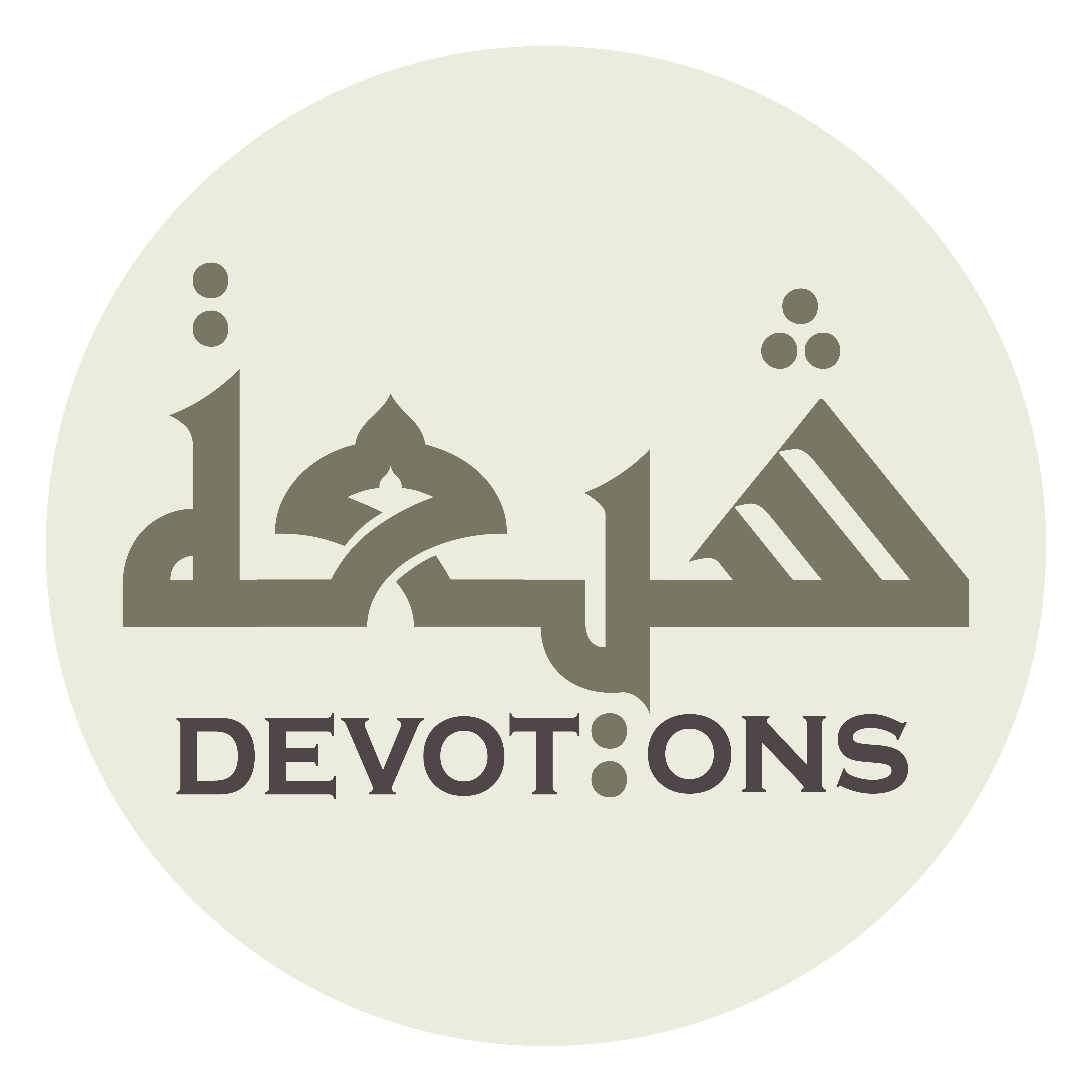 وَاجْعَلْنَا مِنْ أَرْضَى مَنْ مَرَّ عَلَيْهِ اللَّيْـلُ وَالنَّهَارُ مِنْ جُمْلَةِ خَلْقِكَ

waj`alnā min ar-ḍā man marra `alayhil laylu wan nahāru min jumlati khalqik

Place us among the most satisfied of all Your creatures whom night and day have passed by,
Dua 6 - Sahifat Sajjadiyyah
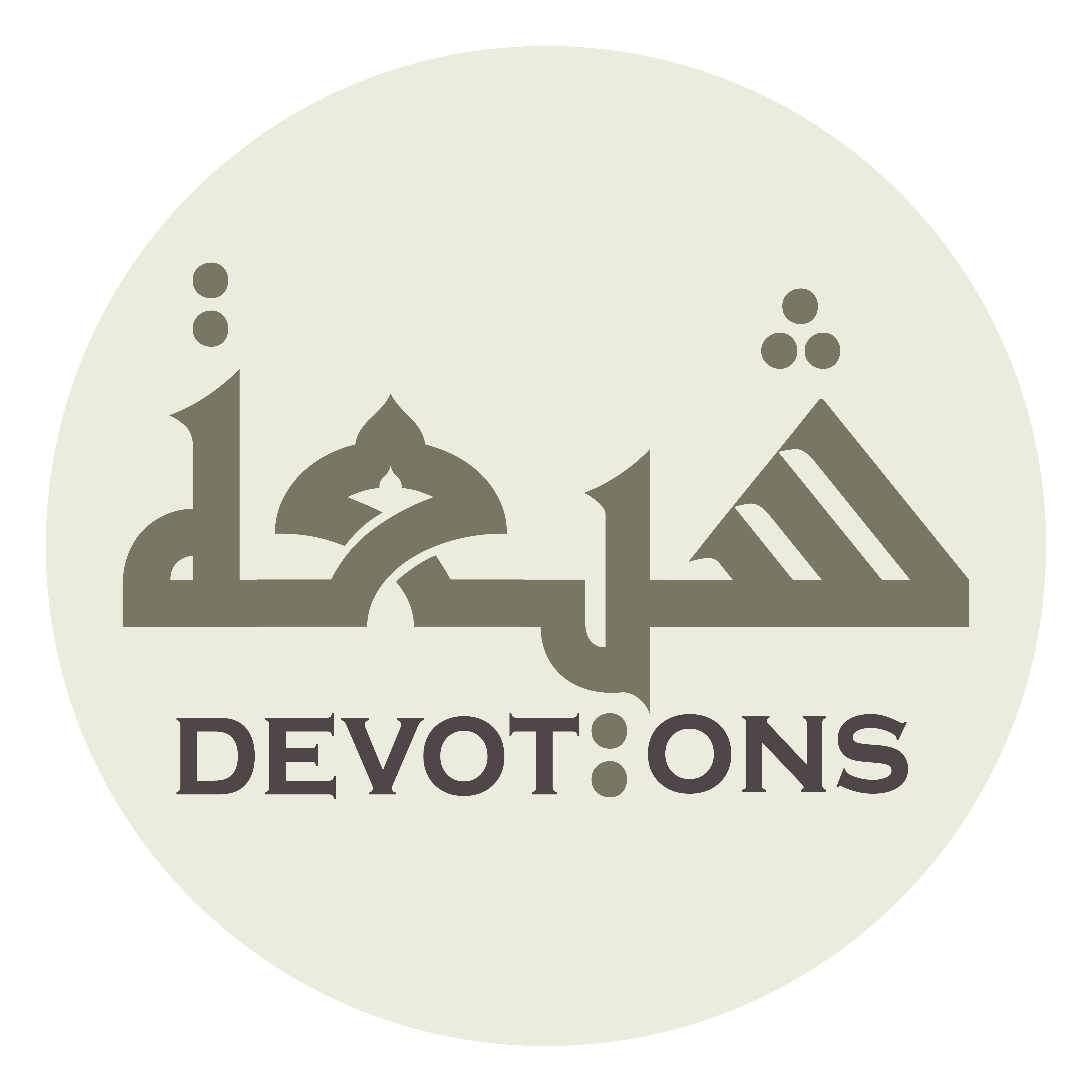 وَأَشْكَـرَهُمْ لِمَا اَوْلَيْتَ مِنْ نِعَمِكَ

wa-ashkarahum limā awlayta min ni`amik

the most thankful of them for the favours You hast done,
Dua 6 - Sahifat Sajjadiyyah
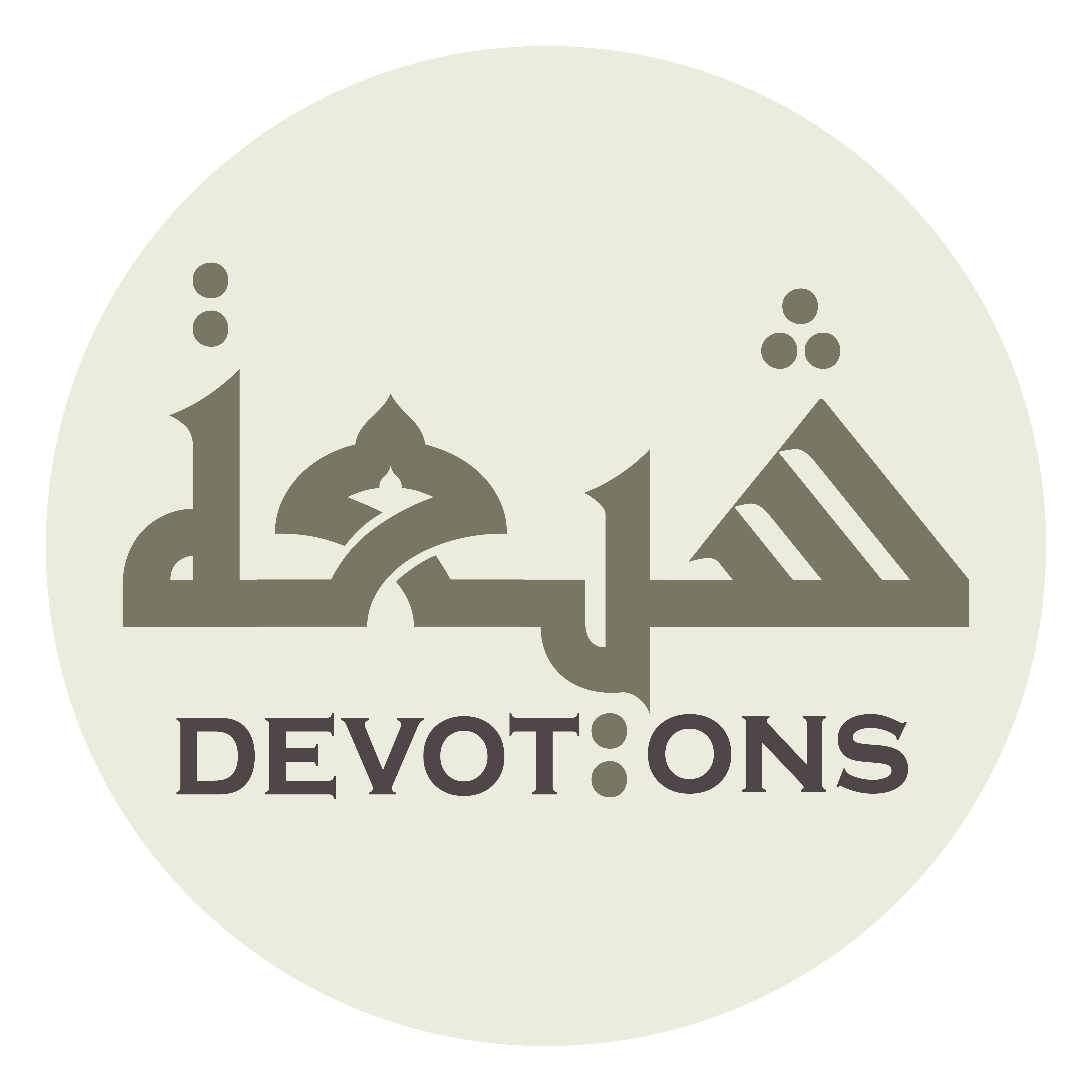 وَأَقْوَمَهُمْ بِمَـا شَرَعْتَ مِنْ شَرَائِعِكَ

wa-aqwamahum bimā shara`ta min sharā-i`ik

the firmest of them in the laws You hast set down in the Shari'a,
Dua 6 - Sahifat Sajjadiyyah
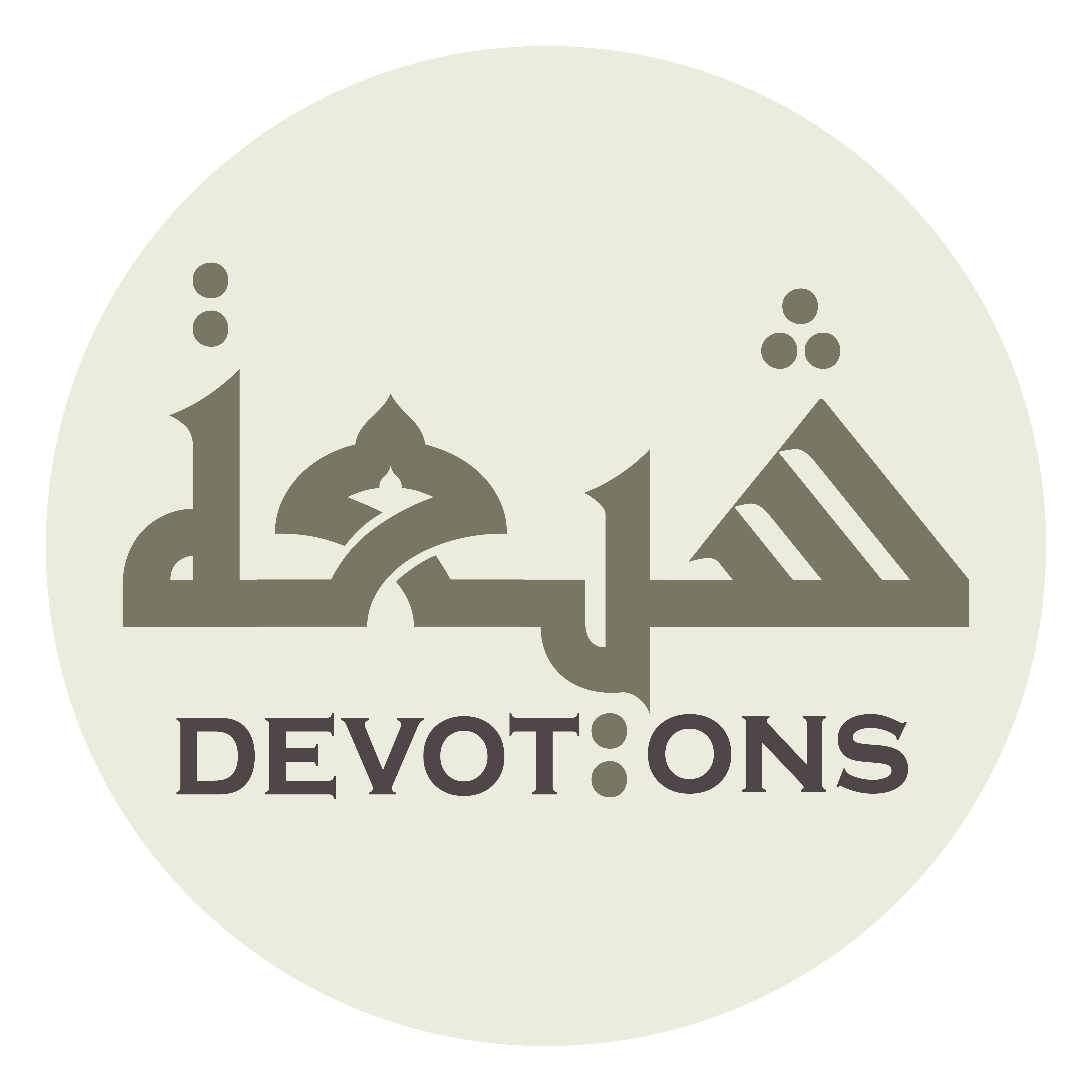 وَأَوْقَفَهُمْ عَمَّا حَذَّرْتَ مِنْ نَهْيِكَ

wa-awqafahum `ammā ḥadhhar-ta min nahyik

and the most unyielding of them toward the prohibited acts against which You hast cautioned!
Dua 6 - Sahifat Sajjadiyyah
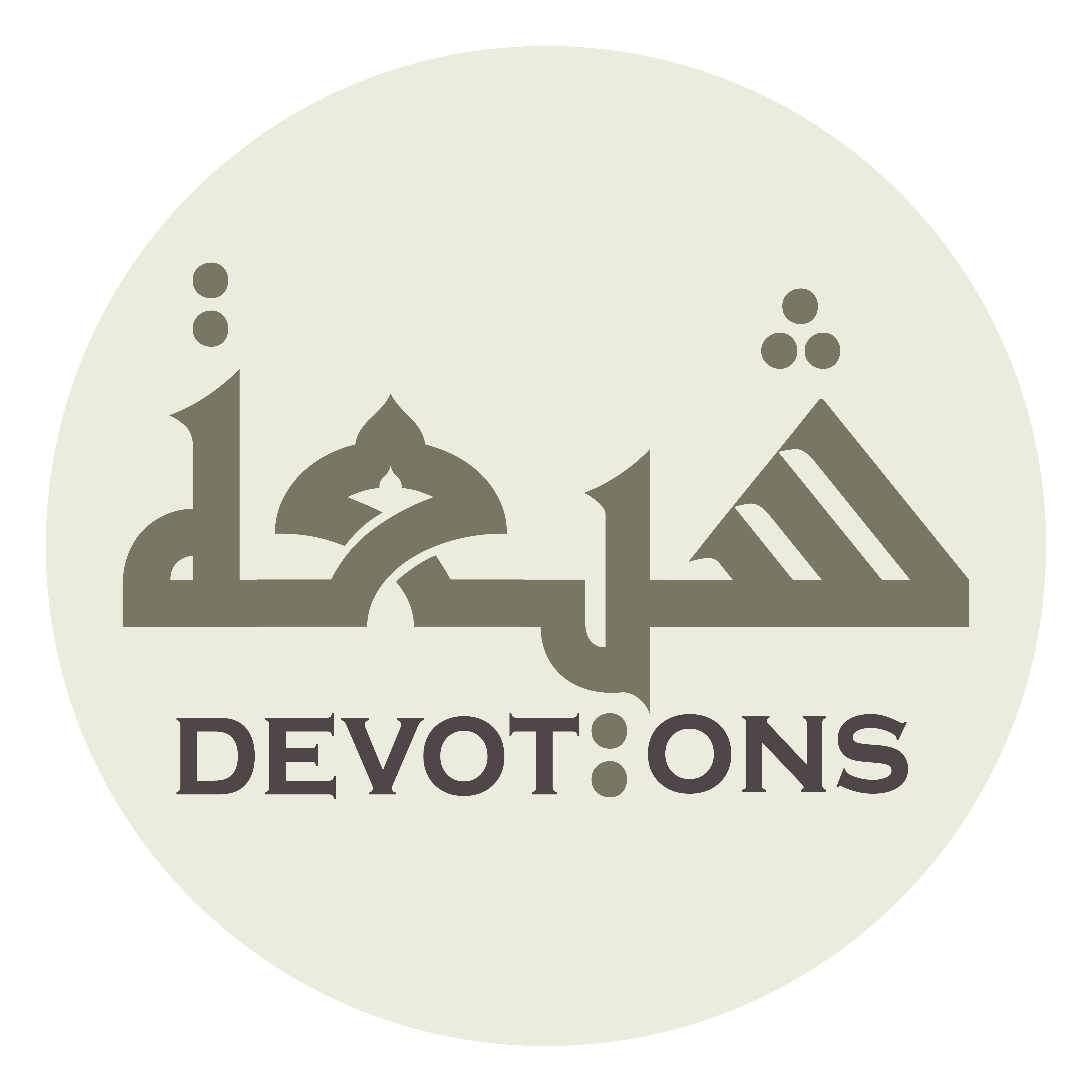 اَللَّهُمَّ إِنِّيْ أُشْهِدُكَ وَكَفَى بِكَ شَهِيدًا وَ اُشْهِدُ سَمَاءَكَ وَأَرْضَكَ

allāhumma innī ush-hiduka wakafā bika shahīdan wa ush-hidu samā-aka wa-ar-ḍak

O God, I call You to witness - and You art sufficient witness - and I call Your heaven and Your earth to witness
Dua 6 - Sahifat Sajjadiyyah
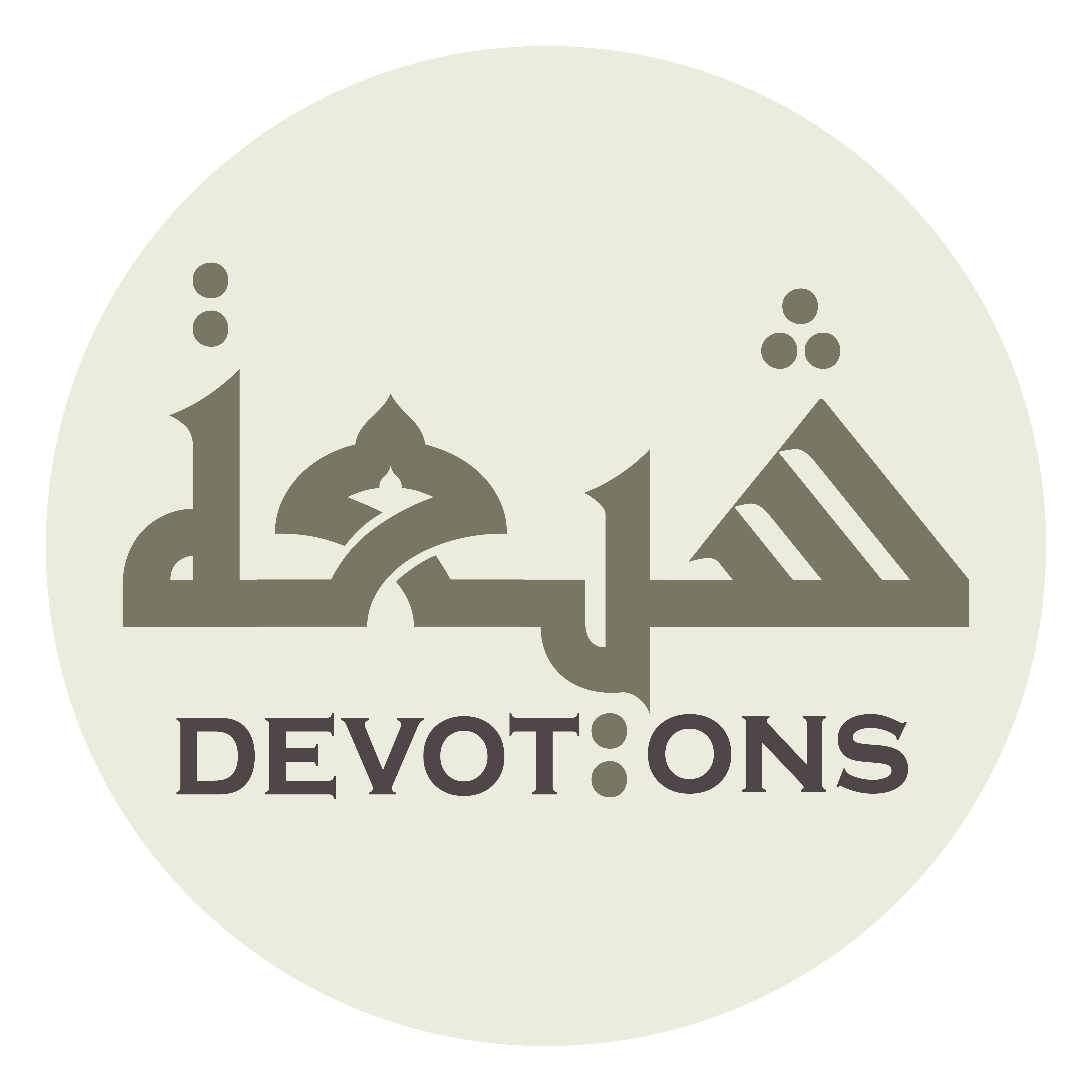 وَمَنْ أَسْكَنْتَهُمَا مِنْ مَلَائِكَتِـكَ وَسَائِرِ خَلْقِكَ فِيْ يَوْمِيْ هَذَا

waman askantahumā min malā-ikatika wasā-iri khalqika fī yawmī hadhā

and Your angels and Your other creatures who inhabit them in this my day,
Dua 6 - Sahifat Sajjadiyyah
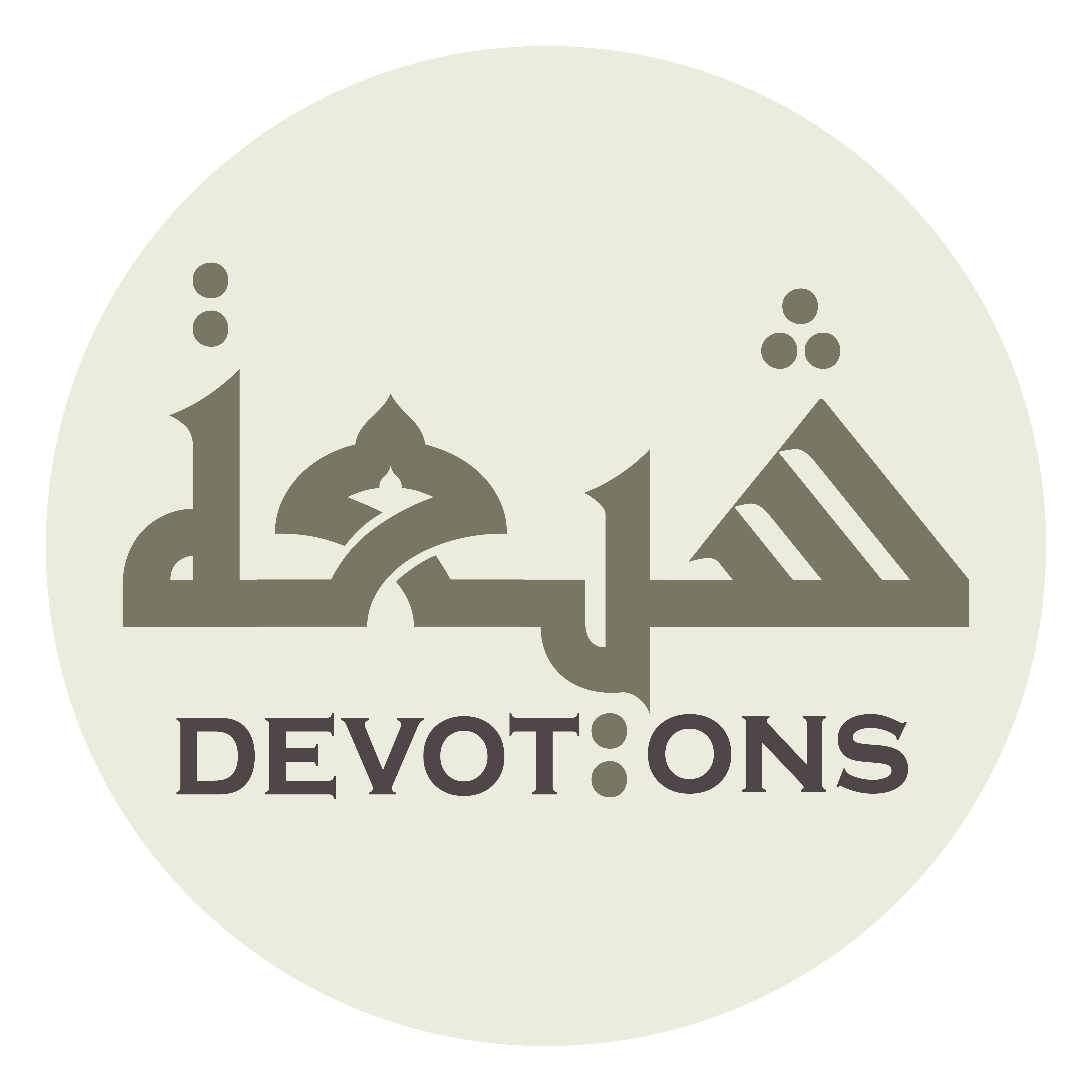 وَسَاعَتِيْ هَذِهِ، وَلَيْلَتِيْ هَذِهِ، وَمُسْتَقَرِّيْ هَذَا

wasā`atī hadhih, walaylatī hadhih, wamustaqarrī hadhā

this my hour, this my night, and this my resting place,
Dua 6 - Sahifat Sajjadiyyah
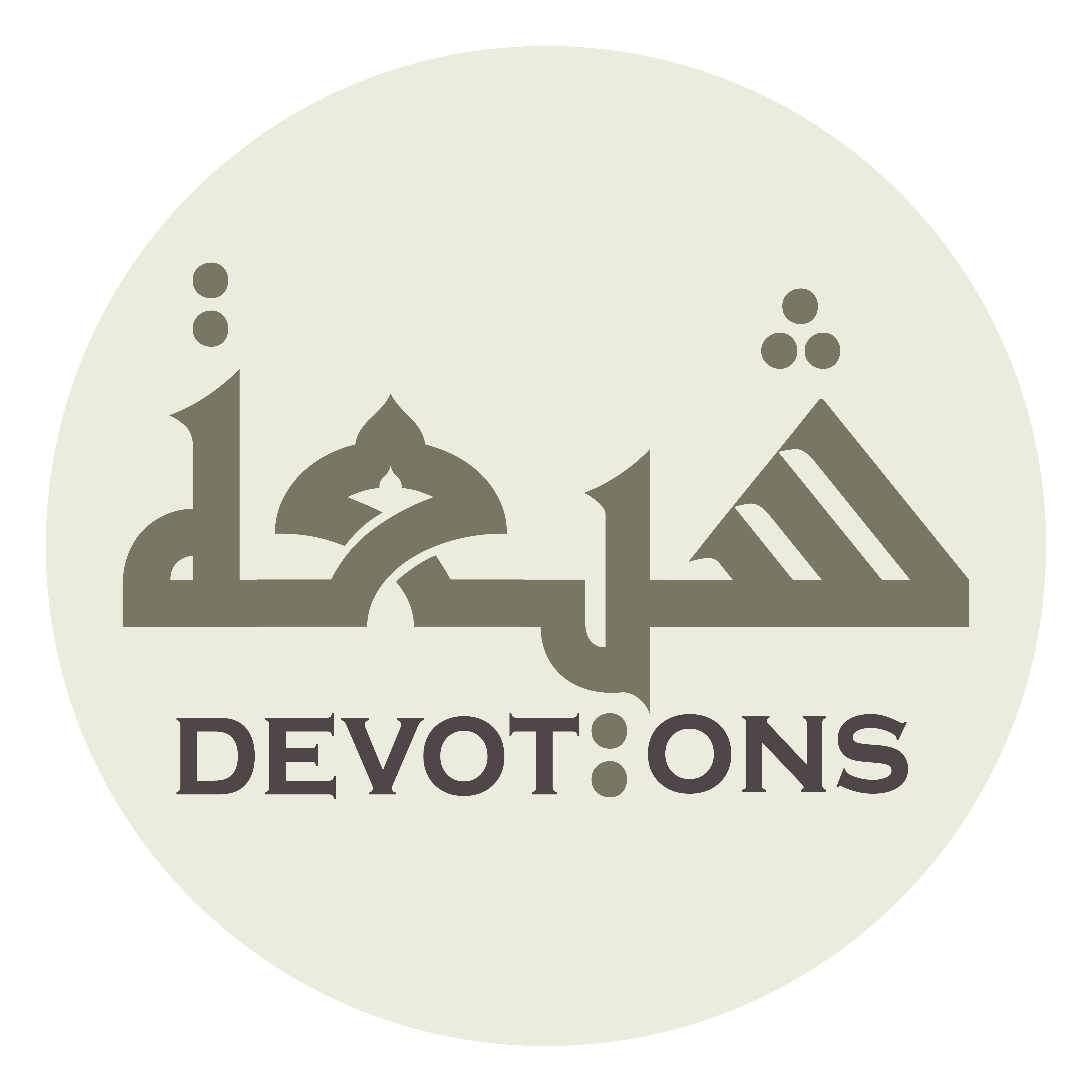 أَنِّيْ أَشْهَدُ أَنَّكَ اَنْتَ اللَّهُ، اَلَّذِي

annī ash-hadu annaka antallāh, alladhī

that I bear witness that You art God,
Dua 6 - Sahifat Sajjadiyyah
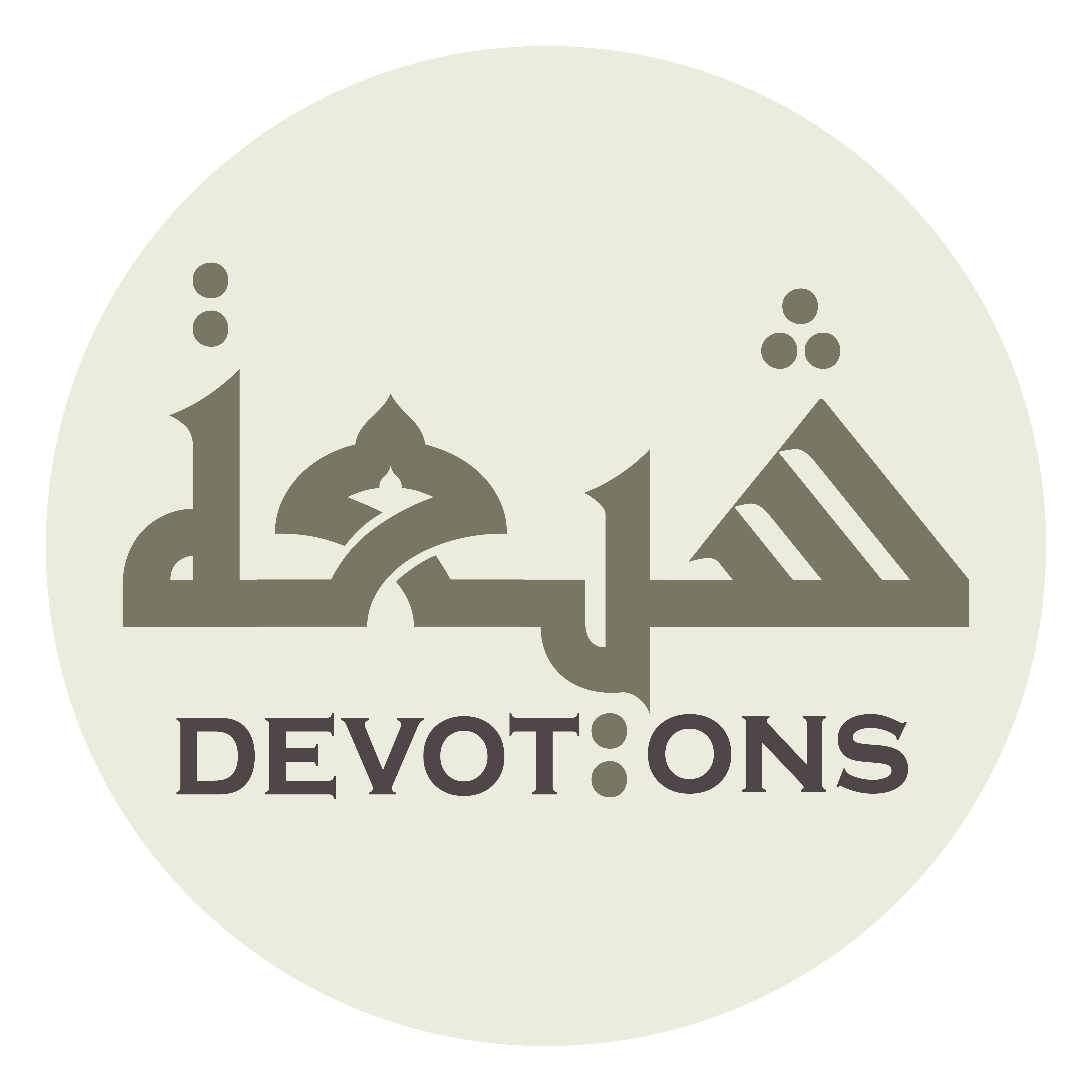 لَا إِلٰهَ إِلَّا أَنْتَ قَائِمٌ بِـالْقِسْطِ

lā ilāha illā anta qā-imun bil qisṭ

other than whom there is no god, Upholding justice,
Dua 6 - Sahifat Sajjadiyyah
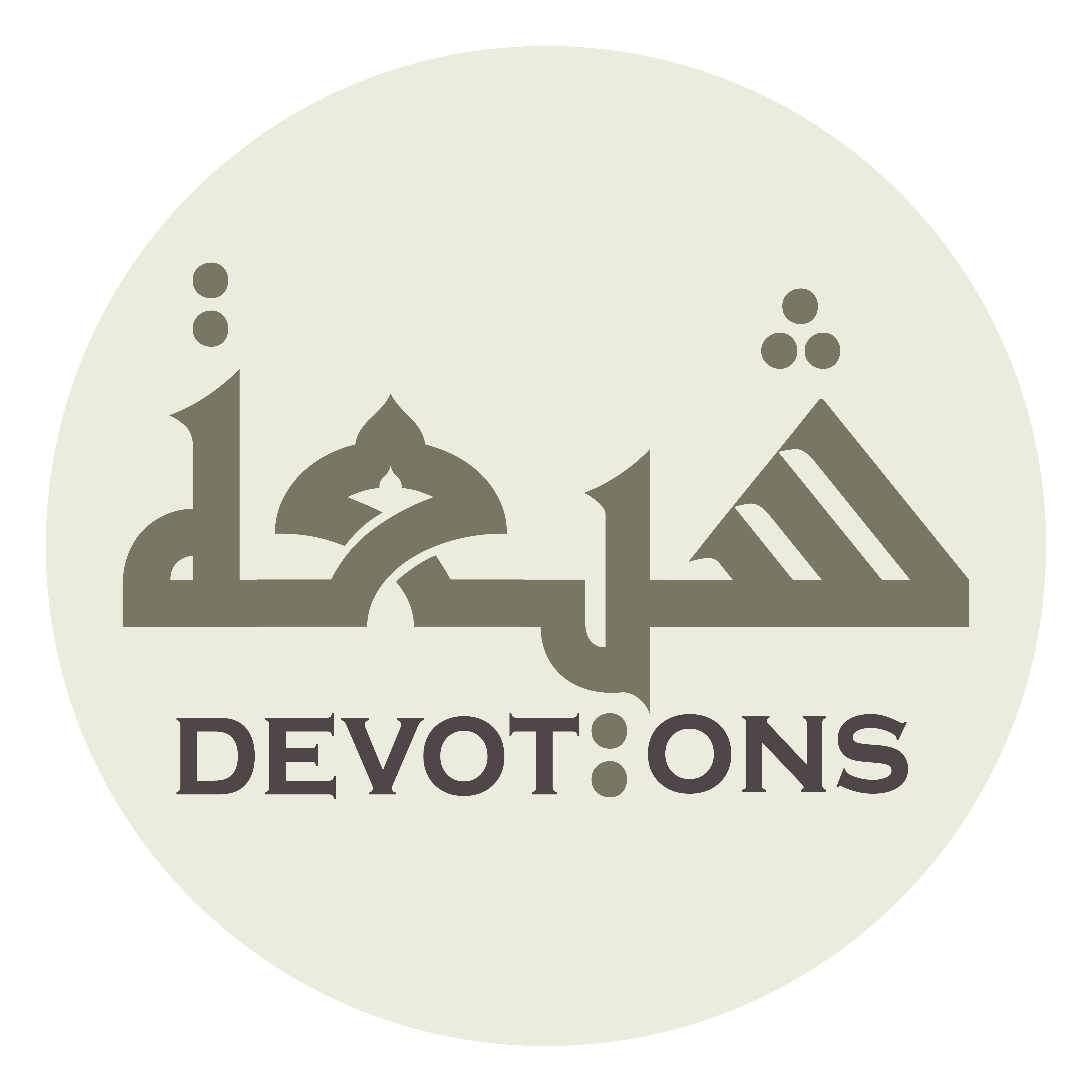 عَدْلٌ فِيْ الْحُكْم، رَؤُوفٌ بِالْعِبَادِ

`adlun fil ḥukm, ra-ūfun bil `ibād

Equitable in judgement, "Clement to the servants" (2:207],
Dua 6 - Sahifat Sajjadiyyah
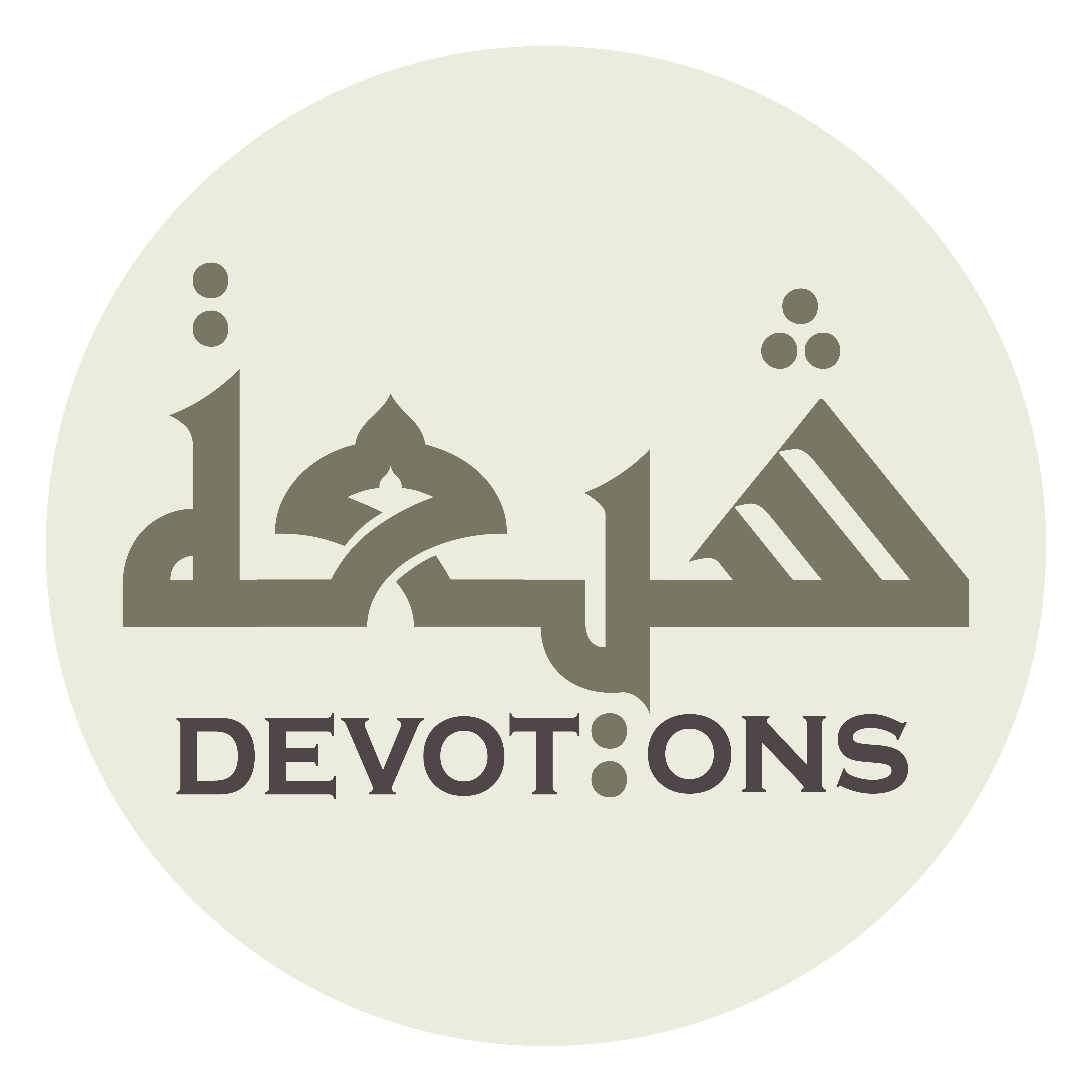 مَالِكُ المُلْكِ رَحِيمٌ بِالْخَلْقِ

mālikul mulki raḥīmun bil khalq

"Master of the kingdom" (3:26], Compassionate to the creatures,
Dua 6 - Sahifat Sajjadiyyah
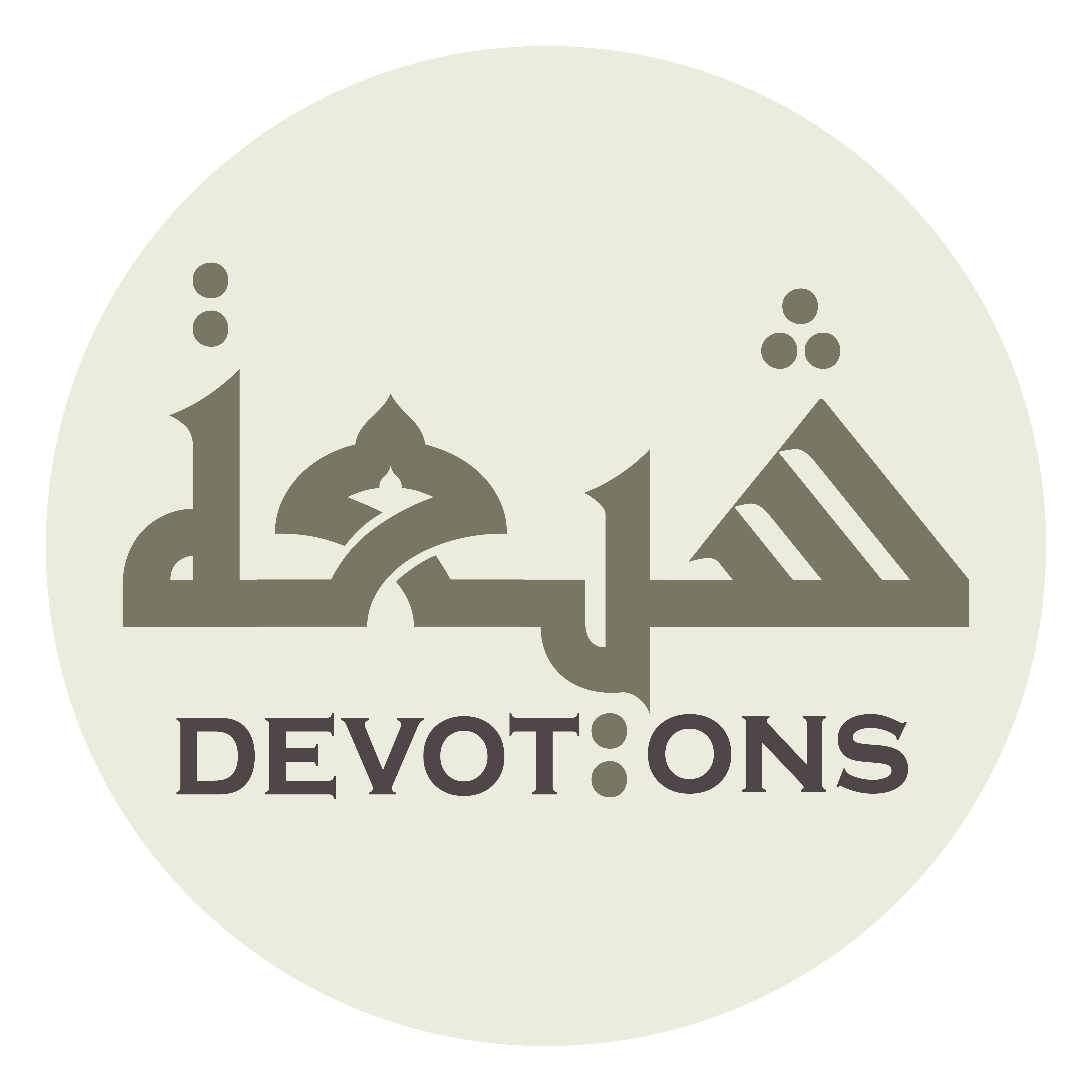 وَأَنَّ مُحَمَّدًا عَبْدُكَ وَرَسُوْلُكَ وَخِيَرَتُكَ مِنْ خَلْقِكَ

wa-anna muḥammadan `abduka warasūluka wakhiyaratuka min khalqik

and that Muhammad is Your servant and Your messenger, Your chosen from among Your creatures.
Dua 6 - Sahifat Sajjadiyyah
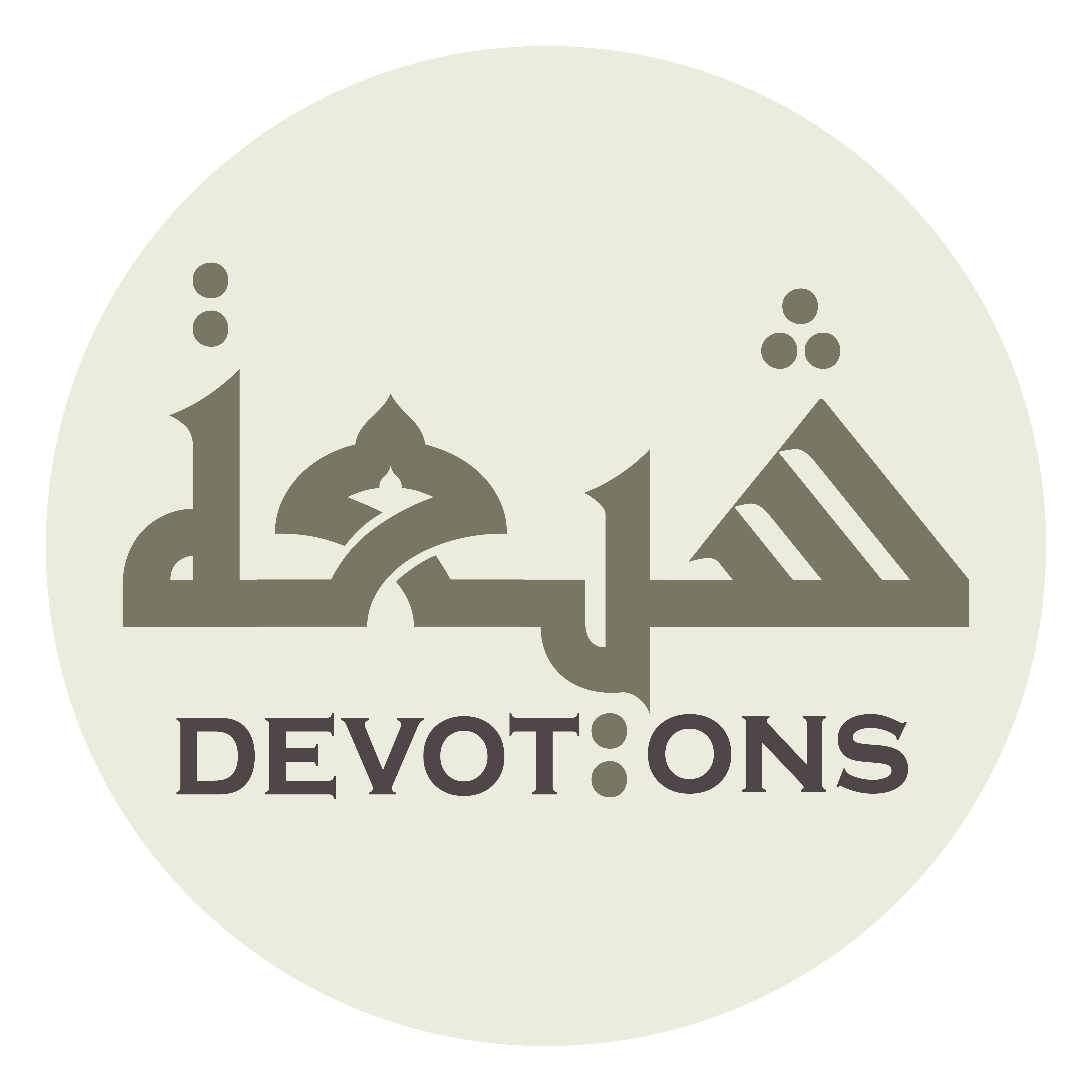 حَمَّلْتَهُ رِسَالَتَكَ فَأَدَّاهَا وَأَمَرْتَهُ بِالنُّصْحِ لِأُمَّتِهِ فَنَصَحَ لَهَا

ḥammaltahu risālataka fa-addāhā wa-amar-tahu binnuṣ-ḥi li-ummatihi fanaṣaḥa lahā

You didst charge him with Your message and he delivered it; You didst command him to counsel his community and he counselled it.
Dua 6 - Sahifat Sajjadiyyah
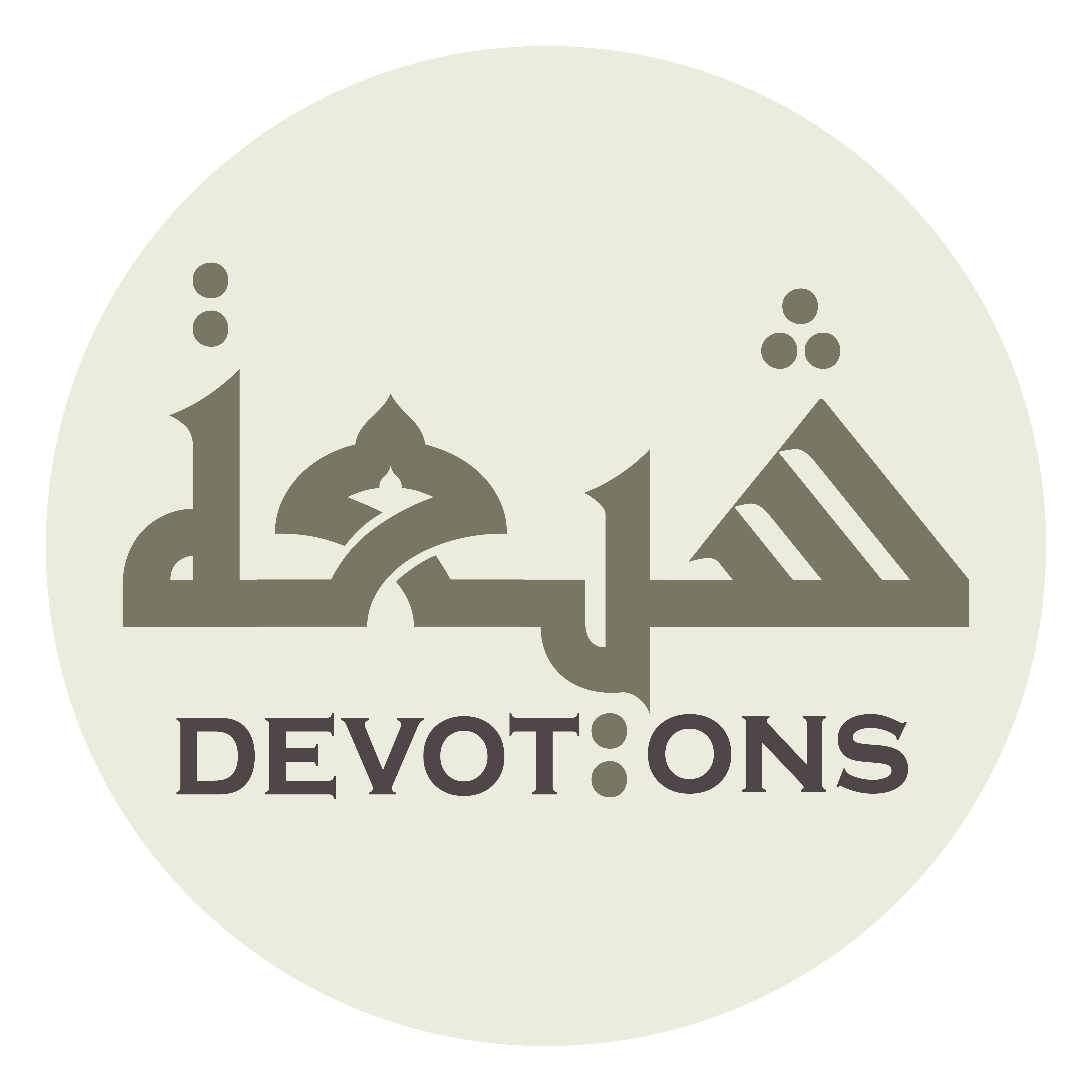 اَللَّهُمَّ فَصَلِّ عَلَى مُحَمَّدٍ وَ آلِهِ أَكْثَرَ مَا صَلَّيْتَ عَلَى أَحَدٍ مِنْ خَلْقِكَ

allāhumma faṣalli `alā muḥammadin wa ālihi akthara mā ṣallayta `alā aḥadin min khalqik

O God, so bless Muhammad and his Household more than You hast blessed any of Your creatures!
Dua 6 - Sahifat Sajjadiyyah
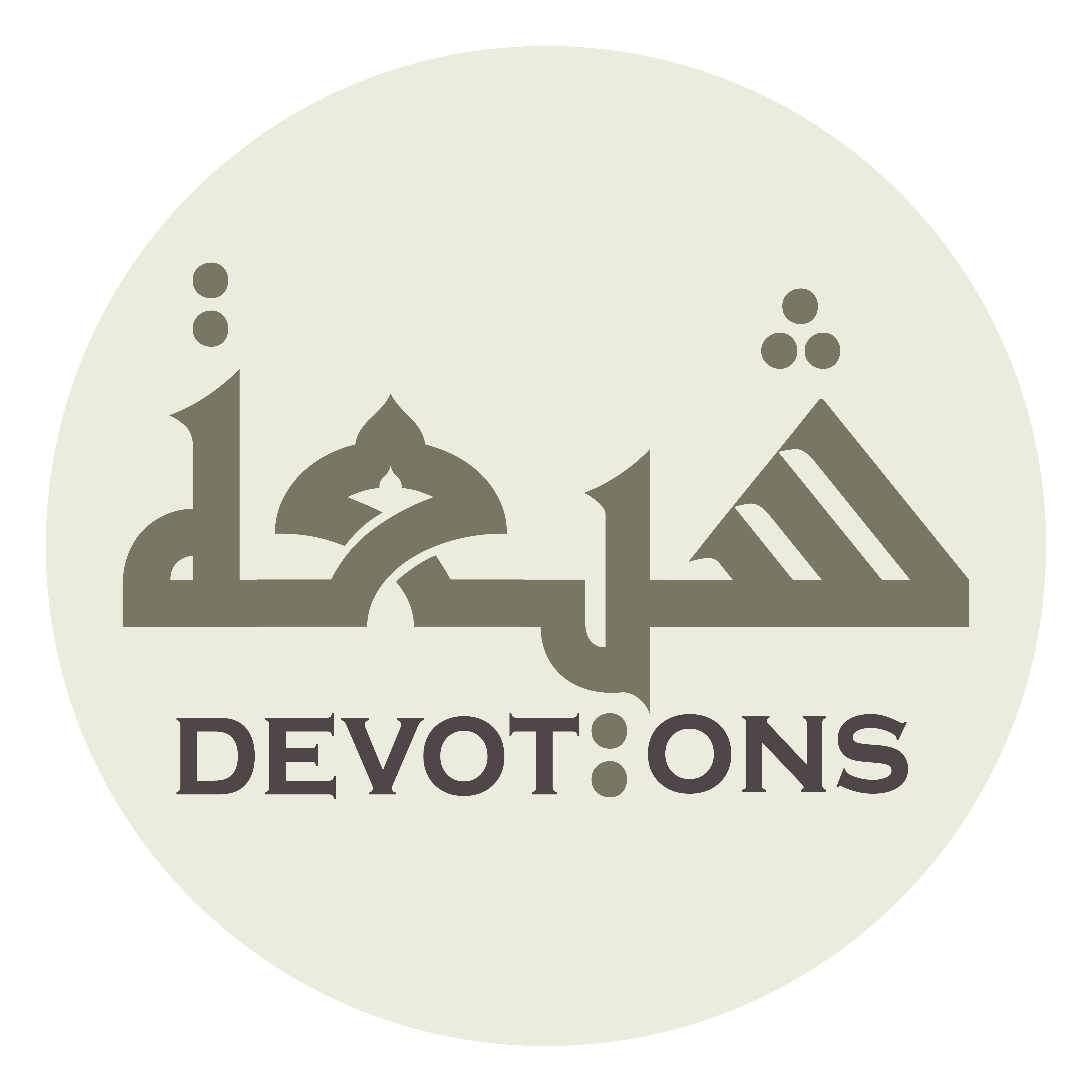 وَ آتِهِ عَنَّا أَفْضَلَ مَا آتَيْتَ أَحَدًا مِنْ عِبَادِكَ

wa ātihi `annā afḍala mā-ātayta aḥadan min `ibādik

Give him for our sake the best You hast given any of Your servants,
Dua 6 - Sahifat Sajjadiyyah
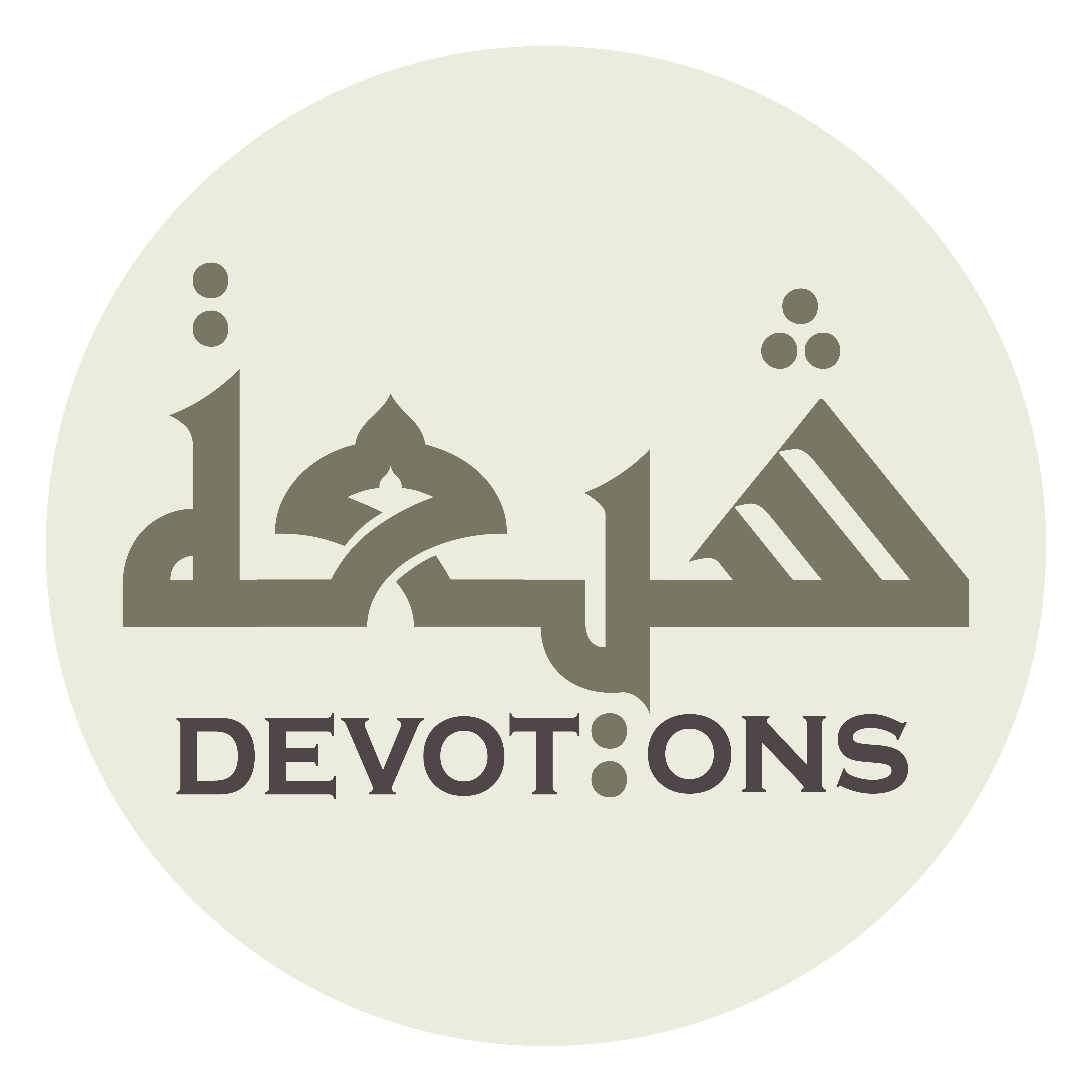 وَاجْزِهِ عَنَّا أَفْضَلَ وَأَكْرَمَ مَا جَزَيْتَ أَحَدًا مِنْ أَنْبِيَائِـكَ عَنْ أُمَّتِهِ

wajzihi `annā afḍala wa-akrama mā jazayta aḥadan min anbiyā-ika `an ummatih

and repay him on our behalf better and more generously than You hast repaid any of Your prophets on behalf of his community!
Dua 6 - Sahifat Sajjadiyyah
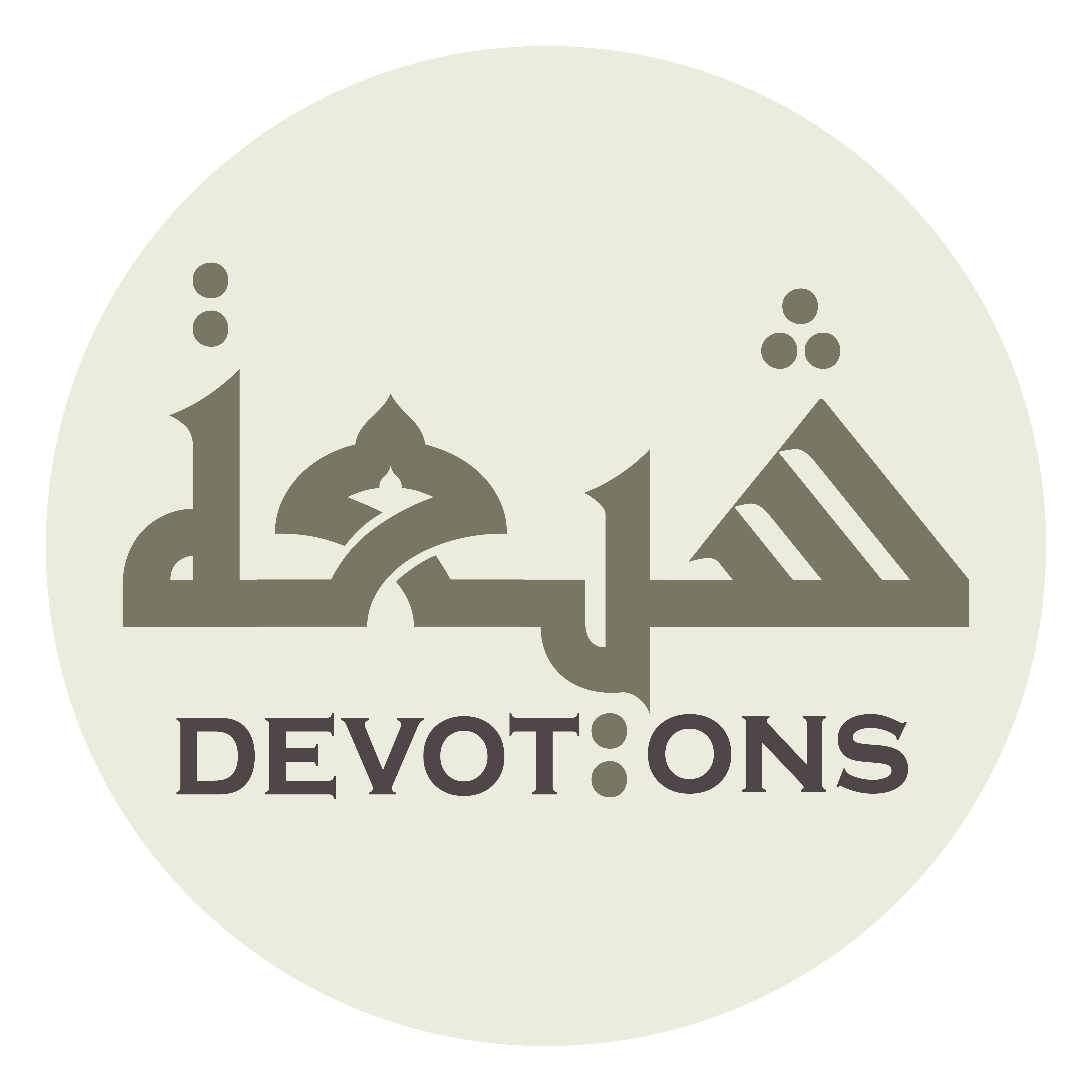 إِنَّـكَ أَنْتَ الْمَنَّانُ بِالْجَسِيمِ الْغَـافِر لِلْعَظِيمِ

innaka antal mannānu bil jasīmil ghafir lil`aẓīm

You art All-kind with immensity, the Forgiver of the great,
Dua 6 - Sahifat Sajjadiyyah
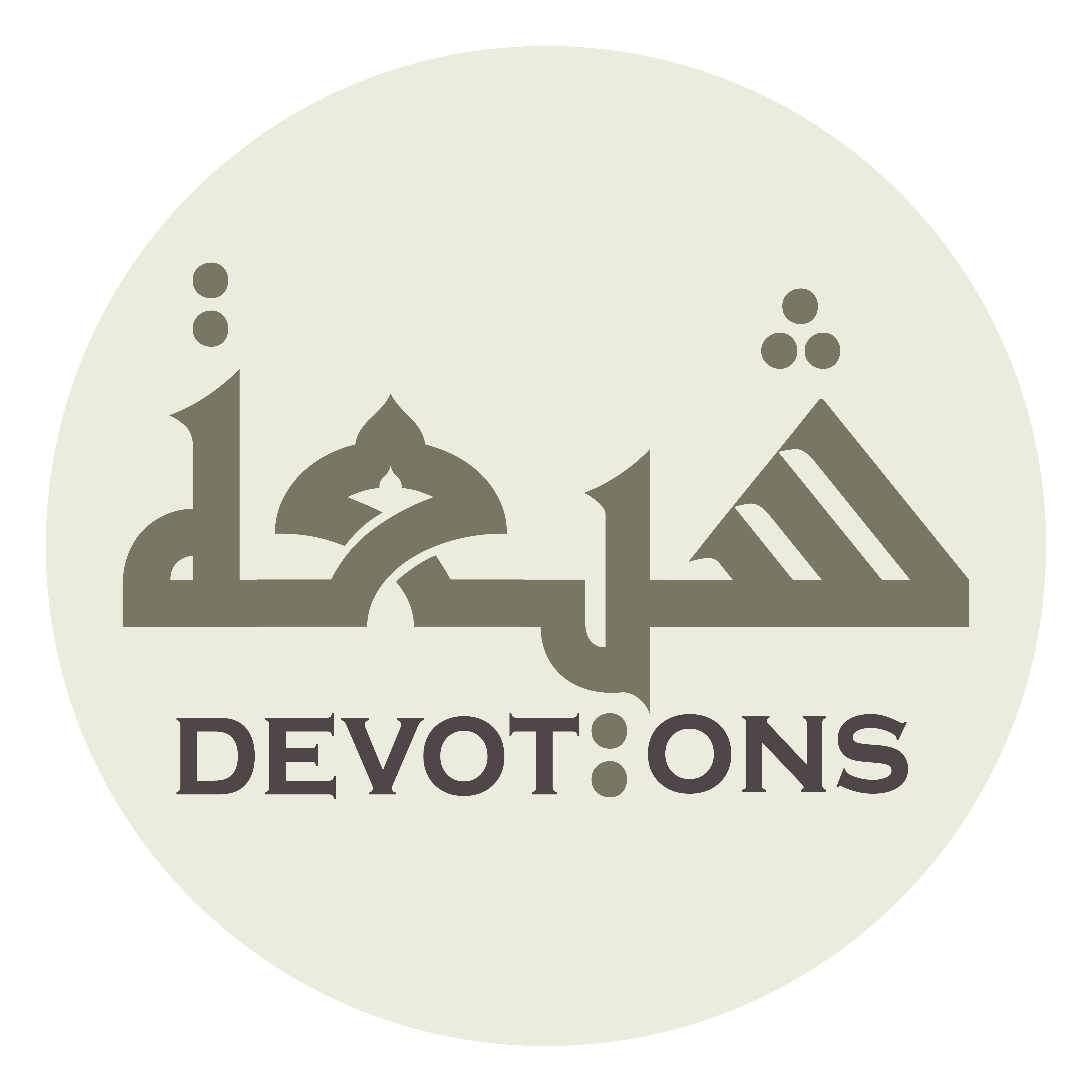 وَأَنْتَ أَرْحَمُ مِنْ كُلِّ رَحِيم

wa-anta ar-ḥamu min kulli raḥīm

and You art more merciful than every possessor of mercy!
Dua 6 - Sahifat Sajjadiyyah
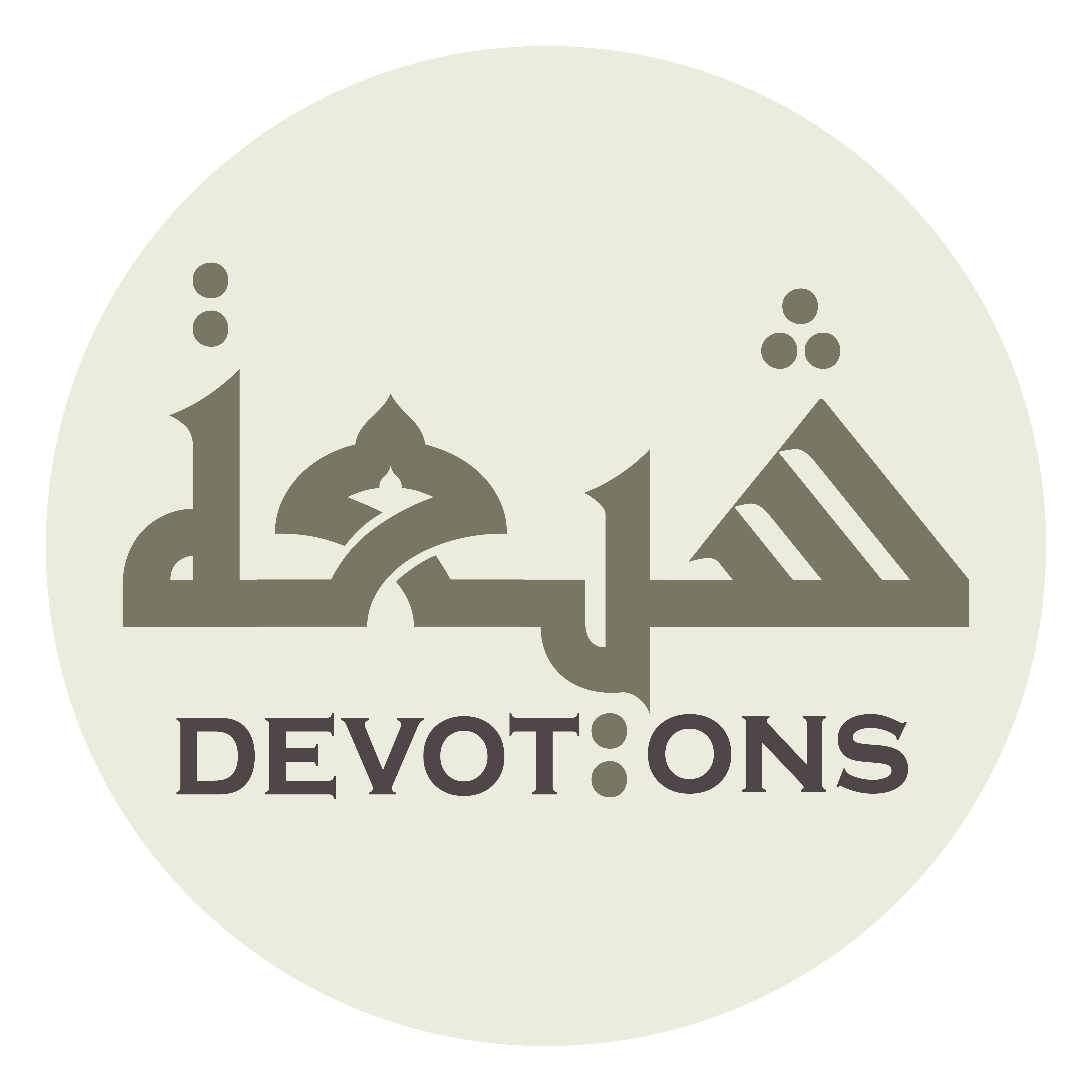 فَصَلِّ عَلَى مُحَمَّدٍ وَ آلِهِ

faṣalli `alā muḥammadin wa ālih

So bless Muhammad and his Household,
Dua 6 - Sahifat Sajjadiyyah
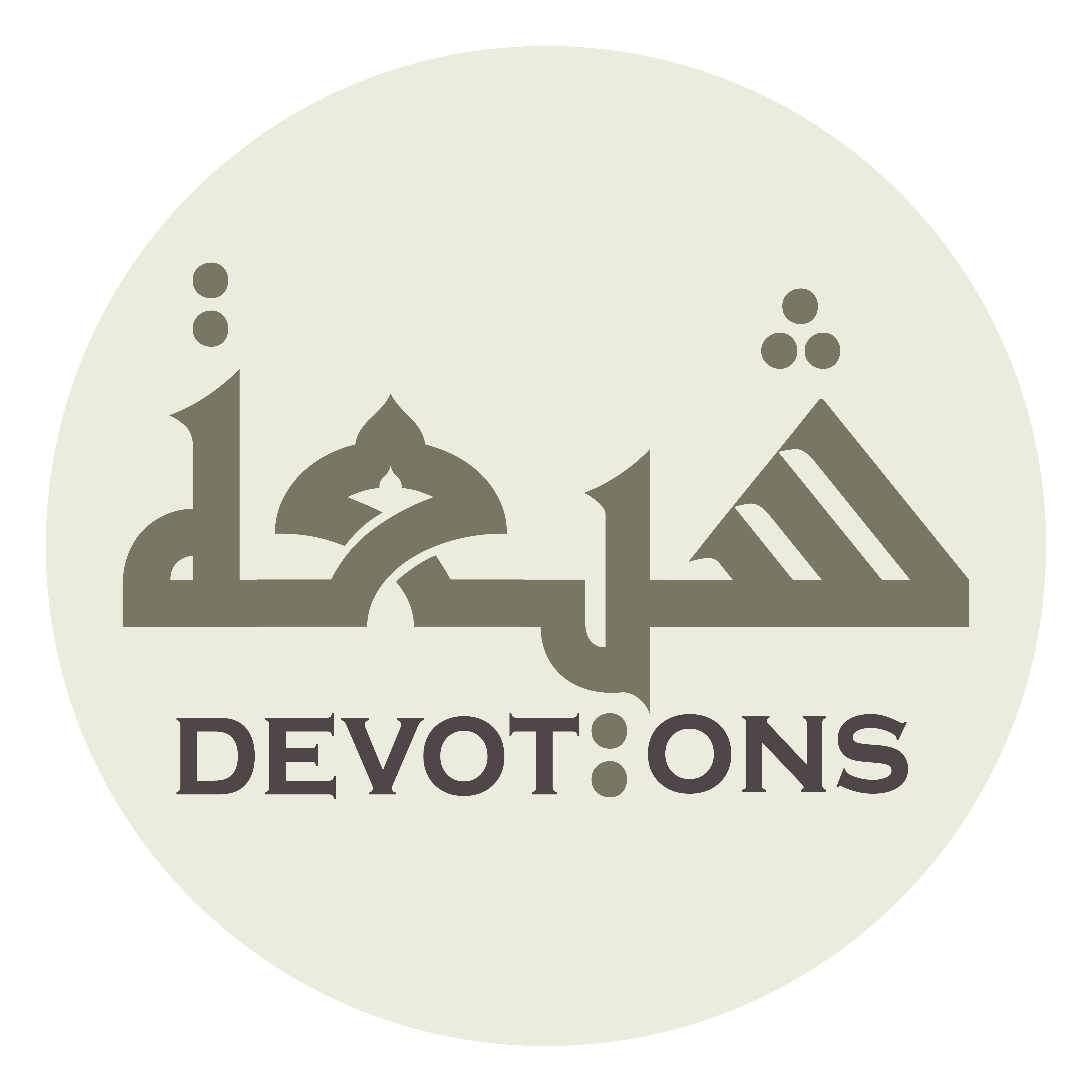 اَلطَّيِّبِينَ الطَّاهِرِينَ الْاَخْيَارِ الَانْجَبِينَ

aṭ ṭayyibīnaṭ ṭāhirīnal akhyāril anjabīn

the good, the pure, the chosen, the most distinguished!
Dua 6 - Sahifat Sajjadiyyah